ΔΊΚΑΙΟ ΚΑΙ ΤΕΧΝΟΛΟΓΊΑ ΣΤΗ ΣΎΓΧΡΟΝΗ ΨΗΦΙΑΚΉ ΟΙΚΟΝΟΜΊΑ
ΠΡΟΣΤΑΣΙΑ ΔΕΔΟΜΕΝΩΝ ΠΡΟΣΩΠΙΚΟΥ ΧΑΡΑΧΤΗΡΑ

ΓΕΝΙΚΟΣ ΚΑΝΟΝΙΣΜΟΣ ΓΙΑ ΤΗΝ ΠΡΟΣΤΑΣΙΑ ΔΕΔΟΜΕΝΩΝ
ΓΕΝΙΚΟΣ ΚΑΝΟΝΙΣΜΟΣ ΓΙΑ ΤΗΝ ΠΡΟΣΤΑΣΙΑ ΔΕΔΟΜΕΝΩΝ
Για την προστασία των φυσικών προσώπων έναντι της επεξεργασίας των δεδομένων προσωπικού χαρακτήρα και για την ελεύθερη κυκλοφορία των δεδομένων αυτών εκδόθηκε ο Κανονισμός (ΕΕ) 2016/679 του Ευρωπαϊκού Κοινοβουλίου και του Συμβουλίου της 27ης Απριλίου 2016, γνωστός ως Γενικός Κανονισμός για την Προστασία Δεδομένων
ΓΕΝΙΚΟΣ ΚΑΝΟΝΙΣΜΟΣ ΓΙΑ ΤΗΝ ΠΡΟΣΤΑΣΙΑ ΔΕΔΟΜΕΝΩΝ
173 διαφορετικές σκέψεις μας οδήγησαν στον παρόν κανονισμό ο οποίος απαρτίζεται από 99 άρθρα.
ΓΕΝΙΚΟΣ ΚΑΝΟΝΙΣΜΟΣ ΓΙΑ ΤΗΝ ΠΡΟΣΤΑΣΙΑ ΔΕΔΟΜΕΝΩΝ
(1) Η προστασία των φυσικών προσώπων έναντι της επεξεργασίας των δεδομένων προσωπικού χαρακτήρα είναι θεμελιώδες δικαίωμα. Ο Χάρτης των Θεμελιωδών Δικαιωμάτων της Ευρωπαϊκής Ένωσης και η Συνθήκη για τη λειτουργία της Ευρωπαϊκής Ένωσης (ΣΛΕΕ) ορίζουν ότι κάθε πρόσωπο έχει δικαίωμα στην προστασία των δεδομένων προσωπικού χαρακτήρα που το αφορούν.
ΓΕΝΙΚΟΣ ΚΑΝΟΝΙΣΜΟΣ ΓΙΑ ΤΗΝ ΠΡΟΣΤΑΣΙΑ ΔΕΔΟΜΕΝΩΝ
(2) Οι αρχές και οι κανόνες για την προστασία των φυσικών προσώπων έναντι της επεξεργασίας των δεδομένων προσωπικού χαρακτήρα τους θα πρέπει, ανεξάρτητα από την ιθαγένεια ή τον τόπο διαμονής τους, να σέβονται τα θεμελιώδη δικαιώματα και τις ελευθερίες τους, ιδίως το δικαίωμά τους στην προστασία των δεδομένων προσωπικού χαρακτήρα.
ΓΕΝΙΚΟΣ ΚΑΝΟΝΙΣΜΟΣ ΓΙΑ ΤΗΝ ΠΡΟΣΤΑΣΙΑ ΔΕΔΟΜΕΝΩΝ
Ο παρών κανονισμός σκοπεύει να συμβάλλει:

στην επίτευξη ενός χώρου ελευθερίας & ασφάλειας
στην δικαιοσύνη και στην οικονομική ένωση
στην οικονομική και κοινωνική πρόοδο
στην ενίσχυση και σύγκλιση των οικονομιών εντός της εσωτερικής αγοράς και 
στην ευημερία των φυσικών προσώπων.
ΓΕΝΙΚΟΣ ΚΑΝΟΝΙΣΜΟΣ ΓΙΑ ΤΗΝ ΠΡΟΣΤΑΣΙΑ ΔΕΔΟΜΕΝΩΝ
(3) Η οδηγία 95/46/ΕΚ του Ευρωπαϊκού Κοινοβουλίου επιδιώκει την εναρμόνιση της προστασίας των θεμελιωδών δικαιωμάτων και ελευθεριών των φυσικών προσώπων όσον αφορά τις δραστηριότητες επεξεργασίας και τη διασφάλιση της ελεύθερης κυκλοφορίας δεδομένων προσωπικού χαρακτήρα μεταξύ κρατών μελών.
ΓΕΝΙΚΟΣ ΚΑΝΟΝΙΣΜΟΣ ΓΙΑ ΤΗΝ ΠΡΟΣΤΑΣΙΑ ΔΕΔΟΜΕΝΩΝ
(4) Η επεξεργασία των δεδομένων προσωπικού χαρακτήρα θα πρέπει να προορίζεται να εξυπηρετεί τον άνθρωπο. Το δικαίωμα στην προστασία των δεδομένων προσωπικού χαρακτήρα δεν είναι απόλυτο δικαίωμα· πρέπει να εκτιμάται σε σχέση με τη λειτουργία του στην κοινωνία και να σταθμίζεται με άλλα θεμελιώδη δικαιώματα, σύμφωνα με την αρχή της αναλογικότητας.
ΓΕΝΙΚΟΣ ΚΑΝΟΝΙΣΜΟΣ ΓΙΑ ΤΗΝ ΠΡΟΣΤΑΣΙΑ ΔΕΔΟΜΕΝΩΝ
Ο παρών κανονισμός σέβεται όλα τα θεμελιώδη δικαιώματα και τηρεί τις ελευθερίες και αρχές που αναγνωρίζονται στον Χάρτη όπως κατοχυρώνονται στις Συνθήκες, ιδίως: 
τον σεβασμό της ιδιωτικής και οικογενειακής ζωής
της κατοικίας και των επικοινωνιών
την προστασία των δεδομένων προσωπικού χαρακτήρα
την ελευθερία σκέψης, συνείδησης και θρησκείας
την ελευθερία έκφρασης και πληροφόρησης
την επιχειρηματική ελευθερία
το δικαίωμα πραγματικής προσφυγής και αμερόληπτου δικαστηρίου και
 την πολιτιστική, θρησκευτική και γλωσσική πολυμορφία.
ΓΕΝΙΚΟΣ ΚΑΝΟΝΙΣΜΟΣ ΓΙΑ ΤΗΝ ΠΡΟΣΤΑΣΙΑ ΔΕΔΟΜΕΝΩΝ
(5) Η οικονομική και κοινωνική ολοκλήρωση, η οποία προέκυψε από τη λειτουργία της εσωτερικής αγοράς, έχει ως αποτέλεσμα σημαντική αύξηση των διασυνοριακών ροών δεδομένων προσωπικού χαρακτήρα. H ανταλλαγή δεδομένων προσωπικού χαρακτήρα μεταξύ δημόσιων και ιδιωτικών φορέων, περιλαμβανομένων των φυσικών προσώπων, σε ολόκληρη την Ένωση, έχει αυξηθεί. Οι εθνικές αρχές των κρατών μελών καλούνται από το δίκαιο της Ένωσης να συνεργάζονται και να ανταλλάσσουν δεδομένα προσωπικού χαρακτήρα προκειμένου να μπορούν να εκτελούν τις υποχρεώσεις τους.
ΓΕΝΙΚΟΣ ΚΑΝΟΝΙΣΜΟΣ ΓΙΑ ΤΗΝ ΠΡΟΣΤΑΣΙΑ ΔΕΔΟΜΕΝΩΝ
(6) Οι ραγδαίες τεχνολογικές εξελίξεις και η παγκοσμιοποίηση δημιούργησαν νέες προκλήσεις για την προστασία των δεδομένων προσωπικού χαρακτήρα. Η τεχνολογία επιτρέπει  σε ιδιωτικές επιχειρήσεις αλλά και σε δημόσιες αρχές να κάνουν χρήση δεδομένων προσωπικού χαρακτήρα σε πρωτοφανή κλίμακα. Τα φυσικά πρόσωπα ολοένα και περισσότερο δημοσιοποιούν προσωπικές πληροφορίες και τις καθιστούν διαθέσιμες σε παγκόσμιο επίπεδο. Η τεχνολογία έχει αλλάξει τόσο την οικονομία όσο και την κοινωνική ζωή και θα πρέπει να διευκολύνει περαιτέρω την ελεύθερη κυκλοφορία δεδομένων προσωπικού χαρακτήρα εντός της Ένωσης και τη διαβίβαση σε τρίτες χώρες και διεθνείς οργανισμούς, διασφαλίζοντας παράλληλα υψηλό επίπεδο προστασίας των δεδομένων προσωπικού χαρακτήρα.
ΓΕΝΙΚΟΣ ΚΑΝΟΝΙΣΜΟΣ ΓΙΑ ΤΗΝ ΠΡΟΣΤΑΣΙΑ ΔΕΔΟΜΕΝΩΝ
(7) Οι εξελίξεις αυτές απαιτούν ένα ισχυρό και πιο συνεκτικό πλαίσιο προστασίας των δεδομένων στην Ένωση, υποστηριζόμενο από αυστηρή εφαρμογή της νομοθεσίας, δεδομένου ότι είναι σημαντικό να δημιουργηθεί η αναγκαία εμπιστοσύνη που θα επιτρέψει την ανάπτυξη της ψηφιακής οικονομίας. Τα φυσικά πρόσωπα θα πρέπει:
να έχουν τον έλεγχο των δικών τους δεδομένων προσωπικού χαρακτήρα και
να ενισχυθεί η ασφάλεια δικαίου και η πρακτική ασφάλεια για τα φυσικά πρόσωπα, τους οικονομικούς παράγοντες και τις δημόσιες αρχές.
ΓΕΝΙΚΟΣ ΚΑΝΟΝΙΣΜΟΣ ΓΙΑ ΤΗΝ ΠΡΟΣΤΑΣΙΑ ΔΕΔΟΜΕΝΩΝ
(8) Οσάκις ο παρών κανονισμός προβλέπει προδιαγραφές ή περιορισμούς των κανόνων του από το δίκαιο των κρατών μελών, τα κράτη μέλη μπορούν να ενσωματώσουν στοιχεία του παρόντος κανονισμού στο εθνικό τους δίκαιο, στην έκταση που απαιτείται για λόγους συνεκτικότητας και για να είναι κατανοητές οι εθνικές διατάξεις στα πρόσωπα για τα οποία αυτές εφαρμόζονται.
ΓΕΝΙΚΟΣ ΚΑΝΟΝΙΣΜΟΣ ΓΙΑ ΤΗΝ ΠΡΟΣΤΑΣΙΑ ΔΕΔΟΜΕΝΩΝ
(9) Ενώ οι στόχοι και οι αρχές της οδηγίας 95/46/ΕΚ παραμένουν ισχυροί, η οδηγία δεν κατόρθωσε να εφαρμοστεί το ίδιο σε ολόκληρη την Ένωση, όσον αφορά την ανασφάλεια δικαίου ή την αντίληψη ότι υπάρχουν σημαντικοί κίνδυνοι ως προς την προστασία των φυσικών προσώπων, ιδίως όσον αφορά την επιγραμμική δραστηριότητα. Διαφορές στο επίπεδο προστασίας των δικαιωμάτων και των ελευθεριών των φυσικών προσώπων, ιδίως του δικαιώματος προστασίας των δεδομένων προσωπικού χαρακτήρα, στα κράτη μέλη, ενδέχεται να εμποδίζουν την ελεύθερη κυκλοφορία δεδομένων προσωπικού χαρακτήρα σε ολόκληρη την Ένωση. Επομένως, οι διαφορές αυτές μπορεί να συνιστούν εμπόδιο για την άσκηση οικονομικών δραστηριοτήτων στο επίπεδο της Ένωσης, να στρεβλώνουν τον ανταγωνισμό και να εμποδίζουν τις αρχές στην εκτέλεση των αρμοδιοτήτων τους. Αυτή η διαφορά ως προς τα επίπεδα προστασίας οφείλεται στην ύπαρξη αποκλίσεων κατά την εκτέλεση και εφαρμογή της οδηγίας 95/46/ΕΚ.
ΓΕΝΙΚΟΣ ΚΑΝΟΝΙΣΜΟΣ ΓΙΑ ΤΗΝ ΠΡΟΣΤΑΣΙΑ ΔΕΔΟΜΕΝΩΝ
(10) Για τη διασφάλιση συνεκτικής και υψηλού επιπέδου προστασίας των φυσικών προσώπων, το επίπεδο προστασίας των δικαιωμάτων και των ελευθεριών των φυσικών προσώπων σε σχέση με την επεξεργασία των εν λόγω δεδομένων θα πρέπει να είναι ισοδύναμο σε όλα τα κράτη μέλη. 
Θα πρέπει να διασφαλίζεται συνεκτική και ομοιόμορφη εφαρμογή των κανόνων για την προστασία των θεμελιωδών δικαιωμάτων και των ελευθεριών των φυσικών προσώπων έναντι της επεξεργασίας των δεδομένων προσωπικού χαρακτήρα σε ολόκληρη την Ένωση. 
Ο παρών κανονισμός παρέχει περιθώρια χειρισμού στα κράτη μέλη, ώστε να εξειδικεύσουν τους κανόνες του, συμπεριλαμβανομένων των ειδικών κατηγοριών δεδομένων προσωπικού χαρακτήρα ("ευαίσθητα δεδομένα"). Σε αυτόν τον βαθμό, ο παρών κανονισμός δεν αποκλείει το δίκαιο των κρατών μελών να προσδιορίζει τις περιστάσεις ειδικών καταστάσεων επεξεργασίας, μεταξύ άλλων τον ακριβέστερο καθορισμό των προϋποθέσεων υπό τις οποίες η επεξεργασία δεδομένων προσωπικού χαρακτήρα είναι σύννομη
ΓΕΝΙΚΟΣ ΚΑΝΟΝΙΣΜΟΣ ΓΙΑ ΤΗΝ ΠΡΟΣΤΑΣΙΑ ΔΕΔΟΜΕΝΩΝ
(11) Η αποτελεσματική προστασία των δεδομένων προσωπικού χαρακτήρα σε ολόκληρη την Ένωση απαιτεί την ενίσχυση και τον λεπτομερή καθορισμό των δικαιωμάτων των υποκειμένων των δεδομένων, καθώς και των υποχρεώσεων όσων επεξεργάζονται και καθορίζουν την επεξεργασία δεδομένων προσωπικού χαρακτήρα, καθώς και των αντίστοιχων εξουσιών παρακολούθησης και διασφάλισης της συμμόρφωσης προς τους κανόνες προστασίας των δεδομένων προσωπικού χαρακτήρα και των αντίστοιχων κυρώσεων για τις παραβιάσεις στα κράτη μέλη.
ΓΕΝΙΚΟΣ ΚΑΝΟΝΙΣΜΟΣ ΓΙΑ ΤΗΝ ΠΡΟΣΤΑΣΙΑ ΔΕΔΟΜΕΝΩΝ
(12) Το άρθρο 16 παρ. 2 ΣΛΕΕ αναθέτει στο Ευρωπαϊκό Κοινοβούλιο και στο Συμβούλιο να θεσπίσουν τους κανόνες για την προστασία των φυσικών προσώπων έναντι της επεξεργασίας δεδομένων προσωπικού χαρακτήρα και τους κανόνες για την ελεύθερη κυκλοφορία των δεδομένων προσωπικού χαρακτήρα.
ΓΕΝΙΚΟΣ ΚΑΝΟΝΙΣΜΟΣ ΓΙΑ ΤΗΝ ΠΡΟΣΤΑΣΙΑ ΔΕΔΟΜΕΝΩΝ
(13) Για να διασφαλιστεί συνεκτικό επίπεδο προστασίας των φυσικών προσώπων σε ολόκληρη την Ένωση, απαιτείται κανονισμός ο οποίος θα κατοχυρώνει την ασφάλεια δικαίου και τη διαφάνεια για τους οικονομικούς παράγοντες, περιλαμβανομένων των πολύ μικρών, των μικρών και των μεσαίων επιχειρήσεων. Για να ληφθεί υπόψη η ειδική κατάσταση των πολύ μικρών, των μικρών και των μεσαίων επιχειρήσεων, ο παρών κανονισμός περιλαμβάνει παρέκκλιση για οργανισμούς που απασχολούν λιγότερα από 250 άτομα όσον αφορά την τήρηση αρχείων. Επιπλέον, τα θεσμικά όργανα και οι οργανισμοί της Ένωσης, καθώς και τα κράτη μέλη και οι εποπτικές αρχές τους, παροτρύνονται να λαμβάνουν υπόψη τις ειδικές ανάγκες των πολύ μικρών, των μικρών και των μεσαίων επιχειρήσεων.
ΓΕΝΙΚΟΣ ΚΑΝΟΝΙΣΜΟΣ ΓΙΑ ΤΗΝ ΠΡΟΣΤΑΣΙΑ ΔΕΔΟΜΕΝΩΝ
(14) Η προστασία που παρέχει ο παρών κανονισμός θα πρέπει να ισχύει για τα φυσικά πρόσωπα, ανεξαρτήτως ιθαγένειας ή τόπου διαμονής, σε σχέση με την επεξεργασία των δεδομένων προσωπικού χαρακτήρα τους. Ο παρών κανονισμός δεν καλύπτει την επεξεργασία δεδομένων προσωπικού χαρακτήρα που αφορούν νομικά πρόσωπα και ιδίως επιχειρήσεις συσταθείσες ως νομικά πρόσωπα, περιλαμβανομένων της επωνυμίας, του τύπου και των στοιχείων επικοινωνίας του νομικού προσώπου.
ΓΕΝΙΚΟΣ ΚΑΝΟΝΙΣΜΟΣ ΓΙΑ ΤΗΝ ΠΡΟΣΤΑΣΙΑ ΔΕΔΟΜΕΝΩΝ
(15) Προκειμένου να αποτραπεί σοβαρός κίνδυνος καταστρατήγησης, η προστασία των φυσικών προσώπων θα πρέπει να είναι τεχνολογικά ουδέτερη και να μην εξαρτάται από τις χρησιμοποιούμενες τεχνικές. Η προστασία των φυσικών προσώπων θα πρέπει να εφαρμόζεται τόσο στην επεξεργασία δεδομένων προσωπικού χαρακτήρα με αυτοματοποιημένα μέσα, όσο και στη χειροκίνητη επεξεργασία, εφόσον τα δεδομένα προσωπικού χαρακτήρα περιέχονται σε σύστημα αρχειοθέτησης.
ΓΕΝΙΚΟΣ ΚΑΝΟΝΙΣΜΟΣ ΓΙΑ ΤΗΝ ΠΡΟΣΤΑΣΙΑ ΔΕΔΟΜΕΝΩΝ
(16) Ο παρών κανονισμός δεν εφαρμόζεται σε ζητήματα προστασίας θεμελιωδών δικαιωμάτων και ελευθεριών ή την ελεύθερη κυκλοφορία δεδομένων προσωπικού χαρακτήρα που σχετίζονται με δραστηριότητες που δεν υπάγονται στο πεδίο εφαρμογής του ενωσιακού δικαίου, όπως δραστηριότητες που αφορούν την εθνική ασφάλεια. Ο παρών κανονισμός δεν εφαρμόζεται στην επεξεργασία δεδομένων προσωπικού χαρακτήρα από τα κράτη μέλη όταν αυτά εκτελούν δραστηριότητες συναφείς με την κοινή εξωτερική πολιτική και πολιτική ασφάλειας της Ένωσης.
ΓΕΝΙΚΟΣ ΚΑΝΟΝΙΣΜΟΣ ΓΙΑ ΤΗΝ ΠΡΟΣΤΑΣΙΑ ΔΕΔΟΜΕΝΩΝ
(17) Ο κανονισμός (EΚ) αριθ. 45/2001 του Ευρωπαϊκού Κοινοβουλίου και του Συμβουλίου εφαρμόζεται στην επεξεργασία δεδομένων προσωπικού χαρακτήρα από τα θεσμικά και λοιπά όργανα, οργανισμούς και υπηρεσίες της Ένωσης. Ο κανονισμός (EΚ) αριθ. 45/2001 και άλλες νομικές πράξεις της Ένωσης οι οποίες είναι εφαρμοστέες σε μια τέτοια επεξεργασία δεδομένων προσωπικού χαρακτήρα θα πρέπει να προσαρμοστούν στις αρχές και τους κανόνες που θεσπίζονται στον παρόντα κανονισμό και να εφαρμόζονται υπό το πρίσμα του παρόντος κανονισμού. Για να εξασφαλιστεί ένα ισχυρό και συνεκτικό πλαίσιο προστασίας των δεδομένων στην Ένωση, μετά την έκδοσή του παρόντος κανονισμού θα πρέπει να ακολουθήσουν οι αναγκαίες προσαρμογές του κανονισμού (ΕΚ) αριθ. 45/2001, ώστε να καταστεί δυνατή η εφαρμογή ταυτόχρονα με τον παρόντα κανονισμό.
ΓΕΝΙΚΟΣ ΚΑΝΟΝΙΣΜΟΣ ΓΙΑ ΤΗΝ ΠΡΟΣΤΑΣΙΑ ΔΕΔΟΜΕΝΩΝ
(18) Ο παρών κανονισμός δεν εφαρμόζεται στην επεξεργασία δεδομένων προσωπικού χαρακτήρα από φυσικό πρόσωπο στο πλαίσιο αποκλειστικά προσωπικής ή οικιακής δραστηριότητας και άρα χωρίς σύνδεση με κάποια επαγγελματική ή εμπορική δραστηριότητα. Οι προσωπικές ή οικιακές δραστηριότητες θα μπορούσαν να περιλαμβάνουν την αλληλογραφία και την τήρηση αρχείου διευθύνσεων ή την κοινωνική δικτύωση και την επιγραμμική δραστηριότητα που ασκείται στο πλαίσιο τέτοιων δραστηριοτήτων. Ωστόσο, ο παρών κανονισμός εφαρμόζεται σε υπευθύνους επεξεργασίας ή εκτελούντες την επεξεργασία οι οποίοι παρέχουν τα μέσα επεξεργασίας δεδομένων προσωπικού χαρακτήρα για τέτοιες προσωπικές ή οικιακές δραστηριότητες.
ΓΕΝΙΚΟΣ ΚΑΝΟΝΙΣΜΟΣ ΓΙΑ ΤΗΝ ΠΡΟΣΤΑΣΙΑ ΔΕΔΟΜΕΝΩΝ
(19) Η προστασία των φυσικών προσώπων έναντι της επεξεργασίας δεδομένων προσωπικού χαρακτήρα από αρμόδιες αρχές για τους σκοπούς της πρόληψης, της διερεύνησης, της ανίχνευσης ή της δίωξης ποινικών αδικημάτων ή της εκτέλεσης ποινικών κυρώσεων, συμπεριλαμβανομένης της διασφάλισης έναντι των απειλών κατά της δημόσιας ασφάλειας και της πρόληψής τους και της ελεύθερης κυκλοφορίας των δεδομένων αυτών, αποτελεί το αντικείμενο ειδικής ενωσιακής νομικής πράξης. Ο παρών κανονισμός δεν θα πρέπει συνεπώς να εφαρμόζεται σε δραστηριότητες επεξεργασίας για τους σκοπούς αυτούς.
ΓΕΝΙΚΟΣ ΚΑΝΟΝΙΣΜΟΣ ΓΙΑ ΤΗΝ ΠΡΟΣΤΑΣΙΑ ΔΕΔΟΜΕΝΩΝ
(20) Ενώ ο παρών κανονισμός εφαρμόζεται, μεταξύ άλλων, στις δραστηριότητες των δικαστηρίων και άλλων δικαστικών αρχών, το δίκαιο της Ένωσης ή των κρατών μελών θα μπορούσε να εξειδικεύει τις πράξεις και διαδικασίες επεξεργασίας σε σχέση με την επεξεργασία δεδομένων προσωπικού χαρακτήρα από δικαστήρια και άλλες δικαστικές αρχές. Η αρμοδιότητα των εποπτικών αρχών δεν θα πρέπει να καλύπτει την επεξεργασία δεδομένων προσωπικού χαρακτήρα, όταν τα δικαστήρια ενεργούν υπό τη δικαιοδοτική τους ιδιότητα, προκειμένου να διασφαλίζεται η ανεξαρτησία των δικαστικών λειτουργών κατά την άσκηση των δικαιοδοτικών τους καθηκόντων, περιλαμβανομένης της λήψης αποφάσεων. Η εποπτεία των εν λόγω πράξεων επεξεργασίας δεδομένων θα πρέπει να μπορεί να ανατεθεί σε ειδικούς φορείς στο πλαίσιο του δικαστικού συστήματος του κράτους μέλους, το οποίο θα πρέπει ιδίως να διασφαλίζει τη συμμόρφωση με τους κανόνες του παρόντος κανονισμού, να ευαισθητοποιεί μέλη των δικαστικών λειτουργών όσον αφορά τις υποχρεώσεις τους βάσει του παρόντος κανονισμού και να επιλαμβάνεται καταγγελιών σε σχέση με τις εν λόγω διαδικασίες επεξεργασίας δεδομένων.
ΓΕΝΙΚΟΣ ΚΑΝΟΝΙΣΜΟΣ ΓΙΑ ΤΗΝ ΠΡΟΣΤΑΣΙΑ ΔΕΔΟΜΕΝΩΝ
(21) Ο παρών κανονισμός εφαρμόζεται με την επιφύλαξη της οδηγίας 2000/31/ΕΚ του Ευρωπαϊκού Κοινοβουλίου και του Συμβουλίου, ιδίως των κανόνων για την ευθύνη των μεσαζόντων παροχής υπηρεσιών που προβλέπονται στα άρθρα 12 έως 15 της εν λόγω οδηγίας. Η εν λόγω οδηγία έχει ως στόχο τη συμβολή στην ομαλή λειτουργία της εσωτερικής αγοράς, διασφαλίζοντας την ελεύθερη κυκλοφορία των υπηρεσιών της κοινωνίας της πληροφορίας μεταξύ των κρατών μελών.
ΓΕΝΙΚΟΣ ΚΑΝΟΝΙΣΜΟΣ ΓΙΑ ΤΗΝ ΠΡΟΣΤΑΣΙΑ ΔΕΔΟΜΕΝΩΝ
(22) Κάθε επεξεργασία δεδομένων προσωπικού χαρακτήρα στο πλαίσιο των δραστηριοτήτων της εγκατάστασης υπευθύνου επεξεργασίας ή εκτελούντος την επεξεργασία στην Ένωση θα πρέπει να διενεργείται σύμφωνα με τον παρόντα κανονισμό, ανεξάρτητα από το εάν η ίδια η επεξεργασία πραγματοποιείται εντός Ένωσης. Η εγκατάσταση προϋποθέτει την ουσιαστική και πραγματική άσκηση δραστηριότητας μέσω σταθερών ρυθμίσεων. Από αυτή την άποψη, ο νομικός τύπος των ρυθμίσεων αυτών, είτε πρόκειται για παράρτημα είτε για θυγατρική με νομική προσωπικότητα, δεν είναι καθοριστικής σημασίας.
ΓΕΝΙΚΟΣ ΚΑΝΟΝΙΣΜΟΣ ΓΙΑ ΤΗΝ ΠΡΟΣΤΑΣΙΑ ΔΕΔΟΜΕΝΩΝ
(23) Για να διασφαλιστεί ότι τα φυσικά πρόσωπα δεν στερούνται την προστασία που δικαιούνται βάσει του παρόντος κανονισμού, η επεξεργασία των δεδομένων προσωπικού χαρακτήρα υποκειμένων που βρίσκονται στην Ένωση από υπεύθυνο επεξεργασίας ή εκτελούντα την επεξεργασία μη εγκατεστημένο στην Ένωση θα πρέπει να διέπεται από τον παρόντα κανονισμό, εφόσον οι δραστηριότητες επεξεργασίας σχετίζονται με την παροχή αγαθών ή υπηρεσιών στα εν λόγω υποκείμενα των δεδομένων, ανεξάρτητα από το εάν συνδέονται με πληρωμή.
ΓΕΝΙΚΟΣ ΚΑΝΟΝΙΣΜΟΣ ΓΙΑ ΤΗΝ ΠΡΟΣΤΑΣΙΑ ΔΕΔΟΜΕΝΩΝ
(24) Η επεξεργασία δεδομένων προσωπικού χαρακτήρα προσώπων που βρίσκονται στην Ένωση από υπεύθυνο επεξεργασίας μη εγκατεστημένο στην Ένωση θα πρέπει επίσης να διέπεται από τον παρόντα κανονισμό, εφόσον αφορά την παρακολούθηση της συμπεριφοράς των εν λόγω υποκειμένων των δεδομένων στον βαθμό που η συμπεριφορά τους λαμβάνει χώρα εντός της Ένωσης. Για τον καθορισμό του κατά πόσον μια δραστηριότητα επεξεργασίας μπορεί να θεωρηθεί ότι παρακολουθεί τη συμπεριφορά υποκειμένου των δεδομένων, θα πρέπει να εξακριβωθεί κατά πόσον φυσικά πρόσωπα παρακολουθούνται στο Διαδίκτυο, συμπεριλαμβανομένης της δυνητικής μετέπειτα χρήσης τεχνικών επεξεργασίας δεδομένων προσωπικού χαρακτήρα οι οποίες συνίστανται στη διαμόρφωση του "προφίλ" ενός φυσικού προσώπου, ιδίως με σκοπό να ληφθούν αποφάσεις που το αφορούν ή να αναλυθούν ή να προβλεφθούν οι προσωπικές προτιμήσεις, οι συμπεριφορές και οι νοοτροπίες του.
ΓΕΝΙΚΟΣ ΚΑΝΟΝΙΣΜΟΣ ΓΙΑ ΤΗΝ ΠΡΟΣΤΑΣΙΑ ΔΕΔΟΜΕΝΩΝ
(25) Αν το δίκαιο κράτους μέλους εφαρμόζεται δυνάμει του δημόσιου διεθνούς δικαίου, ο παρών κανονισμός θα πρέπει να ισχύει επίσης για υπεύθυνο επεξεργασίας μη εγκατεστημένο στην Ένωση, όπως, λόγου χάρη, για τη διπλωματική αποστολή ή την προξενική αρχή κράτους μέλους.
ΓΕΝΙΚΟΣ ΚΑΝΟΝΙΣΜΟΣ ΓΙΑ ΤΗΝ ΠΡΟΣΤΑΣΙΑ ΔΕΔΟΜΕΝΩΝ
26) Οι αρχές της προστασίας δεδομένων θα πρέπει να εφαρμόζονται σε κάθε πληροφορία η οποία αφορά ταυτοποιημένο ή ταυτοποιήσιμο φυσικό πρόσωπο. Τα δεδομένα προσωπικού χαρακτήρα που έχουν υποστεί ψευδωνυμοποίηση, η οποία θα μπορούσε να αποδοθεί σε φυσικό πρόσωπο με τη χρήση συμπληρωματικών πληροφοριών, θα πρέπει να θεωρούνται πληροφορίες σχετικά με ταυτοποιήσιμο φυσικό πρόσωπο.
ΓΕΝΙΚΟΣ ΚΑΝΟΝΙΣΜΟΣ ΓΙΑ ΤΗΝ ΠΡΟΣΤΑΣΙΑ ΔΕΔΟΜΕΝΩΝ
Οι αρχές της προστασίας δεδομένων δεν θα πρέπει συνεπώς να εφαρμόζονται σε ανώνυμες πληροφορίες, δηλαδή πληροφορίες που δεν σχετίζονται προς ταυτοποιημένο ή ταυτοποιήσιμο φυσικό πρόσωπο ή σε δεδομένα προσωπικού χαρακτήρα που έχουν καταστεί ανώνυμα κατά τρόπο ώστε η ταυτότητα του υποκειμένου των δεδομένων να μην μπορεί ή να μην μπορεί πλέον να εξακριβωθεί.
ΓΕΝΙΚΟΣ ΚΑΝΟΝΙΣΜΟΣ ΓΙΑ ΤΗΝ ΠΡΟΣΤΑΣΙΑ ΔΕΔΟΜΕΝΩΝ
(27) Ο παρών κανονισμός δεν εφαρμόζεται στα δεδομένα προσωπικού χαρακτήρα θανόντων. Τα κράτη μέλη μπορούν να προβλέπουν κανόνες για την επεξεργασία δεδομένων προσωπικού χαρακτήρα θανόντων.
ΓΕΝΙΚΟΣ ΚΑΝΟΝΙΣΜΟΣ ΓΙΑ ΤΗΝ ΠΡΟΣΤΑΣΙΑ ΔΕΔΟΜΕΝΩΝ
(28) Η χρήση της ψευδωνυμοποίησης στα δεδομένα προσωπικού χαρακτήρα μπορεί να μειώσει τους κινδύνους για τα υποκείμενα των δεδομένων και να διευκολύνει τους υπευθύνους επεξεργασίας και τους εκτελούντες την επεξεργασία να τηρήσουν τις οικείες υποχρεώσεις περί προστασίας των δεδομένων. Η ρητή εισαγωγή της "ψευδωνυμοποίησης" του παρόντος κανονισμού δεν προορίζεται να αποκλείσει κάθε άλλο μέτρο προστασίας των δεδομένων.
ΓΕΝΙΚΟΣ ΚΑΝΟΝΙΣΜΟΣ ΓΙΑ ΤΗΝ ΠΡΟΣΤΑΣΙΑ ΔΕΔΟΜΕΝΩΝ
(29) Για να δημιουργηθούν κίνητρα για την ψευδωνυμοποίηση κατά την επεξεργασία δεδομένων προσωπικού χαρακτήρα, θα πρέπει να είναι δυνατή η λήψη μέτρων ψευδωνυμοποίησης, με παράλληλη δυνατότητα μιας γενικής ανάλυσης, στο πλαίσιο του ίδιου υπευθύνου επεξεργασίας, όταν ο εν λόγω υπεύθυνος επεξεργασίας έχει λάβει τα τεχνικά και οργανωτικά μέτρα που είναι αναγκαία, ώστε να διασφαλιστεί, για τη σχετική επεξεργασία δεδομένων, η εφαρμογή του παρόντος κανονισμού και ότι οι συμπληρωματικές πληροφορίες για την απόδοση των δεδομένων προσωπικού χαρακτήρα σε συγκεκριμένο υποκείμενο των δεδομένων διατηρούνται χωριστά. Ο υπεύθυνος επεξεργασίας που επεξεργάζεται τα δεδομένα προσωπικού χαρακτήρα θα πρέπει να υποδεικνύει τα εξουσιοδοτημένα πρόσωπα εντός του ίδιου υπευθύνου επεξεργασίας.
ΓΕΝΙΚΟΣ ΚΑΝΟΝΙΣΜΟΣ ΓΙΑ ΤΗΝ ΠΡΟΣΤΑΣΙΑ ΔΕΔΟΜΕΝΩΝ
(30) Τα φυσικά πρόσωπα μπορεί να συνδέονται με επιγραμμικά αναγνωριστικά στοιχεία ταυτότητας, τα οποία παρέχονται από τις συσκευές, τις εφαρμογές, τα εργαλεία και τα πρωτόκολλά τους, όπως διευθύνσεις διαδικτυακού πρωτοκόλλου, αναγνωριστικά cookies ή άλλα αναγνωριστικά στοιχεία όπως ετικέτες αναγνώρισης μέσω ραδιοσυχνοτήτων. Αυτά μπορεί να αφήνουν ίχνη τα οποία, ιδίως όταν συνδυαστούν με μοναδικά αναγνωριστικά στοιχεία ταυτότητας και άλλες πληροφορίες που λαμβάνουν οι εξυπηρετητές, μπορούν να χρησιμοποιηθούν για να δημιουργηθεί το προφίλ των φυσικών προσώπων και να αναγνωριστεί η ταυτότητά τους.
ΓΕΝΙΚΟΣ ΚΑΝΟΝΙΣΜΟΣ ΓΙΑ ΤΗΝ ΠΡΟΣΤΑΣΙΑ ΔΕΔΟΜΕΝΩΝ
(31) Οι δημόσιες αρχές στις οποίες κοινολογούνται τα δεδομένα προσωπικού χαρακτήρα σύμφωνα με νομική υποχρέωση για την άσκηση των επίσημων καθηκόντων τους, όπως φορολογικές και τελωνειακές αρχές, μονάδες οικονομικής έρευνας, ανεξάρτητες διοικητικές αρχές ή αρχές χρηματοπιστωτικών αγορών που είναι αρμόδιες για τη ρύθμιση και την εποπτεία των αγορών κινητών αξιών δεν θα πρέπει να θεωρηθούν αποδέκτες, εάν λαμβάνουν δεδομένα προσωπικού χαρακτήρα που είναι απαραίτητα για τη διενέργεια ειδικής έρευνας για το γενικό συμφέρον, σύμφωνα με το δίκαιο της Ένωσης ή κράτους μέλους. Τα αιτήματα κοινολόγησης που αποστέλλονται από δημόσιες αρχές θα πρέπει να είναι πάντα γραπτά, αιτιολογημένα και σύμφωνα με την περίσταση και δεν θα πρέπει να αφορούν το σύνολο ενός συστήματος αρχειοθέτησης ή να οδηγούν στη διασύνδεση των συστημάτων αρχειοθέτησης. Η επεξεργασία δεδομένων προσωπικού χαρακτήρα από τις εν λόγω δημόσιες αρχές θα πρέπει να συμμορφώνεται προς τους ισχύοντες κανόνες προστασίας των δεδομένων ανάλογα με τους σκοπούς της επεξεργασίας.
ΓΕΝΙΚΟΣ ΚΑΝΟΝΙΣΜΟΣ ΓΙΑ ΤΗΝ ΠΡΟΣΤΑΣΙΑ ΔΕΔΟΜΕΝΩΝ
32) Η συγκατάθεση θα πρέπει να παρέχεται με σαφή θετική ενέργεια η οποία να συνιστά ελεύθερη, συγκεκριμένη, ρητή και εν πλήρει επιγνώσει ένδειξη της συμφωνίας του υποκειμένου των δεδομένων υπέρ της επεξεργασίας των δεδομένων που το αφορούν, για παράδειγμα με γραπτή δήλωση, μεταξύ άλλων με ηλεκτρονικά μέσα, ή με προφορική δήλωση. Αυτό θα μπορούσε να περιλαμβάνει τη συμπλήρωση ενός τετραγωνιδίου κατά την επίσκεψη σε διαδικτυακή ιστοσελίδα, την επιλογή των επιθυμητών τεχνικών ρυθμίσεων για υπηρεσίες της κοινωνίας των πληροφοριών ή μια δήλωση ή συμπεριφορά που δηλώνει σαφώς, στο συγκεκριμένο πλαίσιο, ότι το υποκείμενο των δεδομένων αποδέχεται την πρόταση επεξεργασίας των οικείων δεδομένων προσωπικού χαρακτήρα. Επομένως, η σιωπή, τα προσυμπληρωμένα τετραγωνίδια ή η αδράνεια δεν θα πρέπει να εκλαμβάνονται ως συγκατάθεση. Η συγκατάθεση θα πρέπει να καλύπτει το σύνολο των δραστηριοτήτων επεξεργασίας που διενεργείται για τον ίδιο σκοπό ή για τους ίδιους σκοπούς. Όταν η επεξεργασία έχει πολλαπλούς σκοπούς, θα πρέπει να δίνεται συγκατάθεση για όλους αυτούς τους σκοπούς. Εάν η συγκατάθεση του υποκειμένου των δεδομένων πρόκειται να δοθεί κατόπιν αιτήματος με ηλεκτρονικά μέσα, το αίτημα πρέπει να είναι σαφές, περιεκτικό και να μην διαταράσσει αδικαιολόγητα τη χρήση της υπηρεσίας για την οποία παρέχεται.
ΓΕΝΙΚΟΣ ΚΑΝΟΝΙΣΜΟΣ ΓΙΑ ΤΗΝ ΠΡΟΣΤΑΣΙΑ ΔΕΔΟΜΕΝΩΝ
(33) Συχνά, δεν είναι δυνατόν να προσδιορίζεται πλήρως ο σκοπός της επεξεργασίας των δεδομένων προσωπικού χαρακτήρα για σκοπούς επιστημονικής έρευνας κατά τον χρόνο συλλογής των δεδομένων. Ως εκ τούτου, τα υποκείμενα των δεδομένων θα πρέπει να μπορούν να δώσουν τη συγκατάθεσή τους για ορισμένους τομείς της επιστημονικής έρευνας, όταν ακολουθούνται τα αναγνωρισμένα πρότυπα δεοντολογίας για την επιστημονική έρευνα. Τα υποκείμενα των δεδομένων θα πρέπει να έχουν τη δυνατότητα να παρέχουν τη συναίνεσή τους μόνο σε ορισμένους τομείς της έρευνας ή μόνο σε μέρη προγραμμάτων έρευνας, στον βαθμό που επιτρέπεται από τον επιδιωκόμενο σκοπό.
ΓΕΝΙΚΟΣ ΚΑΝΟΝΙΣΜΟΣ ΓΙΑ ΤΗΝ ΠΡΟΣΤΑΣΙΑ ΔΕΔΟΜΕΝΩΝ
(34) Ως γενετικά δεδομένα θα πρέπει να οριστούν τα δεδομένα προσωπικού χαρακτήρα που σχετίζονται με τα κληρονομημένα ή αποκεκτημένα γενετικά χαρακτηριστικά ενός φυσικού προσώπου τα οποία προκύπτουν από την ανάλυση βιολογικού δείγματος του εν λόγω φυσικού προσώπου, ιδίως από χρωμοσωμική ανάλυση δεσοξυριβονουκλεϊκού οξέος (DNA) ή ριβονουκλεϊκού οξέος (RNA) ή από την ανάλυση άλλου στοιχείου που επιτρέπει την απόκτηση ισοδύναμων πληροφοριών.
ΓΕΝΙΚΟΣ ΚΑΝΟΝΙΣΜΟΣ ΓΙΑ ΤΗΝ ΠΡΟΣΤΑΣΙΑ ΔΕΔΟΜΕΝΩΝ
(35) Τα δεδομένα προσωπικού χαρακτήρα σχετικά με την υγεία θα πρέπει να περιλαμβάνουν όλα τα δεδομένα που αφορούν την κατάσταση της υγείας του υποκειμένου των δεδομένων και τα οποία αποκαλύπτουν πληροφορίες για την παρελθούσα, τρέχουσα ή μελλοντική κατάσταση της σωματικής ή ψυχικής υγείας του υποκειμένου των δεδομένων. Τούτο περιλαμβάνει πληροφορίες σχετικά με το φυσικό πρόσωπο που συλλέγονται κατά την εγγραφή για υπηρεσίες υγείας και κατά την παροχή αυτών όπως αναφέρεται στην οδηγία 2011/24/ΕΕ του Ευρωπαϊκού Κοινοβουλίου και του Συμβουλίου
ΓΕΝΙΚΟΣ ΚΑΝΟΝΙΣΜΟΣ ΓΙΑ ΤΗΝ ΠΡΟΣΤΑΣΙΑ ΔΕΔΟΜΕΝΩΝ
(36) H κύρια εγκατάσταση ενός υπευθύνου επεξεργασίας στην Ένωση θα πρέπει να είναι ο τόπος της κεντρικής του διοίκησης στην Ένωση, εκτός εάν οι αποφάσεις για τους σκοπούς και τα μέσα της επεξεργασίας δεδομένων προσωπικού χαρακτήρα λαμβάνονται σε άλλη εγκατάσταση του υπευθύνου επεξεργασίας στην Ένωση, οπότε η εν λόγω άλλη εγκατάσταση θα πρέπει να θεωρείται ως η κύρια εγκατάσταση. Η κύρια εγκατάσταση ενός υπευθύνου επεξεργασίας στην Ένωση θα πρέπει να καθορίζεται σύμφωνα με αντικειμενικά κριτήρια και θα πρέπει να συνεπάγεται την ουσιαστική και πραγματική άσκηση δραστηριοτήτων διαχείρισης  η εν λόγω εποπτική αρχή θα πρέπει να μετέχει στη διαδικασία συνεργασίας που προβλέπει ο παρών κανονισμός.
 Όταν η επεξεργασία διενεργείται από όμιλο επιχειρήσεων, ως κύρια εγκατάσταση της ελέγχουσας επιχείρησης θα πρέπει να θεωρείται η κύρια εγκατάσταση του ομίλου επιχειρήσεων, εκτός εάν οι σκοποί και τα μέσα της επεξεργασίας καθορίζονται από άλλη επιχείρηση.
ΓΕΝΙΚΟΣ ΚΑΝΟΝΙΣΜΟΣ ΓΙΑ ΤΗΝ ΠΡΟΣΤΑΣΙΑ ΔΕΔΟΜΕΝΩΝ
(37) Ο όμιλος επιχειρήσεων θα πρέπει να καλύπτει την ελέγχουσα επιχείρηση και τις επιχειρήσεις που αυτή ελέγχει, όπου η ελέγχουσα επιχείρηση θα πρέπει να είναι η επιχείρηση η οποία μπορεί να ασκεί κυρίαρχη επιρροή στις άλλες επιχειρήσεις δυνάμει, για παράδειγμα, κυριότητας, οικονομικής συμμετοχής ή των κανόνων που τη διέπουν ή της εξουσίας εφαρμογής κανόνων προστασίας των δεδομένων προσωπικού χαρακτήρα. Επιχείρηση που ασκεί έλεγχο επί της επεξεργασίας των δεδομένων προσωπικού χαρακτήρα σε επιχειρήσεις που συνδέονται με αυτή θα πρέπει να θεωρείται, μαζί με τις εν λόγω επιχειρήσεις, όμιλος επιχειρήσεων.
ΓΕΝΙΚΟΣ ΚΑΝΟΝΙΣΜΟΣ ΓΙΑ ΤΗΝ ΠΡΟΣΤΑΣΙΑ ΔΕΔΟΜΕΝΩΝ
(38) Τα παιδιά απαιτούν ειδική προστασία όσον αφορά τα δεδομένα τους προσωπικού χαρακτήρα, καθώς τα παιδιά μπορεί να έχουν μικρότερη επίγνωση των σχετικών κινδύνων, συνεπειών και εγγυήσεων και των δικαιωμάτων τους σε σχέση με την επεξεργασία δεδομένων προσωπικού χαρακτήρα. Αυτή η ειδική προστασία θα πρέπει να ισχύει ιδίως στη χρήση των δεδομένων προσωπικού χαρακτήρα με σκοπό την εμπορία ή τη δημιουργία προφίλ προσωπικότητας ή προφίλ χρήστη και τη συλλογή δεδομένων προσωπικού χαρακτήρα όσον αφορά παιδιά κατά τη χρήση υπηρεσιών που προσφέρονται άμεσα σε ένα παιδί. Η συγκατάθεση του γονέα ή κηδεμόνα δεν θα πρέπει να είναι απαραίτητη σε συνάρτηση με υπηρεσίες πρόληψης ή παροχής συμβουλών που προσφέρονται άμεσα σε ένα παιδί.
ΓΕΝΙΚΟΣ ΚΑΝΟΝΙΣΜΟΣ ΓΙΑ ΤΗΝ ΠΡΟΣΤΑΣΙΑ ΔΕΔΟΜΕΝΩΝ
(39) Κάθε επεξεργασία δεδομένων προσωπικού χαρακτήρα θα πρέπει να είναι σύννομη και δίκαιη. 

Θα πρέπει να είναι σαφές για τα φυσικά πρόσωπα ότι δεδομένα προσωπικού χαρακτήρα που τα αφορούν συλλέγονται, χρησιμοποιούνται, λαμβάνονται υπόψη ή υποβάλλονται κατ' άλλο τρόπο σε επεξεργασία, καθώς και σε ποιο βαθμό  υποβάλλονται ή θα υποβληθούν σε επεξεργασία. Η αρχή αυτή απαιτεί κάθε πληροφορία και ανακοίνωση σχετικά με την επεξεργασία των εν λόγω δεδομένων προσωπικού χαρακτήρα να είναι εύκολα προσβάσιμη και κατανοητή και να χρησιμοποιεί σαφή και απλή γλώσσα. 

 Τα δεδομένα προσωπικού χαρακτήρα θα πρέπει να είναι επαρκή και συναφή και να περιορίζονται στα αναγκαία για τους σκοπούς της επεξεργασίας τους. Αυτό απαιτεί ειδικότερα να διασφαλίζεται ότι το διάστημα αποθήκευσης των δεδομένων προσωπικού χαρακτήρα να περιορίζεται στο ελάχιστο δυνατό.  Για να διασφαλιστεί ότι τα δεδομένα προσωπικού χαρακτήρα δεν διατηρούνται περισσότερο από όσο είναι αναγκαίο, ο υπεύθυνος επεξεργασίας θα πρέπει να ορίζει προθεσμίες για τη διαγραφή τους ή για την περιοδική επανεξέτασή τους.
ΓΕΝΙΚΟΣ ΚΑΝΟΝΙΣΜΟΣ ΓΙΑ ΤΗΝ ΠΡΟΣΤΑΣΙΑ ΔΕΔΟΜΕΝΩΝ
(40) Για να είναι η επεξεργασία σύννομη, τα δεδομένα προσωπικού χαρακτήρα θα πρέπει να υποβάλλονται σε επεξεργασία με βάση τη συγκατάθεση του ενδιαφερόμενου υποκειμένου των δεδομένων ή με άλλη βάση, προβλεπόμενη από τον νόμο, είτε στον παρόντα κανονισμό είτε σε άλλη νομοθεσία της Ένωσης ή κράτους μέλους όπως αναφέρεται στον παρόντα κανονισμό, περιλαμβανομένης της ανάγκης συμμόρφωσης προς την εκ του νόμου υποχρέωση στην οποία υπόκειται ο υπεύθυνος επεξεργασίας ή της ανάγκης να εκτελεστεί σύμβαση στην οποία το υποκείμενο των δεδομένων είναι συμβαλλόμενο μέρος ή για να ληφθούν μέτρα κατόπιν αίτησης του υποκειμένου των δεδομένων πριν από τη σύναψη σύμβασης.
ΓΕΝΙΚΟΣ ΚΑΝΟΝΙΣΜΟΣ ΓΙΑ ΤΗΝ ΠΡΟΣΤΑΣΙΑ ΔΕΔΟΜΕΝΩΝ
(41) Οποτεδήποτε ο παρών κανονισμός αναφέρεται σε νομική βάση ή νομοθετικό μέτρο, αυτό δεν προϋποθέτει απαραιτήτως νομοθετική πράξη εγκεκριμένη από ένα κοινοβούλιο, με την επιφύλαξη των απαιτήσεων σύμφωνα με τη συνταγματική τάξη του συγκεκριμένου κράτους μέλους. Ωστόσο, αυτή η νομική βάση ή το νομοθετικό μέτρο θα πρέπει να είναι διατυπωμένο με σαφήνεια και ακρίβεια και η εφαρμογή του να είναι προβλέψιμη για πρόσωπα που υπόκεινται σε αυτό, σύμφωνα με τη νομολογία του Δικαστηρίου της Ευρωπαϊκής Ένωσης (το "Δικαστήριο") και του Ευρωπαϊκού Δικαστηρίου των Δικαιωμάτων του Ανθρώπου.
ΓΕΝΙΚΟΣ ΚΑΝΟΝΙΣΜΟΣ ΓΙΑ ΤΗΝ ΠΡΟΣΤΑΣΙΑ ΔΕΔΟΜΕΝΩΝ
(42) Όταν η επεξεργασία βασίζεται στη συναίνεση του υποκειμένου των δεδομένων, ο υπεύθυνος επεξεργασίας θα πρέπει να είναι σε θέση να αποδείξει ότι το υποκείμενο των δεδομένων συγκατατέθηκε στη πράξη επεξεργασίας. Ειδικότερα, στο πλαίσιο έγγραφης δήλωσης για άλλο θέμα, θα πρέπει να παρέχονται εγγυήσεις που να διασφαλίζουν ότι το υποκείμενο των δεδομένων γνωρίζει αυτό το γεγονός και σε ποιο βαθμό έχει συγκατατεθεί. Για να θεωρηθεί η συγκατάθεση εν επιγνώσει, το υποκείμενο των δεδομένων θα πρέπει να γνωρίζει τουλάχιστον την ταυτότητα του υπευθύνου επεξεργασίας και τους σκοπούς της επεξεργασίας για την οποία προορίζονται τα δεδομένα προσωπικού χαρακτήρα. Η συγκατάθεση δεν θα πρέπει να θεωρείται ότι δόθηκε ελεύθερα αν το υποκείμενο των δεδομένων δεν έχει αληθινή ή ελεύθερη επιλογή ή δεν είναι σε θέση να αρνηθεί ή να αποσύρει τη συγκατάθεσή του χωρίς να ζημιωθεί.
ΓΕΝΙΚΟΣ ΚΑΝΟΝΙΣΜΟΣ ΓΙΑ ΤΗΝ ΠΡΟΣΤΑΣΙΑ ΔΕΔΟΜΕΝΩΝ
(43) Για να διασφαλιστεί ότι η συγκατάθεση έχει δοθεί ελεύθερα, η συγκατάθεση δεν θα πρέπει να παρέχει έγκυρη νομική βάση για την επεξεργασία δεδομένων προσωπικού χαρακτήρα σε μια συγκεκριμένη περίπτωση, όταν υπάρχει σαφής ανισότητα μεταξύ του υποκειμένου των δεδομένων και του υπευθύνου επεξεργασίας, ιδίως στις περιπτώσεις που ο υπεύθυνος επεξεργασίας είναι δημόσια αρχή και είναι επομένως σχεδόν απίθανο να έχει δοθεί η συγκατάθεση ελεύθερα σε όλες τις περιστάσεις αυτής της ειδικής κατάστασης. Η συγκατάθεση θεωρείται ότι δεν έχει παρασχεθεί ελεύθερα, εάν δεν επιτρέπεται να δοθεί χωριστή συγκατάθεση σε διαφορετικές πράξεις επεξεργασίας δεδομένων προσωπικού χαρακτήρα, ακόμη και αν ενδείκνυται στη συγκεκριμένη περίπτωση, ή όταν η εκτέλεση μιας σύμβασης, συμπεριλαμβανομένης της παροχής μιας υπηρεσίας, προϋποθέτει τη συγκατάθεση, ακόμη και αν η συγκατάθεση αυτή δεν είναι αναγκαία για την εν λόγω εκτέλεση.
ΓΕΝΙΚΟΣ ΚΑΝΟΝΙΣΜΟΣ ΓΙΑ ΤΗΝ ΠΡΟΣΤΑΣΙΑ ΔΕΔΟΜΕΝΩΝ
(44) Η επεξεργασία θα πρέπει επίσης να είναι σύννομη εφόσον είναι αναγκαία στο πλαίσιο σύμβασης ή πρόθεσης σύναψης σύμβασης.
ΓΕΝΙΚΟΣ ΚΑΝΟΝΙΣΜΟΣ ΓΙΑ ΤΗΝ ΠΡΟΣΤΑΣΙΑ ΔΕΔΟΜΕΝΩΝ
(45) Όταν η επεξεργασία διενεργείται σύμφωνα με νομική υποχρέωση την οποία υπέχει ο υπεύθυνος επεξεργασίας ή όταν είναι αναγκαία για την εκπλήρωση καθήκοντος που εκτελείται προς το δημόσιο συμφέρον ή κατά την άσκηση δημόσιας εξουσίας, η επεξεργασία θα πρέπει να έχει βάση στο δίκαιο της Ένωσης ή κράτους μέλους. Ο παρών κανονισμός δεν απαιτεί συγκεκριμένο νόμο για κάθε μεμονωμένη επεξεργασία. Μπορεί να αρκεί ένας μόνο νόμος ως βάση για περισσότερες από μία πράξεις επεξεργασίας με βάση νομική υποχρέωση στην οποία υπόκειται ο υπεύθυνος επεξεργασίας ή εάν η επεξεργασία είναι αναγκαία για την εκπλήρωση καθήκοντος που εκτελείται προς το δημόσιο συμφέρον ή κατά την άσκηση δημόσιας εξουσίας. Επίσης, ο καθορισμός του σκοπού της επεξεργασίας θα πρέπει να εναπόκειται στο δίκαιο της Ένωσης ή κράτους μέλους. Επιπλέον, το εν λόγω δίκαιο θα μπορούσε να προσδιορίζει τις γενικές προϋποθέσεις του παρόντος κανονισμού που διέπουν τη σύννομη επεξεργασία δεδομένων προσωπικού χαρακτήρα και να θεσπίζει προδιαγραφές για τον καθορισμό του υπευθύνου επεξεργασίας, του είδους των δεδομένων προσωπικού χαρακτήρα που υπόκεινται σε επεξεργασία, των εκάστοτε υποκειμένων των δεδομένων, των οντοτήτων στις οποίες μπορούν να κοινολογούνται τα δεδομένα προσωπικού χαρακτήρα, των περιορισμών σκοπού, της περιόδου αποθήκευσης και άλλων μέτρων για την εξασφάλιση σύννομης και δίκαιης επεξεργασίας. Επίσης, θα πρέπει να εναπόκειται στο ενωσιακό δίκαιο ή στο δίκαιο των κρατών μελών ο καθορισμός του κατά πόσον ο υπεύθυνος επεξεργασίας που εκπληρώνει καθήκον που εκτελείται προς το δημόσιο συμφέρον ή κατά την άσκηση δημόσιας εξουσίας θα πρέπει να είναι δημόσια αρχή ή άλλο φυσικό ή νομικό πρόσωπο που διέπεται από το δημόσιο δίκαιο ή, σε περίπτωση που αυτό δικαιολογείται από λόγους δημόσιου συμφέροντος, μεταξύ άλλων για λόγους υγείας, όπως η δημόσια υγεία και η κοινωνική προστασία και η διαχείριση των υπηρεσιών υγειονομικής περίθαλψης, από το ιδιωτικό δίκαιο, όπως μία επαγγελματική οργάνωση.
ΓΕΝΙΚΟΣ ΚΑΝΟΝΙΣΜΟΣ ΓΙΑ ΤΗΝ ΠΡΟΣΤΑΣΙΑ ΔΕΔΟΜΕΝΩΝ
(46) Η επεξεργασία δεδομένων προσωπικού χαρακτήρα θα πρέπει επίσης να θεωρείται σύννομη όταν είναι αναγκαία για την προστασία συμφέροντος που είναι ουσιώδες για τη ζωή του υποκειμένου των δεδομένων ή άλλου φυσικού προσώπου. Η επεξεργασία δεδομένων προσωπικού χαρακτήρα με βάση το ζωτικό συμφέρον άλλου φυσικού προσώπου θα πρέπει κατ' αρχήν να διενεργείται μόνο εάν είναι πρόδηλο ότι η επεξεργασία δεν μπορεί να έχει άλλη νομική βάση. Ορισμένοι τύποι επεξεργασίας μπορούν να χρησιμεύσουν αφενός για σημαντικούς λόγους δημόσιου συμφέροντος και αφετέρου για τα ζωτικά συμφέροντα του υποκειμένου των δεδομένων, όπως, για παράδειγμα, όταν η επεξεργασία είναι απαραίτητη για ανθρωπιστικούς σκοπούς, μεταξύ άλλων για την παρακολούθηση επιδημιών και της εξάπλωσής τους ή σε καταστάσεις επείγουσας ανθρωπιστικής ανάγκης, ιδίως δε σε περιπτώσεις φυσικών και ανθρωπογενών καταστροφών.
ΓΕΝΙΚΟΣ ΚΑΝΟΝΙΣΜΟΣ ΓΙΑ ΤΗΝ ΠΡΟΣΤΑΣΙΑ ΔΕΔΟΜΕΝΩΝ
(47) Τα έννομα συμφέροντα του υπευθύνου επεξεργασίας, περιλαμβανομένων εκείνων ενός υπευθύνου επεξεργασίας στον οποίο μπορούν να κοινολογηθούν τα δεδομένα προσωπικού χαρακτήρα ή τρίτων, μπορεί να παρέχουν τη νομική βάση για την επεξεργασία, υπό τον όρο ότι δεν υπερισχύουν των συμφερόντων ή των θεμελιωδών δικαιωμάτων και ελευθεριών του υποκειμένου των δεδομένων, λαμβάνοντας υπόψη τις θεμιτές προσδοκίες των υποκειμένων των δεδομένων βάσει της σχέσης τους με τον υπεύθυνο επεξεργασίας. Τέτοιο έννομο συμφέρον θα μπορούσε λόγου χάρη να υπάρχει όταν υφίσταται σχετική και κατάλληλη σχέση μεταξύ του υποκειμένου των δεδομένων και του υπευθύνου επεξεργασίας, όπως αν το υποκείμενο των δεδομένων είναι πελάτης του υπευθύνου επεξεργασίας ή βρίσκεται στην υπηρεσία του. Εν πάση περιπτώσει η ύπαρξη έννομου συμφέροντος θα χρειαζόταν προσεκτική αξιολόγηση, μεταξύ άλλων ως προς το κατά πόσον το υποκείμενο των δεδομένων, κατά τη χρονική στιγμή και στο πλαίσιο της συλλογής των δεδομένων προσωπικού χαρακτήρα, μπορεί εύλογα να αναμένει ότι για τον σκοπό αυτό μπορεί να πραγματοποιηθεί επεξεργασία. Ειδικότερα, τα συμφέροντα και τα θεμελιώδη δικαιώματα του υποκειμένου των δεδομένων θα μπορούσαν να υπερισχύουν των συμφερόντων του υπευθύνου επεξεργασίας, όταν τα δεδομένα προσωπικού χαρακτήρα υποβάλλονται σε επεξεργασία σε περιπτώσεις κατά τις οποίες το υποκείμενο των δεδομένων δεν αναμένει ευλόγως περαιτέρω επεξεργασία των δεδομένων του. Δεδομένου ότι εναπόκειται στον νομοθέτη να παρέχει διά νόμου τη νομική βάση για την επεξεργασία δεδομένων προσωπικού χαρακτήρα από τις δημόσιες αρχές, η εν λόγω νομική βάση δεν θα πρέπει να εφαρμόζεται στην επεξεργασία από τις δημόσιες αρχές κατά την εκπλήρωση των καθηκόντων τους. H επεξεργασία δεδομένων προσωπικού χαρακτήρα, στον βαθμό που είναι αυστηρά αναγκαία για τους σκοπούς πρόληψης της απάτης, συνιστά επίσης έννομο συμφέρον του ενδιαφερόμενου υπευθύνου επεξεργασίας. H επεξεργασία δεδομένων προσωπικού χαρακτήρα για σκοπούς άμεσης εμπορικής προώθησης μπορεί να θεωρηθεί ότι διενεργείται χάριν έννομου συμφέροντος.
ΓΕΝΙΚΟΣ ΚΑΝΟΝΙΣΜΟΣ ΓΙΑ ΤΗΝ ΠΡΟΣΤΑΣΙΑ ΔΕΔΟΜΕΝΩΝ
(48) Οι υπεύθυνοι επεξεργασίας που είναι μέλη ομίλου επιχειρήσεων ή ιδρυμάτων που συνδέονται με κεντρικό φορέα ενδέχεται να έχουν έννομο συμφέρον να διαβιβάζουν δεδομένα προσωπικού χαρακτήρα εντός του ομίλου επιχειρήσεων για εσωτερικούς διοικητικούς σκοπούς, συμπεριλαμβανομένης της επεξεργασίας των δεδομένων προσωπικού χαρακτήρα πελατών ή εργαζομένων. Οι γενικές αρχές της διαβίβασης δεδομένων προσωπικού χαρακτήρα, εντός ομίλου επιχειρήσεων, προς επιχείρηση εγκατεστημένη σε τρίτη χώρα δεν θίγονται.
ΓΕΝΙΚΟΣ ΚΑΝΟΝΙΣΜΟΣ ΓΙΑ ΤΗΝ ΠΡΟΣΤΑΣΙΑ ΔΕΔΟΜΕΝΩΝ
(49) Η επεξεργασία δεδομένων προσωπικού χαρακτήρα, στον βαθμό που είναι αυστηρά αναγκαία και ανάλογη για τους σκοπούς της διασφάλισης της ασφάλειας δικτύων και πληροφοριών, δηλαδή της ικανότητας ενός δικτύου ή ενός συστήματος πληροφοριών να ανθίσταται, σε ένα δεδομένο επίπεδο εμπιστοσύνης, σε τυχαία γεγονότα ή παράνομες ή κακόβουλες ενέργειες οι οποίες θέτουν σε κίνδυνο τη διαθεσιμότητα, τη γνησιότητα, την ακεραιότητα και την εμπιστευτικότητα αποθηκευμένων ή διαβιβαζόμενων δεδομένων προσωπικού χαρακτήρα, καθώς και της ασφάλειας των σχετικών υπηρεσιών που προσφέρουν τα εν λόγω δίκτυα και συστήματα ή που είναι προσπελάσιμες μέσω των εν λόγω δικτύων και συστημάτων, ή που προσφέρονται από δημόσιες αρχές, από ομάδες αντιμετώπισης έκτακτων αναγκών στην πληροφορική (CERT), από ομάδες παρέμβασης για συμβάντα που αφορούν την ασφάλεια των υπολογιστών (CSIRT), από παρόχους δικτύων και υπηρεσιών ηλεκτρονικών επικοινωνιών και από παρόχους τεχνολογιών και υπηρεσιών ασφάλειας, αποτελεί έννομο συμφέρον του ενδιαφερόμενου υπευθύνου επεξεργασίας δεδομένων. Αυτό θα μπορούσε να περιλαμβάνει, λόγου χάρη, την αποτροπή ανεξουσιοδότητης πρόσβασης σε δίκτυα ηλεκτρονικών επικοινωνιών και διανομής κακόβουλων κωδικών και την παύση επιθέσεων "άρνησης υπηρεσίας" και ζημιών σε συστήματα πληροφορικής και ηλεκτρονικών επικοινωνιών.
ΓΕΝΙΚΟΣ ΚΑΝΟΝΙΣΜΟΣ ΓΙΑ ΤΗΝ ΠΡΟΣΤΑΣΙΑ ΔΕΔΟΜΕΝΩΝ
(50) Η επεξεργασία δεδομένων προσωπικού χαρακτήρα για σκοπούς άλλους από εκείνους για τους οποίους τα δεδομένα προσωπικού χαρακτήρα συλλέχθηκαν αρχικά θα πρέπει να επιτρέπεται μόνο εφόσον η επεξεργασία είναι συμβατή με τους σκοπούς για τους οποίους τα δεδομένα προσωπικού χαρακτήρα συλλέχθηκαν αρχικά. Σε αυτήν την περίπτωση, δεν απαιτείται νομική βάση χωριστή από εκείνη που επέτρεψε τη συλλογή των δεδομένων προσωπικού χαρακτήρα. Εάν η επεξεργασία είναι αναγκαία για την εκπλήρωση καθήκοντος που εκτελείται προς το δημόσιο συμφέρον ή κατά την άσκηση δημόσιας εξουσίας που έχει ανατεθεί στον υπεύθυνο επεξεργασίας, το δίκαιο της Ένωσης ή κράτους μέλους μπορεί να καθορίζει και να προσδιορίζει τα καθήκοντα και τους σκοπούς για τους οποίους πρέπει να θεωρείται συμβατή και σύννομη η περαιτέρω επεξεργασία. Η περαιτέρω επεξεργασία για λόγους αρχειοθέτησης που άπτονται του δημόσιου συμφέροντος, για σκοπούς επιστημονικής ή ιστορικής έρευνας ή για στατιστικούς σκοπούς θα πρέπει να θεωρείται συμβατή σύννομη πράξη επεξεργασίας. Η νομική βάση που προβλέπεται από το δίκαιο της Ένωσης ή κράτους μέλους για την επεξεργασία των δεδομένων προσωπικού χαρακτήρα μπορεί επίσης να συνιστά τη νομική βάση για την περαιτέρω επεξεργασία. Για να εξακριβωθεί αν ο σκοπός της περαιτέρω επεξεργασίας είναι συμβατός με τον σκοπό της αρχικής συλλογής των δεδομένων προσωπικού χαρακτήρα, ο υπεύθυνος επεξεργασίας, εφόσον πληροί όλες τις απαιτήσεις για τη νομιμότητα της αρχικής επεξεργασίας, θα πρέπει να λάβει υπόψη, μεταξύ άλλων: τυχόν συνδέσμους μεταξύ των σκοπών αυτών και των σκοπών της επιδιωκόμενης περαιτέρω επεξεργασίας· το πλαίσιο στο οποίο έχουν συλλεγεί τα δεδομένα προσωπικού χαρακτήρα, ιδίως τις εύλογες προσδοκίες του υποκειμένου των δεδομένων βάσει της σχέσης του με τον υπεύθυνο επεξεργασίας ως προς την περαιτέρω χρήση τους· τη φύση των δεδομένων προσωπικού χαρακτήρα· τις συνέπειες της επιδιωκόμενης περαιτέρω επεξεργασίας για τα υποκείμενα των δεδομένων· και την ύπαρξη κατάλληλων εγγυήσεων τόσο για τις αρχικές όσο και τις σκοπούμενες πράξεις περαιτέρω επεξεργασίας.
Όταν το υποκείμενο των δεδομένων παρέσχε τη συναίνεσή του ή η επεξεργασία βασίζεται στο δίκαιο της Ένωσης ή κράτους μέλους που συνιστά αναγκαίο και αναλογικό μέτρο σε μια δημοκρατική κοινωνία για τη διασφάλιση, ειδικότερα, σημαντικών σκοπών στο πλαίσιο γενικού δημόσιου συμφέροντος, θα πρέπει να επιτρέπεται στον υπεύθυνο επεξεργασία να προβαίνει στην περαιτέρω επεξεργασία των δεδομένων προσωπικού χαρακτήρα, ανεξάρτητα από τη συμβατότητα των σκοπών. Σε κάθε περίπτωση, θα πρέπει να διασφαλίζεται η εφαρμογή των αρχών που καθορίζονται στον παρόντα κανονισμό και, ιδίως, η ενημέρωση του υποκειμένου των δεδομένων σχετικά με τους άλλους αυτούς σκοπούς και σχετικά με τα δικαιώματά του, συμπεριλαμβανομένου του δικαιώματος προβολής αντιρρήσεων. Η επισήμανση πιθανών εγκληματικών πράξεων ή απειλών κατά της δημόσιας ασφάλειας από τον υπεύθυνο επεξεργασίας και η διαβίβαση των σχετικών δεδομένων προσωπικού χαρακτήρα σε αρμόδια αρχή σε μία μεμονωμένη υπόθεση ή σε περισσότερες από μία υποθέσεις που αφορούν την ίδια αξιόποινη πράξη ή τις ίδιες απειλές για τη δημόσια ασφάλεια θα πρέπει να θεωρείται ως εμπίπτουσα στο πλαίσιο του θεμιτού συμφέροντος που επιδιώκει ο υπεύθυνος επεξεργασίας. Ωστόσο, η διαβίβαση αυτή στο πλαίσιο του θεμιτού συμφέροντος του υπευθύνου επεξεργασίας ή η περαιτέρω επεξεργασία δεδομένων προσωπικού χαρακτήρα θα πρέπει να απαγορεύεται, εάν η επεξεργασία δεν είναι συμβατή με νομική, επαγγελματική ή άλλη δεσμευτική υποχρέωση τήρησης απορρήτου.
ΓΕΝΙΚΟΣ ΚΑΝΟΝΙΣΜΟΣ ΓΙΑ ΤΗΝ ΠΡΟΣΤΑΣΙΑ ΔΕΔΟΜΕΝΩΝ
(51) Δεδομένα προσωπικού χαρακτήρα τα οποία είναι εκ φύσεως ιδιαίτερα ευαίσθητα σε σχέση με θεμελιώδη δικαιώματα και ελευθερίες χρήζουν ειδικής προστασίας, καθότι το πλαίσιο της επεξεργασίας τους θα μπορούσε να δημιουργήσει σημαντικούς κινδύνους για τα θεμελιώδη δικαιώματα και τις ελευθερίες. Τα εν λόγω δεδομένα προσωπικού χαρακτήρα θα πρέπει να περιλαμβάνουν δεδομένα προσωπικού χαρακτήρα που αποκαλύπτουν φυλετική ή εθνοτική καταγωγή, όπου η χρήση του όρου "φυλετική καταγωγή" στον παρόντα κανονισμό δεν συνεπάγεται ότι η Ένωση αποδέχεται θεωρίες που υποστηρίζουν την ύπαρξη χωριστών ανθρώπινων φυλών. Η επεξεργασία φωτογραφιών δεν θα πρέπει συστηματικά να θεωρείται ότι είναι επεξεργασία ειδικών κατηγοριών δεδομένων προσωπικού χαρακτήρα, καθώς αυτές καλύπτονται από τον ορισμό των βιομετρικών δεδομένων μόνο σε περίπτωση επεξεργασίας μέσω ειδικών τεχνικών μέσων που επιτρέπουν την αδιαμφισβήτητη ταυτοποίηση ή επαλήθευση της ταυτότητας ενός φυσικού προσώπου. Τέτοια δεδομένα προσωπικού χαρακτήρα δεν θα πρέπει να υποβάλλονται σε επεξεργασία, εκτός εάν η επεξεργασία επιτρέπεται σε ειδικές περιπτώσεις που προβλέπονται στον παρόντα κανονισμό, λαμβάνοντας υπόψη ότι το δίκαιο των κρατών μελών μπορεί να προβλέπει ειδικές διατάξεις για την προστασία των δεδομένων, προκειμένου να προσαρμόζεται η εφαρμογή των κανόνων του παρόντος κανονισμού λόγω συμμόρφωσης προς νομική υποχρέωση ή λόγω εκπλήρωσης καθήκοντος που εκτελείται προς το δημόσιο συμφέρον ή κατά την άσκηση δημόσιας εξουσίας που έχει ανατεθεί στον υπεύθυνο επεξεργασίας. Εκτός από τις ειδικές απαιτήσεις στις οποίες υπάγεται η εν λόγω επεξεργασία, θα πρέπει να εφαρμόζονται οι γενικές αρχές και οι λοιποί κανόνες του παρόντος κανονισμού, ιδίως σε ό,τι αφορά τους όρους νόμιμης επεξεργασίας. Παρεκκλίσεις από τη γενική απαγόρευση επεξεργασίας δεδομένων προσωπικού χαρακτήρα που υπάγονται στις εν λόγω ειδικές κατηγορίες θα πρέπει να προβλέπονται ρητώς, μεταξύ άλλων, σε περίπτωση ρητής συγκατάθεσης του υποκειμένου των δεδομένων ή όταν πρόκειται για ειδικές ανάγκες, ιδίως όταν η επεξεργασία διενεργείται στο πλαίσιο θεμιτών δραστηριοτήτων ορισμένων ενώσεων ή ιδρυμάτων, σκοπός των οποίων είναι να επιτρέπουν την άσκηση των θεμελιωδών ελευθεριών.
ΓΕΝΙΚΟΣ ΚΑΝΟΝΙΣΜΟΣ ΓΙΑ ΤΗΝ ΠΡΟΣΤΑΣΙΑ ΔΕΔΟΜΕΝΩΝ
(52) Η παρέκκλιση από την απαγόρευση επεξεργασίας ειδικών κατηγοριών δεδομένων προσωπικού χαρακτήρα θα πρέπει να επιτρέπεται επίσης όταν προβλέπεται από το δίκαιο της Ένωσης ή κράτους μέλους και με την επιφύλαξη κατάλληλων εγγυήσεων, ώστε να προστατεύονται τα δεδομένα προσωπικού χαρακτήρα και άλλα θεμελιώδη δικαιώματα, εφόσον δικαιολογείται από λόγους δημόσιου συμφέροντος, ιδίως η επεξεργασία δεδομένων προσωπικού χαρακτήρα στον τομέα του εργατικού δικαίου, του δικαίου κοινωνικής προστασίας, συμπεριλαμβανομένων των συντάξεων, και για σκοπούς υγειονομικής ασφάλειας, παρακολούθησης και συναγερμού και για την πρόληψη ή τον έλεγχο των μεταδοτικών ασθενειών και άλλων σοβαρών απειλών κατά της υγείας. Αυτή η παρέκκλιση μπορεί να γίνεται για υγειονομικούς σκοπούς, συμπεριλαμβανομένων της δημόσιας υγείας και της διαχείρισης υπηρεσιών υγειονομικής περίθαλψης, προκειμένου ειδικότερα να διασφαλίζονται η ποιότητα και η αποδοτικότητα ως προς το κόστος των διαδικασιών που χρησιμοποιούνται για τον διακανονισμό αξιώσεων για παροχές και υπηρεσίες στο σύστημα υγειονομικής ασφάλισης, ή για σκοπούς αρχειοθέτησης προς το δημόσιο συμφέρον, σκοπούς επιστημονικής ή ιστορικής έρευνας ή στατιστικούς σκοπούς. Θα πρέπει επίσης να προβλεφθεί παρέκκλιση που να επιτρέπει την επεξεργασία τέτοιων δεδομένων προσωπικού χαρακτήρα όταν είναι αναγκαία για τη θεμελίωση, άσκηση ή υποστήριξη νομικών αξιώσεων, είτε σε δικαστική διαδικασία είτε σε διοικητική ή τυχόν εξωδικαστική διαδικασία.
ΓΕΝΙΚΟΣ ΚΑΝΟΝΙΣΜΟΣ ΓΙΑ ΤΗΝ ΠΡΟΣΤΑΣΙΑ ΔΕΔΟΜΕΝΩΝ
(53) Η επεξεργασία ειδικών κατηγοριών δεδομένων προσωπικού χαρακτήρα που χρήζουν υψηλότερης προστασίας θα πρέπει να γίνεται μόνο για σκοπούς που σχετίζονται με την υγεία, εφόσον αυτό είναι απαραίτητο για την επίτευξη των εν λόγω στόχων, προς όφελος των φυσικών προσώπων και της κοινωνίας στο σύνολό της, ιδίως στο πλαίσιο της διαχείρισης των υπηρεσιών και συστημάτων υγειονομικής περίθαλψης και κοινωνικής μέριμνας, μεταξύ άλλων και της επεξεργασίας των δεδομένων αυτών από τις διαχειριστικές και τις κεντρικές εθνικές υγειονομικές αρχές για τον σκοπό του ποιοτικού ελέγχου, της διαχείρισης των πληροφοριών και της συνολικής εθνικής και τοπικής εποπτείας του συστήματος υγείας ή κοινωνικής μέριμνας, και της εξασφάλισης της συνέχειας της υγειονομικής περίθαλψης ή κοινωνικής μέριμνας και της διασυνοριακής υγειονομικής περίθαλψης ή της υγειονομικής ασφάλειας, για σκοπούς παρακολούθησης και συναγερμού ή για σκοπούς αρχειοθέτησης προς το δημόσιο συμφέρον, για σκοπούς επιστημονικής ή ιστορικής έρευνας ή στατιστικούς σκοπούς, βάσει του δικαίου της Ένωσης ή των κρατών μελών και με απώτερο στόχο την εξυπηρέτηση του δημόσιου συμφέροντος, καθώς και για μελέτες που διενεργούνται προς το δημόσιο συμφέρον στον τομέα της δημόσιας υγείας. Συνεπώς, ο παρών κανονισμός θα πρέπει να προβλέπει εναρμονισμένες προϋποθέσεις για την επεξεργασία των ειδικών κατηγοριών δεδομένων προσωπικού χαρακτήρα που αφορούν την υγεία, σε σχέση με ειδικές ανάγκες, ιδίως όταν η επεξεργασία των εν λόγω δεδομένων πραγματοποιείται για ορισμένους σκοπούς που αφορούν την υγεία από πρόσωπα που υπέχουν νομική υποχρέωση τήρησης επαγγελματικού απορρήτου. Το δίκαιο της Ένωσης ή των κρατών μελών θα πρέπει να προβλέπει ειδικά και κατάλληλα μέτρα για την προστασία των θεμελιωδών δικαιωμάτων και των δεδομένων προσωπικού χαρακτήρα των φυσικών προσώπων. Τα κράτη μέλη θα πρέπει να μπορούν να διατηρούν ή να θεσπίζουν περαιτέρω όρους, μεταξύ άλλων και περιορισμούς, όσον αφορά την επεξεργασία γενετικών δεδομένων, βιομετρικών δεδομένων ή δεδομένων που αφορούν την υγεία. Ωστόσο, αυτό δεν θα πρέπει να εμποδίζει την ελεύθερη κυκλοφορία δεδομένων προσωπικού χαρακτήρα εντός της Ένωσης, όταν οι όροι αυτοί εφαρμόζονται στη διασυνοριακή επεξεργασία των δεδομένων αυτών.
ΓΕΝΙΚΟΣ ΚΑΝΟΝΙΣΜΟΣ ΓΙΑ ΤΗΝ ΠΡΟΣΤΑΣΙΑ ΔΕΔΟΜΕΝΩΝ
(54) Η επεξεργασία ειδικών κατηγοριών δεδομένων προσωπικού χαρακτήρα μπορεί να είναι απαραίτητη για λόγους δημόσιου συμφέροντος στους τομείς της δημόσιας υγείας, χωρίς τη συναίνεση του υποκειμένου των δεδομένων. Η εν λόγω επεξεργασία θα πρέπει να υπόκειται σε κατάλληλα και ειδικά μέτρα για την προστασία των δικαιωμάτων και ελευθεριών των φυσικών προσώπων. Στο πλαίσιο αυτό, η "δημόσια υγεία" θα πρέπει να ερμηνεύεται όπως ορίζεται στον κανονισμό (ΕΚ) αριθ. 1338/2008 του Ευρωπαϊκού Κοινοβουλίου και του Συμβουλίου (11), δηλαδή ως το σύνολο των στοιχείων που συνδέονται με την υγεία, συγκεκριμένα η κατάσταση της υγείας, περιλαμβανομένων της νοσηρότητας και αναπηρίας, οι καθοριστικοί παράγοντες που επιδρούν στην κατάσταση της υγείας, οι ανάγκες υγειονομικής περίθαλψης, οι πόροι που διατίθενται για την υγειονομική περίθαλψη, η παροχή υγειονομικής περίθαλψης και η πρόσβαση από όλους σε αυτήν, καθώς και οι δαπάνες και η χρηματοδότηση της υγειονομικής περίθαλψης και οι αιτίες θνησιμότητας. Αυτή η επεξεργασία δεδομένων σχετικών με την υγεία για λόγους δημόσιου συμφέροντος δεν θα πρέπει να έχει ως αποτέλεσμα την επεξεργασία δεδομένων προσωπικού χαρακτήρα για άλλους σκοπούς από τρίτους, όπως εργοδότες ή ασφαλιστικές εταιρείες και τράπεζες.
ΓΕΝΙΚΟΣ ΚΑΝΟΝΙΣΜΟΣ ΓΙΑ ΤΗΝ ΠΡΟΣΤΑΣΙΑ ΔΕΔΟΜΕΝΩΝ
(55) Επιπλέον, η επεξεργασία δεδομένων προσωπικού χαρακτήρα από δημόσιες αρχές με σκοπό την επίτευξη σκοπών επίσημα αναγνωρισμένων θρησκευτικών ενώσεων, οι οποίοι προβλέπονται στο συνταγματικό ή το διεθνές δημόσιο δίκαιο, πραγματοποιείται για λόγους δημόσιου συμφέροντος.
ΓΕΝΙΚΟΣ ΚΑΝΟΝΙΣΜΟΣ ΓΙΑ ΤΗΝ ΠΡΟΣΤΑΣΙΑ ΔΕΔΟΜΕΝΩΝ
(56) Εάν, στο πλαίσιο εκλογικών δραστηριοτήτων, η λειτουργία του δημοκρατικού συστήματος σε ένα κράτος μέλος απαιτεί τη συγκέντρωση από τα πολιτικά κόμματα δεδομένων προσωπικού χαρακτήρα σχετικά με τα πολιτικά φρονήματα των πολιτών, η επεξεργασία των εν λόγω δεδομένων μπορεί να επιτρέπεται για λόγους δημόσιου συμφέροντος, εφόσον προβλέπονται κατάλληλες εγγυήσεις.
ΓΕΝΙΚΟΣ ΚΑΝΟΝΙΣΜΟΣ ΓΙΑ ΤΗΝ ΠΡΟΣΤΑΣΙΑ ΔΕΔΟΜΕΝΩΝ
(57) Εάν τα δεδομένα προσωπικού χαρακτήρα τα οποία επεξεργάζεται ένας υπεύθυνος επεξεργασίας δεν επιτρέπουν στον υπεύθυνο επεξεργασίας να ταυτοποιήσει ένα φυσικό πρόσωπο, ο υπεύθυνος επεξεργασίας δεδομένων δεν θα πρέπει να υποχρεούται να αποκτά συμπληρωματικές πληροφορίες, προκειμένου να ταυτοποιήσει το υποκείμενο των δεδομένων με μοναδικό σκοπό τη συμμόρφωσή του προς οποιαδήποτε διάταξη του παρόντος κανονισμού. Ωστόσο, ο υπεύθυνος επεξεργασίας δεν θα πρέπει να αρνείται να λάβει συμπληρωματικές πληροφορίες που παρέχει το υποκείμενο των δεδομένων με σκοπό την υποστήριξη της άσκησης των δικαιωμάτων του. Η ταυτοποίηση θα πρέπει να περιλαμβάνει την ψηφιακή ταυτοποίηση του υποκειμένου των δεδομένων, λόγου χάρη μέσω μηχανισμού επαλήθευσης της ταυτότητας, όπως είναι τα ίδια διακριτικά στοιχεία τα οποία χρησιμοποιούνται από το υποκείμενο των δεδομένων κατά την είσοδο (log-in) στην επιγραμμική υπηρεσία που προσφέρεται από τον υπεύθυνο επεξεργασίας.
ΓΕΝΙΚΟΣ ΚΑΝΟΝΙΣΜΟΣ ΓΙΑ ΤΗΝ ΠΡΟΣΤΑΣΙΑ ΔΕΔΟΜΕΝΩΝ
(58) Η αρχή της διαφάνειας απαιτεί οποιαδήποτε ενημέρωση που απευθύνεται στο κοινό ή στο υποκείμενο των δεδομένων να είναι συνοπτική, εύκολα προσβάσιμη και εύκολα κατανοητή και να χρησιμοποιείται σαφής και απλή διατύπωση και, επιπλέον, κατά περίπτωση, απεικόνιση. Οι πληροφορίες αυτές θα μπορούσαν να παρέχονται σε ηλεκτρονική μορφή, για παράδειγμα, όταν απευθύνονται στο κοινό, μέσω ιστοσελίδας. Αυτό έχει ιδιαίτερη σημασία σε περιπτώσεις στις οποίες η πληθώρα των συμμετεχόντων και η πολυπλοκότητα των χρησιμοποιούμενων τεχνολογιών καθιστούν δύσκολο για το υποκείμενο των δεδομένων να γνωρίζει και να κατανοεί εάν, από ποιον και για ποιο σκοπό συλλέγονται δεδομένα προσωπικού χαρακτήρα που το αφορούν, όπως στην περίπτωση επιγραμμικής διαφήμισης. Δεδομένου ότι τα παιδιά χρήζουν ειδικής προστασίας, κάθε ενημέρωση και ανακοίνωση, εάν η επεξεργασία απευθύνεται σε παιδί, θα πρέπει να διατυπώνεται σε σαφή και απλή γλώσσα την οποία το παιδί να μπορεί να κατανοεί εύκολα.
ΓΕΝΙΚΟΣ ΚΑΝΟΝΙΣΜΟΣ ΓΙΑ ΤΗΝ ΠΡΟΣΤΑΣΙΑ ΔΕΔΟΜΕΝΩΝ
(59) Θα πρέπει να προβλέπονται τρόποι για να διευκολύνεται το υποκείμενο των δεδομένων να ασκεί τα δικαιώματά του κατά τον παρόντα κανονισμό, μεταξύ άλλων, μηχανισμοί με τους οποίους να ζητείται και κατά περίπτωση, να αποκτάται δωρεάν, ιδίως, πρόσβαση σε δεδομένα προσωπικού χαρακτήρα και διόρθωση ή διαγραφή αυτών και να ασκείται το δικαίωμα προβολής αντιρρήσεων. Ο υπεύθυνος επεξεργασίας θα πρέπει επίσης να παρέχει τα μέσα για ηλεκτρονική υποβολή των αιτημάτων, ιδίως όταν δεδομένα προσωπικού χαρακτήρα υφίστανται επεξεργασία με ηλεκτρονικά μέσα. Ο υπεύθυνος επεξεργασίας θα πρέπει να υποχρεούται να απαντά σε αιτήματα του υποκειμένου των δεδομένων αμελλητί και το αργότερο εντός μηνός και να παρέχει αιτιολογία, όταν δεν προτίθεται να συμμορφωθεί προς τυχόν τέτοια αιτήματα.
ΓΕΝΙΚΟΣ ΚΑΝΟΝΙΣΜΟΣ ΓΙΑ ΤΗΝ ΠΡΟΣΤΑΣΙΑ ΔΕΔΟΜΕΝΩΝ
(60) Οι αρχές της δίκαιης και διαφανούς επεξεργασίας απαιτούν να ενημερώνεται το υποκείμενο των δεδομένων για την ύπαρξη της πράξης επεξεργασίας και τους σκοπούς της. Ο υπεύθυνος επεξεργασίας θα πρέπει να παρέχει στο υποκείμενο των δεδομένων κάθε περαιτέρω πληροφορία που είναι αναγκαία για τη διασφάλιση δίκαιης και διαφανούς επεξεργασίας, λαμβάνοντας υπόψη τις ειδικές συνθήκες και το πλαίσιο εντός του οποίου πραγματοποιείται η επεξεργασία των δεδομένων προσωπικού χαρακτήρα. Περαιτέρω, το υποκείμενο των δεδομένων θα πρέπει να ενημερώνεται αν καταρτίζεται το προφίλ του και ποιες συνέπειες έχει αυτό. Εάν τα δεδομένα προσωπικού χαρακτήρα παρέχονται από το υποκείμενο των δεδομένων, το υποκείμενο των δεδομένων θα πρέπει να ενημερώνεται επίσης για το κατά πόσον υποχρεούται να παράσχει τα δεδομένα προσωπικού χαρακτήρα και για τις συνέπειες, όταν δεν παρέχει τα εν λόγω δεδομένα. Οι πληροφορίες αυτές μπορούν να παρέχονται σε συνδυασμό με τυποποιημένα εικονίδια προκειμένου να δίνεται με ευδιάκριτο, κατανοητό και ευανάγνωστο τρόπο μια ουσιώδης επισκόπηση της σκοπούμενης επεξεργασίας. Εάν τα εικονίδια διατίθενται ηλεκτρονικά, θα πρέπει να είναι μηχανικώς αναγνώσιμα.
ΓΕΝΙΚΟΣ ΚΑΝΟΝΙΣΜΟΣ ΓΙΑ ΤΗΝ ΠΡΟΣΤΑΣΙΑ ΔΕΔΟΜΕΝΩΝ
(61) Οι πληροφορίες σε σχέση με την επεξεργασία των δεδομένων προσωπικού χαρακτήρα που σχετίζονται με το υποκείμενο των δεδομένων θα πρέπει να του παρέχονται κατά τη συλλογή από το υποκείμενο των δεδομένων ή, εάν τα δεδομένα προσωπικού χαρακτήρα λαμβάνονται από άλλη πηγή, εντός εύλογης προθεσμίας, ανάλογα με τις συνθήκες κάθε περίπτωσης. Εάν τα δεδομένα προσωπικού χαρακτήρα επιτρέπεται να κοινολογηθούν σε άλλον αποδέκτη, το υποκείμενο των δεδομένων θα πρέπει να ενημερώνεται, όταν τα δεδομένα προσωπικού χαρακτήρα κοινολογούνται για πρώτη φορά στον αποδέκτη. Όταν ο υπεύθυνος επεξεργασίας προτίθεται να επεξεργαστεί τα δεδομένα προσωπικού χαρακτήρα για σκοπό άλλο από εκείνον για τον οποίο συλλέχθηκαν, ο υπεύθυνος επεξεργασίας θα πρέπει να παρέχει στο υποκείμενο των δεδομένων, πριν από την εν λόγω περαιτέρω επεξεργασία, πληροφορίες για τον σκοπό αυτόν και άλλες αναγκαίες πληροφορίες. Όταν η προέλευση των δεδομένων προσωπικού χαρακτήρα δεν μπορεί να γνωστοποιηθεί στο υποκείμενο των δεδομένων διότι έχουν χρησιμοποιηθεί διάφορες πηγές, θα πρέπει να παρέχονται γενικές πληροφορίες.
ΓΕΝΙΚΟΣ ΚΑΝΟΝΙΣΜΟΣ ΓΙΑ ΤΗΝ ΠΡΟΣΤΑΣΙΑ ΔΕΔΟΜΕΝΩΝ
(62) Ωστόσο, δεν είναι αναγκαίο να επιβάλλεται η υποχρέωση παροχής πληροφοριών, εάν το υποκείμενο των δεδομένων διαθέτει ήδη τις πληροφορίες, εάν η καταχώριση ή η κοινολόγηση των δεδομένων προσωπικού χαρακτήρα προβλέπεται ρητώς από τον νόμο ή εάν η παροχή πληροφοριών στο υποκείμενο των δεδομένων αποδεικνύεται ανέφικτη ή θα απαιτούσε δυσανάλογη προσπάθεια. Το τελευταίο θα μπορούσε να είναι ειδικότερα, όταν η επεξεργασία γίνεται για σκοπούς αρχειοθέτησης προς το δημόσιο συμφέρον, για σκοπούς επιστημονικής ή ιστορικής έρευνας ή για στατιστικούς σκοπούς. Συναφώς, θα πρέπει να λαμβάνονται υπόψη ο αριθμός των υποκειμένων των δεδομένων, η ηλικία των δεδομένων και τυχόν κατάλληλες εγγυήσεις που θεσπίστηκαν.
ΓΕΝΙΚΟΣ ΚΑΝΟΝΙΣΜΟΣ ΓΙΑ ΤΗΝ ΠΡΟΣΤΑΣΙΑ ΔΕΔΟΜΕΝΩΝ
63) Ένα υποκείμενο των δεδομένων θα πρέπει να έχει δικαίωμα πρόσβασης σε δεδομένα προσωπικού χαρακτήρα τα οποία συλλέχθηκαν και το αφορούν και να μπορεί να ασκεί το εν λόγω δικαίωμα ευχερώς και σε εύλογα τακτά διαστήματα, προκειμένου να έχει επίγνωση και να επαληθεύει τη νομιμότητα της επεξεργασίας. Αυτό περιλαμβάνει το δικαίωμα των υποκειμένων των δεδομένων να έχουν πρόσβαση στα δεδομένα που αφορούν την υγεία τους, για παράδειγμα τα δεδομένα των ιατρικών αρχείων τους τα οποία περιέχουν πληροφορίες όπως διαγνώσεις, αποτελέσματα εξετάσεων, αξιολογήσεις από θεράποντες ιατρούς και κάθε παρασχεθείσα θεραπεία ή επέμβαση. Επομένως, κάθε υποκείμενο των δεδομένων θα πρέπει να έχει το δικαίωμα να γνωρίζει και να του ανακοινώνεται ιδίως για ποιους σκοπούς γίνεται η επεξεργασία των δεδομένων προσωπικού χαρακτήρα, εφόσον είναι δυνατόν για πόσο διάστημα γίνεται η επεξεργασία των δεδομένων προσωπικού χαρακτήρα, ποιοι αποδέκτες λαμβάνουν τα δεδομένα προσωπικού χαρακτήρα, ποια λογική ακολουθείται στην τυχόν αυτόματη επεξεργασία δεδομένων προσωπικού χαρακτήρα και ποιες θα μπορούσαν να είναι οι συνέπειες της εν λόγω επεξεργασίας, τουλάχιστον όταν αυτή βασίζεται σε κατάρτιση προφίλ. Ο υπεύθυνος επεξεργασίας θα πρέπει να δύναται να παρέχει πρόσβαση εξ αποστάσεως σε ασφαλές σύστημα μέσω του οποίου το υποκείμενο των δεδομένων αποκτά άμεση πρόσβαση στα δεδομένα που το αφορούν. Το δικαίωμα αυτό δεν θα πρέπει να επηρεάζει αρνητικά τα δικαιώματα ή τις ελευθερίες άλλων, όπως το επαγγελματικό απόρρητο ή το δικαίωμα διανοητικής ιδιοκτησίας και, ειδικότερα, το δικαίωμα δημιουργού που προστατεύει το λογισμικό. Ωστόσο, οι παράγοντες αυτοί δεν θα πρέπει να έχουν ως αποτέλεσμα την άρνηση παροχής κάθε πληροφορίας στο υποκείμενο των δεδομένων. Όταν ο υπεύθυνος επεξεργασίας επεξεργάζεται μεγάλες ποσότητες πληροφοριών σχετικά με το υποκείμενο των δεδομένων, ο υπεύθυνος επεξεργασίας θα πρέπει να δύναται να ζητεί από το υποκείμενο, πριν δοθούν οι πληροφορίες, να προσδιορίζει τις πληροφορίες ή τις δραστηριότητες επεξεργασίας που σχετίζονται με το αίτημα.
ΓΕΝΙΚΟΣ ΚΑΝΟΝΙΣΜΟΣ ΓΙΑ ΤΗΝ ΠΡΟΣΤΑΣΙΑ ΔΕΔΟΜΕΝΩΝ
(64) Ο υπεύθυνος επεξεργασίας θα πρέπει να χρησιμοποιεί κάθε εύλογο μέτρο για να επαληθεύει την ταυτότητα του υποκειμένου των δεδομένων το οποίο ζητεί πρόσβαση, ιδίως στο πλαίσιο επιγραμμικών υπηρεσιών και επιγραμμικών αναγνωριστικών στοιχείων ταυτότητας. Ο υπεύθυνος επεξεργασίας δεν θα πρέπει να διατηρεί δεδομένα προσωπικού χαρακτήρα με μοναδικό σκοπό να μπορεί να αποκρίνεται σε δυνητικά αιτήματα.
ΓΕΝΙΚΟΣ ΚΑΝΟΝΙΣΜΟΣ ΓΙΑ ΤΗΝ ΠΡΟΣΤΑΣΙΑ ΔΕΔΟΜΕΝΩΝ
(65) Ένα υποκείμενο των δεδομένων θα πρέπει να έχει το δικαίωμα να ζητεί τη διόρθωση των δεδομένων προσωπικού χαρακτήρα που το αφορούν, καθώς και το "δικαίωμα στη λήθη", εάν η διατήρηση των εν λόγω δεδομένων παραβιάζει τον παρόντα κανονισμό ή το δίκαιο της Ένωσης ή κράτους μέλους στο οποίο υπόκειται ο υπεύθυνος επεξεργασίας. Ιδίως, το υποκείμενο των δεδομένων θα πρέπει να έχει το δικαίωμα να ζητεί τη διαγραφή και την παύση της επεξεργασίας των δεδομένων προσωπικού χαρακτήρα που το αφορούν, εάν τα δεδομένα προσωπικού χαρακτήρα δεν είναι πλέον απαραίτητα σε σχέση με τους σκοπούς για τους οποίους συλλέγονται ή υποβάλλονται κατ' άλλο τρόπο σε επεξεργασία, εάν το υποκείμενο των δεδομένων αποσύρει τη συγκατάθεσή του για την επεξεργασία ή εάν αντιτάσσεται στην επεξεργασία δεδομένων προσωπικού χαρακτήρα που το αφορούν ή εάν η επεξεργασία των δεδομένων προσωπικού χαρακτήρα που το αφορούν δεν είναι σύμφωνη προς τον παρόντα κανονισμό κατ' άλλο τρόπο. Το δικαίωμα αυτό έχει ιδίως σημασία όταν το υποκείμενο των δεδομένων παρέσχε τη συγκατάθεσή του ως παιδί, όταν δεν είχε πλήρη επίγνωση των κινδύνων που ενέχει η επεξεργασία, και θέλει αργότερα να αφαιρέσει τα συγκεκριμένα δεδομένα προσωπικού χαρακτήρα, κυρίως από το Διαδίκτυο. Το υποκείμενο των δεδομένων θα πρέπει να μπορεί να ασκήσει το εν λόγω δικαίωμα παρά το γεγονός ότι δεν είναι πλέον παιδί. Ωστόσο, η περαιτέρω διατήρηση των δεδομένων προσωπικού χαρακτήρα θα πρέπει να είναι σύννομη όταν είναι αναγκαία για την άσκηση του δικαιώματος ελευθερίας της έκφρασης και ενημέρωσης, για τη συμμόρφωση με νομική υποχρέωση, για την εκπλήρωση καθήκοντος που εκτελείται προς το δημόσιο συμφέρον ή κατά την άσκηση δημόσιας εξουσίας που έχει ανατεθεί στον υπεύθυνο επεξεργασίας, για λόγους δημόσιου συμφέροντος στον τομέα της δημόσιας υγείας, για σκοπούς αρχειοθέτησης προς το δημόσιο συμφέρον, για σκοπούς επιστημονικής ή ιστορικής έρευνας ή στατιστικούς σκοπούς, ή για τη θεμελίωση, άσκηση ή υποστήριξη νομικών αξιώσεων.
ΓΕΝΙΚΟΣ ΚΑΝΟΝΙΣΜΟΣ ΓΙΑ ΤΗΝ ΠΡΟΣΤΑΣΙΑ ΔΕΔΟΜΕΝΩΝ
(66) Για να ενισχυθεί το δικαίωμα στη λήθη στο επιγραμμικό περιβάλλον, το δικαίωμα διαγραφής θα πρέπει επίσης να επεκταθεί με τέτοιο τρόπο ώστε ο υπεύθυνος επεξεργασίας ο οποίος δημοσιοποίησε τα δεδομένα προσωπικού χαρακτήρα να υποχρεούται να ενημερώνει τους υπευθύνους επεξεργασίας που επεξεργάζονται τα εν λόγω δεδομένα προσωπικού χαρακτήρα ώστε να διαγράψουν οποιουσδήποτε συνδέσμους ή αντίγραφα ή αναπαραγωγή των εν λόγω δεδομένων προσωπικού χαρακτήρα. Όταν το πράττει, ο εν λόγω υπεύθυνος επεξεργασίας θα πρέπει να λαμβάνει εύλογα μέτρα, λαμβάνοντας υπόψη τη διαθέσιμη τεχνολογία και τα μέσα που έχει στη διάθεσή του ο υπεύθυνος επεξεργασίας, μεταξύ άλλων και τεχνικά μέτρα, ώστε να ενημερωθούν οι υπεύθυνοι επεξεργασίας που επεξεργάζονται τα δεδομένα προσωπικού χαρακτήρα σχετικά με το αίτημα του υποκειμένου των δεδομένων.
ΓΕΝΙΚΟΣ ΚΑΝΟΝΙΣΜΟΣ ΓΙΑ ΤΗΝ ΠΡΟΣΤΑΣΙΑ ΔΕΔΟΜΕΝΩΝ
(67) Μέθοδοι με τις οποίες περιορίζεται η επεξεργασία δεδομένων προσωπικού χαρακτήρα θα μπορούσαν να περιλαμβάνουν, μεταξύ άλλων, την προσωρινή μετακίνηση των επιλεγμένων δεδομένων σε άλλο σύστημα επεξεργασίας, την αφαίρεση της προσβασιμότητας των επιλεγμένων δεδομένων προσωπικού χαρακτήρα από τους χρήστες ή την προσωρινή αφαίρεση δημοσιευμένων δεδομένων από ιστοσελίδα. Στα συστήματα αυτοματοποιημένης αρχειοθέτησης ο περιορισμός της επεξεργασίας θα πρέπει καταρχήν να διασφαλίζεται με τεχνικά μέσα κατά τρόπο ώστε τα δεδομένα προσωπικού χαρακτήρα να μην υπόκεινται σε πράξη περαιτέρω επεξεργασίας και να μην μπορούν να αλλάξουν. Το γεγονός ότι η επεξεργασία δεδομένων προσωπικού χαρακτήρα είναι περιορισμένη θα πρέπει να αναγράφεται στο σύστημα.
ΓΕΝΙΚΟΣ ΚΑΝΟΝΙΣΜΟΣ ΓΙΑ ΤΗΝ ΠΡΟΣΤΑΣΙΑ ΔΕΔΟΜΕΝΩΝ
68) Για να ενισχυθεί περαιτέρω ο έλεγχος επί των δεδομένων του προσωπικού χαρακτήρα, όταν η επεξεργασία δεδομένων προσωπικού χαρακτήρα διενεργείται με αυτοματοποιημένα μέσα, το υποκείμενο των δεδομένων θα πρέπει να έχει επίσης τη δυνατότητα να λαμβάνει τα δεδομένα προσωπικού χαρακτήρα που το αφορούν και που έχει παράσχει σε υπεύθυνο επεξεργασίας, σε δομημένο, κοινώς χρησιμοποιούμενο και αναγνώσιμο από μηχανήματα διαλειτουργικό μορφότυπο, και να τα διαβιβάζει σε άλλον υπεύθυνο επεξεργασίας. Οι υπεύθυνοι επεξεργασίας των δεδομένων θα πρέπει να ενθαρρύνονται να αναπτύσσουν διαλειτουργικούς μορφότυπους που επιτρέπουν τη φορητότητα των δεδομένων. Το εν λόγω δικαίωμα θα πρέπει να εφαρμόζεται σε περίπτωση που το υποκείμενο των δεδομένων παρέσχε τα δεδομένα προσωπικού χαρακτήρα με τη συγκατάθεσή του ή εάν η επεξεργασία είναι αναγκαία για την εκτέλεση σύμβασης. Δεν θα πρέπει να εφαρμόζεται όταν η επεξεργασία βασίζεται σε άλλη νομική βάση πλην συγκατάθεσης ή σύμβασης. Από τη φύση του το δικαίωμα αυτό δεν θα πρέπει να ασκείται κατά υπευθύνων επεξεργασίας που επεξεργάζονται δεδομένα προσωπικού χαρακτήρα κατά την άσκηση των δημόσιων καθηκόντων τους. Δεν θα πρέπει συνεπώς να εφαρμόζεται όταν η επεξεργασία των δεδομένων προσωπικού χαρακτήρα είναι αναγκαία για τη συμμόρφωση με νομική υποχρέωση στην οποία υπόκειται ο υπεύθυνος επεξεργασίας ή για την εκπλήρωση καθήκοντος που εκτελείται προς το δημόσιο συμφέρον ή κατά την άσκηση δημόσιας εξουσίας που έχει ανατεθεί στον υπεύθυνο επεξεργασίας. Το δικαίωμα του υποκειμένου των δεδομένων να διαβιβάζει ή να λαμβάνει δεδομένα προσωπικού χαρακτήρα που το αφορούν δεν θα πρέπει να δημιουργεί υποχρέωση των υπευθύνων επεξεργασίας να υιοθετούν ή να διατηρούν συστήματα επεξεργασίας που είναι συμβατά από τεχνική άποψη. Όταν, σε συγκεκριμένο σύνολο δεδομένων προσωπικού χαρακτήρα, θίγονται περισσότερα του ενός υποκείμενα των δεδομένων, το δικαίωμα λήψης των δεδομένων προσωπικού χαρακτήρα δεν θα πρέπει να θίγει τα δικαιώματα και τις ελευθερίες άλλων υποκειμένων των δεδομένων σύμφωνα με τον παρόντα κανονισμό. Επιπλέον, το δικαίωμα αυτό δεν θα πρέπει να θίγει το δικαίωμα του υποκειμένου των δεδομένων να ζητήσει τη διαγραφή των δεδομένων προσωπικού χαρακτήρα ούτε τους περιορισμούς του εν λόγω δικαιώματος, όπως προβλέπονται στον παρόντα κανονισμό και ειδικότερα δεν θα πρέπει να συνεπάγεται διαγραφή δεδομένων προσωπικού χαρακτήρα που αφορούν το υποκείμενο των δεδομένων προσωπικού χαρακτήρα και τα οποία έχουν παρασχεθεί από αυτό για την εκτέλεση σύμβασης, στον βαθμό και εφόσον τα δεδομένα αυτά είναι αναγκαία για την εκτέλεση της εν λόγω σύμβασης. Όταν είναι τεχνικά εφικτό, το υποκείμενο των δεδομένων θα πρέπει να έχει το δικαίωμα να εξασφαλίζει ότι τα δεδομένα προσωπικού χαρακτήρα διαβιβάζονται απευθείας από έναν υπεύθυνο επεξεργασίας σε άλλον.
ΓΕΝΙΚΟΣ ΚΑΝΟΝΙΣΜΟΣ ΓΙΑ ΤΗΝ ΠΡΟΣΤΑΣΙΑ ΔΕΔΟΜΕΝΩΝ
(69) Όταν δεδομένα προσωπικού χαρακτήρα μπορούν να υποβληθούν νόμιμα σε επεξεργασία επειδή η επεξεργασία είναι αναγκαία για την εκπλήρωση καθήκοντος που εκτελείται προς το δημόσιο συμφέρον ή κατά την άσκηση δημόσιας εξουσίας που έχει ανατεθεί στον υπεύθυνο επεξεργασίας ή για λόγους έννομων συμφερόντων του υπευθύνου επεξεργασίας ή τρίτου μέρους, κάθε υποκείμενο των δεδομένων θα πρέπει να δικαιούται παρ' όλα αυτά να αντιταχθεί στην επεξεργασία τυχόν δεδομένων προσωπικού χαρακτήρα που αφορούν την ιδιαίτερη κατάστασή του. Θα πρέπει να εναπόκειται στον υπεύθυνο επεξεργασίας να αποδείξει ότι τα επιτακτικά έννομα συμφέροντά του υπερισχύουν ενδεχομένως των συμφερόντων ή των θεμελιωδών δικαιωμάτων και ελευθεριών του υποκειμένου των δεδομένων.
ΓΕΝΙΚΟΣ ΚΑΝΟΝΙΣΜΟΣ ΓΙΑ ΤΗΝ ΠΡΟΣΤΑΣΙΑ ΔΕΔΟΜΕΝΩΝ
(70) Όταν δεδομένα προσωπικού χαρακτήρα υφίστανται επεξεργασία για σκοπούς της απευθείας εμπορικής προώθησης, το υποκείμενο των δεδομένων θα πρέπει να έχει το δικαίωμα να αντιτεθεί στην εν λόγω επεξεργασία, συμπεριλαμβανομένης της κατάρτισης προφίλ στον βαθμό που αυτή συνδέεται με την εν λόγω απευθείας εμπορική προώθηση, είτε πρόκειται για αρχική είτε για περαιτέρω επεξεργασία, ανά πάσα στιγμή και χωρίς χρέωση. Το δικαίωμα αυτό θα πρέπει να περιέρχεται ρητά εις γνώσιν του υποκειμένου των δεδομένων και να παρουσιάζεται σαφώς και ξεχωριστά από κάθε άλλη πληροφορία.
ΓΕΝΙΚΟΣ ΚΑΝΟΝΙΣΜΟΣ ΓΙΑ ΤΗΝ ΠΡΟΣΤΑΣΙΑ ΔΕΔΟΜΕΝΩΝ
(71) Το υποκείμενο των δεδομένων θα πρέπει να έχει το δικαίωμα να μην υπόκειται σε απόφαση, η οποία μπορεί να περιλαμβάνει κάποιο μέτρο, με την οποία αξιολογούνται προσωπικές πτυχές που το αφορούν, λαμβανόμενη αποκλειστικά βάσει αυτοματοποιημένης επεξεργασίας και η οποία παράγει έννομα αποτελέσματα έναντι του προσώπου αυτού ή το επηρεάζει σημαντικά κατά ανάλογο τρόπο, όπως η αυτόματη άρνηση επιγραμμικής αίτησης πίστωσης ή πρακτικές ηλεκτρονικών προσλήψεων χωρίς ανθρώπινη παρέμβαση. Η επεξεργασία αυτή περιλαμβάνει την "κατάρτιση προφίλ" που αποτελείται από οποιαδήποτε μορφή αυτοματοποιημένης επεξεργασίας δεδομένων προσωπικού χαρακτήρα για την αξιολόγηση προσωπικών πτυχών σχετικά με ένα φυσικό πρόσωπο, ιδίως την ανάλυση ή την πρόβλεψη πτυχών που αφορούν τις επιδόσεις στην εργασία, την οικονομική κατάσταση, την υγεία, τις προσωπικές προτιμήσεις ή συμφέροντα, την αξιοπιστία ή τη συμπεριφορά, τη θέση ή κινήσεις του υποκειμένου των δεδομένων, στον βαθμό που παράγει νομικά αποτελέσματα έναντι του προσώπου αυτού ή το επηρεάζει σημαντικά κατά ανάλογο τρόπο. Ωστόσο, η λήψη απόφασης που βασίζεται σε αυτήν την επεξεργασία, συμπεριλαμβανομένης της κατάρτισης προφίλ, θα πρέπει να επιτρέπεται όταν προβλέπεται ρητά από το δίκαιο της Ένωσης ή κράτους μέλους, στο οποίο υπόκειται ο υπεύθυνος επεξεργασίας, μεταξύ άλλων για σκοπούς παρακολούθησης και πρόληψης της απάτης και της φοροδιαφυγής σύμφωνα με τους κανονισμούς, τα πρότυπα και τις συστάσεις των θεσμικών οργάνων της Ένωσης ή των εθνικών οργάνων εποπτείας και προκειμένου να διασφαλιστεί η ασφάλεια και η αξιοπιστία της υπηρεσίας που παρέχει ο υπεύθυνος επεξεργασίας, ή όταν είναι αναγκαία για τη σύναψη ή την εκτέλεση σύμβασης μεταξύ υποκειμένου των δεδομένων και υπευθύνου επεξεργασίας ή όταν το υποκείμενο των δεδομένων παρέσχε τη ρητή συγκατάθεσή του. Σε κάθε περίπτωση, η επεξεργασία αυτή θα πρέπει να υπόκειται σε κατάλληλες εγγυήσεις, οι οποίες θα πρέπει να περιλαμβάνουν ειδική ενημέρωση του υποκειμένου των δεδομένων και το δικαίωμα εξασφάλισης ανθρώπινης παρέμβασης, το δικαίωμα διατύπωσης της άποψης του, το δικαίωμα να λάβει αιτιολόγηση της απόφασης που ελήφθη στο πλαίσιο της εν λόγω εκτίμησης και το δικαίωμα αμφισβήτησης της απόφασης. Το εν λόγω μέτρο θα πρέπει να μην αφορά παιδί.
Προκειμένου να διασφαλισθεί δίκαιη και διαφανής επεξεργασία σε σχέση με το υποκείμενο των δεδομένων, λαμβανομένων υπόψη των ειδικών συνθηκών και του πλαισίου εντός του οποίου πραγματοποιείται η επεξεργασία των δεδομένων προσωπικού χαρακτήρα, ο υπεύθυνος επεξεργασίας θα πρέπει να χρησιμοποιεί κατάλληλες μαθηματικές ή στατιστικές διαδικασίες για την κατάρτιση του προφίλ, να εφαρμόζει τεχνικά και οργανωτικά μέτρα, ώστε να διορθώνονται οι παράγοντες που οδηγούν σε ανακρίβειες σε δεδομένα προσωπικού χαρακτήρα και να ελαχιστοποιείται ο κίνδυνος σφαλμάτων, να καθιστά ασφαλή τα δεδομένα προσωπικού χαρακτήρα κατά τρόπο που να λαμβάνει υπόψη τους πιθανούς κινδύνους που συνδέονται με τα συμφέροντα και τα δικαιώματα του υποκειμένου των δεδομένων και κατά τρόπο που να προλαμβάνει, μεταξύ άλλων, τα αποτελέσματα διακρίσεων σε βάρος φυσικών προσώπων βάσει της φυλετικής ή εθνοτικής καταγωγής, των πολιτικών φρονημάτων, της θρησκείας ή των πεποιθήσεων, της συμμετοχής σε συνδικαλιστικές οργανώσεις, της γενετικής κατάστασης ή της κατάστασης της υγείας ή του γενετήσιου προσανατολισμού, ή μέτρων ισοδύναμου αποτελέσματος. Η αυτοματοποιημένη λήψη αποφάσεων και κατάρτιση προφίλ που βασίζονται σε ειδικές κατηγορίες δεδομένων προσωπικού χαρακτήρα θα πρέπει να επιτρέπονται μόνο υπό ειδικές προϋποθέσεις.
ΓΕΝΙΚΟΣ ΚΑΝΟΝΙΣΜΟΣ ΓΙΑ ΤΗΝ ΠΡΟΣΤΑΣΙΑ ΔΕΔΟΜΕΝΩΝ
(72) Η κατάρτιση προφίλ υπόκειται στους κανόνες του παρόντος κανονισμού που διέπουν την επεξεργασία δεδομένων προσωπικού χαρακτήρα, όπως νομικοί λόγοι επεξεργασίας ή αρχές προστασίας δεδομένων. Σε αυτό το πλαίσιο, το Ευρωπαϊκό Συμβούλιο Προστασίας Δεδομένων που συστήνεται με τον παρόντα κανονισμό ("Συμβούλιο Προστασίας Δεδομένων") θα πρέπει να έχει τη δυνατότητα να δίνει κατευθύνσεις.
ΓΕΝΙΚΟΣ ΚΑΝΟΝΙΣΜΟΣ ΓΙΑ ΤΗΝ ΠΡΟΣΤΑΣΙΑ ΔΕΔΟΜΕΝΩΝ
(73) Μπορούν να επιβληθούν από το ενωσιακό δίκαιο ή το δίκαιο κράτους μέλους περιορισμοί σχετικά με συγκεκριμένες βασικές αρχές και τα δικαιώματα ενημέρωσης, πρόσβασης και διόρθωσης ή διαγραφής δεδομένων προσωπικού χαρακτήρα, στο δικαίωμα φορητότητας των δεδομένων, στο δικαίωμα εναντίωσης, στις αποφάσεις που βασίζονται σε κατάρτιση προφίλ, καθώς και στην ανακοίνωση παραβίασης δεδομένων προσωπικού χαρακτήρα στο υποκείμενο των δεδομένων και σε ορισμένες σχετικές υποχρεώσεις των υπευθύνων επεξεργασίας, στον βαθμό που είναι αναγκαίοι και αναλογικοί σε μια δημοκρατική κοινωνία για την κατοχύρωση της δημόσιας ασφάλειας, περιλαμβανομένης της προστασίας της ανθρώπινης ζωής σε περίπτωση ιδίως φυσικών ή ανθρωπογενών καταστροφών, της πρόληψης, της διερεύνησης και της δίωξης ποινικών αδικημάτων ή της εκτέλεσης ποινικών κυρώσεων, συμπεριλαμβανομένης της διασφάλισης έναντι των απειλών κατά της δημόσιας ασφάλειας και της πρόληψής τους ή παραβάσεων δεοντολογίας σε νομοθετικά κατοχυρωμένα επαγγέλματα, άλλων σημαντικών σκοπών γενικού δημόσιου συμφέροντος της Ένωσης ή κράτους μέλους, ιδίως σημαντικού οικονομικού ή χρηματοοικονομικού συμφέροντος της Ένωσης ή κράτους μέλους, της τήρησης δημόσιων αρχείων για λόγους γενικού συμφέροντος, της περαιτέρω επεξεργασίας αρχειοθετημένων δεδομένων προσωπικού χαρακτήρα για την παροχή συγκεκριμένων πληροφοριών σχετικών με την πολιτική συμπεριφορά σε πρώην απολυταρχικά καθεστώτα ή της προστασίας του υποκειμένου των δεδομένων ή των δικαιωμάτων και των ελευθεριών τρίτων, συμπεριλαμβανομένων της κοινωνικής προστασίας, της δημόσιας υγείας και των ανθρωπιστικών σκοπών. Οι εν λόγω περιορισμοί θα πρέπει να είναι σύμφωνοι προς τις απαιτήσεις που καθορίζονται στον Χάρτη και στην Ευρωπαϊκή Σύμβαση για την προάσπιση των δικαιωμάτων του ανθρώπου και των θεμελιωδών ελευθεριών.
ΓΕΝΙΚΟΣ ΚΑΝΟΝΙΣΜΟΣ ΓΙΑ ΤΗΝ ΠΡΟΣΤΑΣΙΑ ΔΕΔΟΜΕΝΩΝ
(74) Θα πρέπει να θεσπιστεί ευθύνη και υποχρέωση αποζημίωσης του υπευθύνου επεξεργασίας για οποιαδήποτε επεξεργασία δεδομένων προσωπικού χαρακτήρα που γίνεται από τον υπεύθυνο επεξεργασίας ή για λογαριασμό του υπευθύνου επεξεργασίας. Ειδικότερα, ο υπεύθυνος επεξεργασίας θα πρέπει να υποχρεούται να υλοποιεί κατάλληλα και αποτελεσματικά μέτρα και να είναι σε θέση να αποδεικνύει τη συμμόρφωση των δραστηριοτήτων επεξεργασίας με τον παρόντα κανονισμό, συμπεριλαμβανομένης της αποτελεσματικότητας των μέτρων. Τα εν λόγω μέτρα θα πρέπει να λαμβάνουν υπόψη τη φύση, το πλαίσιο, το πεδίο εφαρμογής και τους σκοπούς της επεξεργασίας και τον κίνδυνο για τα δικαιώματα και τις ελευθερίες των φυσικών προσώπων.
ΓΕΝΙΚΟΣ ΚΑΝΟΝΙΣΜΟΣ ΓΙΑ ΤΗΝ ΠΡΟΣΤΑΣΙΑ ΔΕΔΟΜΕΝΩΝ
(75) Οι κίνδυνοι για τα δικαιώματα και τις ελευθερίες φυσικών προσώπων, ποικίλης πιθανότητας και σοβαρότητας, είναι δυνατόν να προκύπτουν από την επεξεργασία δεδομένων προσωπικού χαρακτήρα η οποία θα μπορούσε να οδηγήσει σε σωματική, υλική ή μη υλική βλάβη, ιδίως όταν η επεξεργασία μπορεί να οδηγήσει σε διακρίσεις, κατάχρηση ή υποκλοπή ταυτότητας, οικονομική απώλεια, βλάβη φήμης, απώλεια της εμπιστευτικότητας των δεδομένων προσωπικού χαρακτήρα που προστατεύονται από επαγγελματικό απόρρητο, παράνομη άρση της ψευδωνυμοποίησης, ή οποιοδήποτε άλλο σημαντικό οικονομικό ή κοινωνικό μειονέκτημα· όταν τα υποκείμενα των δεδομένων θα μπορούσαν να στερηθούν των δικαιωμάτων και ελευθεριών τους ή να εμποδίζονται από την άσκηση ελέγχου επί των δεδομένων τους προσωπικού χαρακτήρα· όταν υπόκεινται σε επεξεργασία δεδομένα προσωπικού χαρακτήρα τα οποία αποκαλύπτουν φυλετική ή εθνοτική καταγωγή, πολιτικά φρονήματα, θρησκεία ή φιλοσοφικές πεποιθήσεις ή συμμετοχή σε συνδικάτα και γίνεται επεξεργασία γενετικών δεδομένων, δεδομένων που αφορούν την υγεία ή δεδομένων που αφορούν τη σεξουαλική ζωή ή ποινικές καταδίκες και αδικήματα ή σχετικά μέτρα ασφάλειας· όταν αξιολογούνται προσωπικές πτυχές, ιδίως όταν επιχειρείται ανάλυση ή πρόβλεψη πτυχών που αφορούν τις επιδόσεις στην εργασία, την οικονομική κατάσταση, την υγεία, προσωπικές προτιμήσεις ή συμφέροντα, την αξιοπιστία ή τη συμπεριφορά, τη θέση ή μετακινήσεις, προκειμένου να δημιουργηθούν ή να χρησιμοποιηθούν προσωπικά προφίλ· όταν υποβάλλονται σε επεξεργασία δεδομένα προσωπικού χαρακτήρα ευάλωτων φυσικών προσώπων, ιδίως παιδιών· ή όταν η επεξεργασία περιλαμβάνει μεγάλη ποσότητα δεδομένων προσωπικού χαρακτήρα και επηρεάζει μεγάλο αριθμό υποκειμένων των δεδομένων.
ΓΕΝΙΚΟΣ ΚΑΝΟΝΙΣΜΟΣ ΓΙΑ ΤΗΝ ΠΡΟΣΤΑΣΙΑ ΔΕΔΟΜΕΝΩΝ
(76) Η πιθανότητα και η σοβαρότητα του κινδύνου για τα δικαιώματα και τις ελευθερίες του υποκειμένου των δεδομένων θα πρέπει να καθορίζονται σε συνάρτηση με τη φύση, το πεδίο εφαρμογής, το πλαίσιο και τους σκοπούς της επεξεργασίας. Ο κίνδυνος θα πρέπει να αξιολογείται βάσει αντικειμενικής εκτίμησης, με την οποία διαπιστώνεται κατά πόσον οι πράξεις επεξεργασίας δεδομένων συνεπάγονται κίνδυνο ή υψηλό κίνδυνο.
ΓΕΝΙΚΟΣ ΚΑΝΟΝΙΣΜΟΣ ΓΙΑ ΤΗΝ ΠΡΟΣΤΑΣΙΑ ΔΕΔΟΜΕΝΩΝ
(77) Καθοδήγηση για την εφαρμογή των κατάλληλων μέτρων και για την απόδειξη της συμμόρφωσης από τον υπεύθυνο επεξεργασίας και τον εκτελούντα επεξεργασία, ιδίως όσον αφορά τον προσδιορισμό των κινδύνων που συνδέονται με την επεξεργασία, την εκτίμησή τους από άποψη προέλευσης, φύσης, πιθανότητας και σοβαρότητας και τον εντοπισμό των βέλτιστων πρακτικών για τον περιορισμό των κινδύνων θα μπορούσε να παρέχεται ιδίως με εγκεκριμένους κώδικες συμπεριφοράς, εγκεκριμένες πιστοποιήσεις, κατευθυντήριες γραμμές που παρέχονται από το Συμβούλιο Προστασίας Δεδομένων ή με τις υποδείξεις που παρέχει υπεύθυνος προστασίας δεδομένων. Το Συμβούλιο Προστασίας Δεδομένων μπορεί επίσης να εκδίδει κατευθυντήριες γραμμές σχετικά με τις πράξεις επεξεργασίας που θεωρείται ότι είναι απίθανο να οδηγήσουν σε υψηλό κίνδυνο για τα δικαιώματα και τις ελευθερίες των φυσικών προσώπων, στις οποίες θα αναφέρεται ποια μέτρα μπορεί να αρκούν στην περίπτωση αυτή για την αντιμετώπιση του σχετικού κινδύνου.
ΓΕΝΙΚΟΣ ΚΑΝΟΝΙΣΜΟΣ ΓΙΑ ΤΗΝ ΠΡΟΣΤΑΣΙΑ ΔΕΔΟΜΕΝΩΝ
(78) Η προστασία των δικαιωμάτων και των ελευθεριών των φυσικών προσώπων έναντι της επεξεργασίας δεδομένων προσωπικού χαρακτήρα απαιτεί τη λήψη κατάλληλων τεχνικών και οργανωτικών μέτρων ώστε να διασφαλίζεται ότι τηρούνται οι απαιτήσεις του παρόντος κανονισμού. Προκειμένου να μπορεί να αποδείξει συμμόρφωση προς τον παρόντα κανονισμό, ο υπεύθυνος επεξεργασίας θα πρέπει να θεσπίζει εσωτερικές πολιτικές και να εφαρμόζει μέτρα τα οποία ανταποκρίνονται ειδικότερα στις αρχές της προστασίας των δεδομένων ήδη από τον σχεδιασμό και εξ ορισμού. Τέτοια μέτρα θα μπορούσαν να περιλαμβάνουν, μεταξύ άλλων, την ελαχιστοποίηση της επεξεργασίας δεδομένων προσωπικού χαρακτήρα, την ψευδωνυμοποίηση δεδομένων προσωπικού χαρακτήρα το συντομότερο δυνατόν, τη διαφάνεια όσον αφορά τις λειτουργίες και την επεξεργασία των δεδομένων προσωπικού χαρακτήρα, ώστε να μπορεί το υποκείμενο των δεδομένων να παρακολουθεί την επεξεργασία δεδομένων και να είναι σε θέση ο υπεύθυνος επεξεργασίας να δημιουργεί και να βελτιώνει τα χαρακτηριστικά ασφάλειας. Κατά την ανάπτυξη, τον σχεδιασμό, την επιλογή και τη χρήση εφαρμογών, υπηρεσιών και προϊόντων που βασίζονται στην επεξεργασία δεδομένων προσωπικού χαρακτήρα ή επεξεργάζονται δεδομένα προσωπικού χαρακτήρα για την εκπλήρωση του έργου τους, οι παραγωγοί προϊόντων, υπηρεσιών και εφαρμογών θα πρέπει να ενθαρρύνονται να λαμβάνουν υπόψη τους το δικαίωμα προστασίας των δεδομένων, κατά την ανάπτυξη και τον σχεδιασμό τέτοιων προϊόντων, υπηρεσιών και εφαρμογών, ώστε, λαμβανομένων υπόψη των τελευταίων εξελίξεων, να διασφαλίζεται ότι οι υπεύθυνοι επεξεργασίας και οι εκτελούντες την επεξεργασία θα είναι σε θέση να εκπληρώνουν τις υποχρεώσεις τους όσον αφορά την προστασία των δεδομένων. Οι αρχές της προστασίας των δεδομένων ήδη από τον σχεδιασμό και εξ ορισμού θα πρέπει επίσης να λαμβάνονται υπόψη στο πλαίσιο των δημόσιων διαγωνισμών.
ΓΕΝΙΚΟΣ ΚΑΝΟΝΙΣΜΟΣ ΓΙΑ ΤΗΝ ΠΡΟΣΤΑΣΙΑ ΔΕΔΟΜΕΝΩΝ
(79) Η προστασία των δικαιωμάτων και των ελευθεριών των υποκειμένων των δεδομένων, καθώς και η ευθύνη και η υποχρέωση αποζημίωσης των υπευθύνων επεξεργασίας και των εκτελούντων επεξεργασία, μεταξύ άλλων σε σχέση με την παρακολούθηση από τις εποπτικές αρχές και τα μέτρα εποπτικών αρχών, προϋποθέτει σαφή κατανομή των αρμοδιοτήτων βάσει του παρόντος κανονισμού, περιλαμβανομένης της περίπτωσης κατά την οποία ένας υπεύθυνος επεξεργασίας καθορίζει τους σκοπούς και τα μέσα της επεξεργασίας από κοινού με άλλους υπευθύνους επεξεργασίας ή όταν μια πράξη επεξεργασίας διενεργείται για λογαριασμό ενός υπευθύνου επεξεργασίας.
ΓΕΝΙΚΟΣ ΚΑΝΟΝΙΣΜΟΣ ΓΙΑ ΤΗΝ ΠΡΟΣΤΑΣΙΑ ΔΕΔΟΜΕΝΩΝ
(80) Αν ένας υπεύθυνος επεξεργασίας ή εκτελών την επεξεργασία μη εγκατεστημένος στην Ένωση επεξεργάζεται δεδομένα προσωπικού χαρακτήρα υποκειμένων τα οποία βρίσκονται στην Ένωση και ασκεί δραστηριότητες επεξεργασίας σχετικές με την προσφορά αγαθών ή υπηρεσιών, είτε απαιτείται πληρωμή από το υποκείμενο είτε όχι, στα εν λόγω υποκείμενα στην Ένωση ή με την παρακολούθηση της συμπεριφοράς τους στον βαθμό που η συμπεριφορά τους λαμβάνει χώρα στην Ένωση, ο υπεύθυνος επεξεργασίας ή ο εκτελών την επεξεργασία θα πρέπει να ορίζει εκπρόσωπο, εκτός αν η επεξεργασία είναι περιστασιακή, δεν περιλαμβάνει επεξεργασία, σε μεγάλη κλίμακα, δεδομένων προσωπικού χαρακτήρα ή επεξεργασία δεδομένων προσωπικού χαρακτήρα που σχετίζεται με ποινικές καταδίκες και αδικήματα και δεν είναι πιθανόν να οδηγήσει σε κίνδυνο για τα δικαιώματα και τις ελευθερίες φυσικών προσώπων, εάν ληφθούν υπόψη το πεδίο εφαρμογής, το πλαίσιο, η φύση και οι σκοποί της επεξεργασίας ή εάν ο υπεύθυνος επεξεργασίας είναι δημόσια αρχή ή φορέας. Ο εκπρόσωπος θα πρέπει να ενεργεί για λογαριασμό του υπευθύνου επεξεργασίας ή του εκτελούντος την επεξεργασία και σε αυτόν μπορεί να απευθύνεται κάθε εποπτική αρχή. Ο εκπρόσωπος θα πρέπει να ορίζεται ρητώς με γραπτή εντολή του υπευθύνου επεξεργασίας ή του εκτελούντος την επεξεργασία να ενεργεί εξ ονόματός του όσον αφορά τις υποχρεώσεις τους δυνάμει του παρόντος κανονισμού. Ο διορισμός του αντιπροσώπου αυτού δεν επηρεάζει την ευθύνη ή τη λογοδοσία του υπευθύνου επεξεργασίας ή του εκτελούντος την επεξεργασία βάσει του παρόντος κανονισμού. Ο αντιπρόσωπος αυτός θα πρέπει να εκτελεί τα καθήκοντά του ανάλογα με την εντολή που έλαβε από τον υπεύθυνο επεξεργασίας ή τον εκτελούντα την επεξεργασία, μεταξύ άλλων να συνεργάζεται με τις αρμόδιες εποπτικές αρχές για τυχόν μέτρα που λαμβάνονται προς εξασφάλιση της συμμόρφωσης με τον παρόντα κανονισμό. Ο διορισμένος αντιπρόσωπος θα πρέπει να υπόκειται σε διαδικασίες επιβολής σε περίπτωση μη συμμόρφωσης από τον υπεύθυνο επεξεργασίας ή τον εκτελούντα την επεξεργασία.
ΓΕΝΙΚΟΣ ΚΑΝΟΝΙΣΜΟΣ ΓΙΑ ΤΗΝ ΠΡΟΣΤΑΣΙΑ ΔΕΔΟΜΕΝΩΝ
(81) Προκειμένου να διασφαλιστεί η συμμόρφωση με τις απαιτήσεις του παρόντος κανονισμού όσον αφορά την προς διεξαγωγή επεξεργασία από τον εκτελούντα την επεξεργασία, εκ μέρους του υπευθύνου επεξεργασίας, οσάκις ανατίθενται σε εκτελούντα την επεξεργασία δραστηριότητες επεξεργασίας, ο υπεύθυνος επεξεργασίας θα πρέπει να χρησιμοποιεί μόνο εκτελούντες επεξεργασία οι οποίοι παρέχουν επαρκείς διαβεβαιώσεις, ιδίως από πλευράς εμπειρογνωμοσύνης, αξιοπιστίας και πόρων, για την εφαρμογή τεχνικών και οργανωτικών μέτρων που θα ανταποκρίνονται στις απαιτήσεις του παρόντος κανονισμού, συμπεριλαμβανομένων εκείνων που αφορούν την ασφάλεια της επεξεργασίας. Η προσχώρηση του εκτελούντος την επεξεργασία σε εγκεκριμένο κώδικα συμπεριφοράς ή εγκεκριμένο μηχανισμό πιστοποίησης μπορεί να χρησιμοποιηθεί ως στοιχείο για να αποδειχθεί η συμμόρφωσή του με τις υποχρεώσεις του υπευθύνου επεξεργασίας. Η εκτέλεση της επεξεργασίας από εκτελούντα την επεξεργασία θα πρέπει να διέπεται από σύμβαση ή άλλη νομική πράξη, βασιζόμενη στο ενωσιακό δίκαιο ή στο δίκαιο των κρατών μελών, που συνδέει τον εκτελούντα την επεξεργασία με τον υπεύθυνο επεξεργασίας, στην οποία καθορίζονται το αντικείμενο και η διάρκεια της επεξεργασίας, η φύση και οι σκοποί της επεξεργασίας, το είδος των δεδομένων προσωπικού χαρακτήρα και οι κατηγορίες των υποκειμένων των δεδομένων, λαμβανομένων υπόψη των ειδικών καθηκόντων και αρμοδιοτήτων του εκτελούντος την επεξεργασία στο πλαίσιο της επεξεργασίας που πρόκειται να πραγματοποιηθεί και τον κίνδυνο για τα δικαιώματα και τις ελευθερίες των υποκειμένων των δεδομένων. Ο υπεύθυνος επεξεργασίας και ο εκτελών την επεξεργασία μπορούν να επιλέξουν να χρησιμοποιήσουν ατομική σύμβαση ή τυποποιημένες συμβατικές ρήτρες οι οποίες είτε έχουν εγκριθεί απευθείας από την Επιτροπή ή από εποπτική αρχή σύμφωνα με τον μηχανισμό συνεκτικότητας και εγκρίθηκαν εν συνεχεία από την Επιτροπή. Μετά την ολοκλήρωση της επεξεργασίας εξ ονόματος του υπευθύνου επεξεργασίας, ο εκτελών την επεξεργασία θα πρέπει, αναλόγως της επιλογής του υπευθύνου επεξεργασίας, να επιστρέψει ή να διαγράψει τα δεδομένα προσωπικού χαρακτήρα, εκτός εάν υποχρεούται να αποθηκεύσει τα δεδομένα προσωπικού χαρακτήρα σύμφωνα με το ενωσιακό δίκαιο ή το δίκαιο κράτους μέλους στο οποίο υπάγεται ο εκτελών την επεξεργασία.
ΓΕΝΙΚΟΣ ΚΑΝΟΝΙΣΜΟΣ ΓΙΑ ΤΗΝ ΠΡΟΣΤΑΣΙΑ ΔΕΔΟΜΕΝΩΝ
(82) Προκειμένου να μπορούν να αποδείξουν συμμόρφωση προς τον παρόντα κανονισμό, ο υπεύθυνος επεξεργασίας ή ο εκτελών την επεξεργασία θα πρέπει να τηρούν αρχεία των δραστηριοτήτων επεξεργασίας που τελούν υπό την ευθύνη τους. Κάθε υπεύθυνος επεξεργασίας και κάθε εκτελών την επεξεργασία θα πρέπει να υποχρεούται να συνεργάζεται με την εποπτική αρχή και να θέτει στη διάθεσή της, κατόπιν αιτήματός της, τα εν λόγω αρχεία, ώστε να μπορεί να τα χρησιμοποιεί για την παρακολούθηση των συγκεκριμένων πράξεων επεξεργασίας.
ΓΕΝΙΚΟΣ ΚΑΝΟΝΙΣΜΟΣ ΓΙΑ ΤΗΝ ΠΡΟΣΤΑΣΙΑ ΔΕΔΟΜΕΝΩΝ
(83) Για τη διατήρηση της ασφάλειας και την αποφυγή της επεξεργασίας κατά παράβαση του παρόντος κανονισμού, ο υπεύθυνος επεξεργασίας ή ο εκτελών την επεξεργασία θα πρέπει να αξιολογεί τους κινδύνους που ενέχει η επεξεργασία και να εφαρμόζει μέτρα για τον μετριασμό των εν λόγω κινδύνων, όπως για παράδειγμα μέσω κρυπτογράφησης. Τα εν λόγω μέτρα θα πρέπει να διασφαλίζουν κατάλληλο επίπεδο ασφάλειας, πράγμα που περιλαμβάνει και την εμπιστευτικότητα, λαμβάνοντας υπόψη τις τελευταίες εξελίξεις και το κόστος της εφαρμογής σε σχέση με τους κινδύνους και τη φύση των δεδομένων προσωπικού χαρακτήρα που πρέπει να προστατευθούν. Κατά την εκτίμηση του κινδύνου για την ασφάλεια των δεδομένων θα πρέπει να δίνεται προσοχή στους κινδύνους που προκύπτουν από την επεξεργασία δεδομένων προσωπικού χαρακτήρα, όπως η τυχαία ή παράνομη καταστροφή, απώλεια, μεταβολή, άνευ αδείας κοινολόγηση ή προσπέλαση δεδομένων προσωπικού χαρακτήρα που διαβιβάστηκαν, αποθηκεύτηκαν ή υποβλήθηκαν κατ' άλλο τρόπο σε επεξεργασία η οποία θα μπορούσε να οδηγήσει σε σωματική, υλική ή μη υλική βλάβη.
ΓΕΝΙΚΟΣ ΚΑΝΟΝΙΣΜΟΣ ΓΙΑ ΤΗΝ ΠΡΟΣΤΑΣΙΑ ΔΕΔΟΜΕΝΩΝ
(84) Προκειμένου να ενισχυθεί η συμμόρφωση προς τον παρόντα κανονισμό όταν οι πράξεις επεξεργασίας ενδέχεται να έχουν ως αποτέλεσμα υψηλό κίνδυνο για τα δικαιώματα και τις ελευθερίες των φυσικών προσώπων, ο υπεύθυνος επεξεργασίας θα πρέπει να ευθύνεται για τη διενέργεια εκτίμησης αντικτύπου σχετικά με την προστασία των δεδομένων, ώστε να αξιολογήσει, ιδίως, την προέλευση, τη φύση, την πιθανότητα και τη σοβαρότητα του εν λόγω κινδύνου. Το αποτέλεσμα της εκτίμησης θα πρέπει να λαμβάνεται υπόψη όταν καθορίζεται ποια μέτρα ενδείκνυται να ληφθούν ώστε να αποδειχθεί ότι η επεξεργασία των δεδομένων προσωπικού χαρακτήρα είναι σύμφωνη με τον παρόντα κανονισμό. Εάν η εκτίμηση αντικτύπου σχετικά με την προστασία των δεδομένων υποδεικνύει ότι οι πράξεις επεξεργασίας συνεπάγονται υψηλό κίνδυνο που ο υπεύθυνος επεξεργασίας δεν μπορεί να μετριάσει με τα κατάλληλα μέτρα από άποψη διαθέσιμης τεχνολογίας και κόστους εφαρμογής, θα πρέπει να πραγματοποιείται διαβούλευση με την αρχή ελέγχου πριν από την επεξεργασία.
ΓΕΝΙΚΟΣ ΚΑΝΟΝΙΣΜΟΣ ΓΙΑ ΤΗΝ ΠΡΟΣΤΑΣΙΑ ΔΕΔΟΜΕΝΩΝ
(85) Η παραβίαση δεδομένων προσωπικού χαρακτήρα μπορεί, εάν δεν αντιμετωπιστεί κατάλληλα και έγκαιρα, να έχει ως αποτέλεσμα σωματική, υλική ή μη υλική βλάβη για φυσικά πρόσωπα, όπως απώλεια του ελέγχου επί των δεδομένων τους προσωπικού χαρακτήρα ή ο περιορισμός των δικαιωμάτων τους, διακρίσεις, κατάχρηση ή υποκλοπή ταυτότητας, οικονομική απώλεια, παράνομη άρση της ψευδωνυμοποίησης, βλάβη της φήμης, απώλεια της εμπιστευτικότητας των δεδομένων προσωπικού χαρακτήρα που προστατεύονται από επαγγελματικό απόρρητο ή άλλο σημαντικό οικονομικό ή κοινωνικό μειονέκτημα για το ενδιαφερόμενο φυσικό πρόσωπο. Κατά συνέπεια, αμέσως μόλις ο υπεύθυνος επεξεργασίας λάβει γνώση μιας παραβίασης δεδομένων προσωπικού χαρακτήρα, θα πρέπει αμελλητί και, ει δυνατόν, εντός 72 ωρών από τη στιγμή που αποκτά γνώση του γεγονότος, να γνωστοποιήσει την παραβίαση των δεδομένων προσωπικού χαρακτήρα στην αρμόδια εποπτική αρχή, εκτός εάν o υπεύθυνος επεξεργασίας μπορεί να αποδείξει, σύμφωνα με την αρχή της λογοδοσίας, ότι η παραβίαση δεδομένων προσωπικού χαρακτήρα δεν ενδέχεται να επιφέρει κίνδυνο για τα δικαιώματα και τις ελευθερίες των φυσικών προσώπων. Εάν μια τέτοια γνωστοποίηση δεν μπορεί να επιτευχθεί εντός 72 ωρών, η γνωστοποίηση θα πρέπει να συνοδεύεται από αιτιολογία η οποία αναφέρει τους λόγους της καθυστέρησης και οι πληροφορίες μπορούν να παρέχονται σταδιακά χωρίς αδικαιολόγητη καθυστέρηση.
ΓΕΝΙΚΟΣ ΚΑΝΟΝΙΣΜΟΣ ΓΙΑ ΤΗΝ ΠΡΟΣΤΑΣΙΑ ΔΕΔΟΜΕΝΩΝ
(86) Ο υπεύθυνος επεξεργασίας θα πρέπει να ανακοινώνει αμελλητί στο υποκείμενο των δεδομένων για παραβίαση δεδομένων προσωπικού χαρακτήρα, όταν αυτή η παραβίαση των δεδομένων προσωπικού χαρακτήρα είναι πιθανόν να έχει ως αποτέλεσμα υψηλό κίνδυνο για τα δικαιώματα και τις ελευθερίες του φυσικού προσώπου, προκειμένου να του επιτραπεί να λάβει τις αναγκαίες προφυλάξεις. Η ανακοίνωση θα πρέπει να περιγράφει τη φύση της παραβίασης των δεδομένων προσωπικού χαρακτήρα και να περιέχει συστάσεις προς το ενδιαφερόμενο φυσικό πρόσωπο για τον μετριασμό δυνητικών δυσμενών συνεπειών. Οι ανακοινώσεις αυτές στα υποκείμενα των δεδομένων θα πρέπει να πραγματοποιούνται το συντομότερο δυνατόν, σε στενή συνεργασία με την ελεγκτική αρχή, τηρώντας την καθοδήγηση που παρέχεται από αυτήν ή άλλες σχετικές αρχές, όπως αρχές επιβολής του νόμου. Για παράδειγμα, η ανάγκη να μετριαστεί άμεσος κίνδυνος ζημίας θα απαιτούσε την άμεση ανακοίνωση στα υποκείμενα των δεδομένων, ενώ η αναγκαιότητα εφαρμογής κατάλληλων μέτρων κατά συνεχών ή παρόμοιων παραβιάσεων δεδομένων προσωπικού χαρακτήρα μπορεί να δικαιολογεί περισσότερο χρόνο για την ανακοίνωση.
ΓΕΝΙΚΟΣ ΚΑΝΟΝΙΣΜΟΣ ΓΙΑ ΤΗΝ ΠΡΟΣΤΑΣΙΑ ΔΕΔΟΜΕΝΩΝ
(87) Θα πρέπει να εξακριβώνεται κατά πόσον έχουν τεθεί σε εφαρμογή όλα τα κατάλληλα μέτρα τεχνολογικής προστασίας και οργανωτικά μέτρα για τον άμεσο εντοπισμό κάθε παραβίασης δεδομένων προσωπικού χαρακτήρα και την άμεση ενημέρωση της εποπτικής αρχής και του υποκειμένου των δεδομένων. Θα πρέπει να διαπιστώνεται ότι η κοινοποίηση πραγματοποιήθηκε χωρίς αδικαιολόγητη καθυστέρηση, λαμβανομένων υπόψη ιδίως της φύσης και της σοβαρότητας της παραβίασης δεδομένων προσωπικού χαρακτήρα, καθώς και των συνεπειών και των δυσμενών αποτελεσμάτων της για το υποκείμενο των δεδομένων. Η γνωστοποίηση αυτή μπορεί να οδηγεί σε παρέμβαση της εποπτικής αρχής, σύμφωνα με τα καθήκοντα και τις εξουσίες της που ορίζονται στον παρόντα κανονισμό.
ΓΕΝΙΚΟΣ ΚΑΝΟΝΙΣΜΟΣ ΓΙΑ ΤΗΝ ΠΡΟΣΤΑΣΙΑ ΔΕΔΟΜΕΝΩΝ
(88) Κατά τη θέσπιση λεπτομερών κανόνων σχετικά με τον μορφότυπο και τις διαδικασίες που εφαρμόζονται στην γνωστοποίηση παραβιάσεων δεδομένων προσωπικού χαρακτήρα, θα πρέπει να λαμβάνονται δεόντως υπόψη οι συνθήκες της εν λόγω παραβίασης, περιλαμβανομένου του κατά πόσον τα δεδομένα προσωπικού χαρακτήρα προστατεύονταν από κατάλληλα τεχνικά μέτρα προστασίας, περιορίζοντας ουσιαστικά το ενδεχόμενο υποκλοπής ταυτότητας ή άλλων μορφών κατάχρησης. Επιπλέον, οι εν λόγω κανόνες και διαδικασίες θα πρέπει να λαμβάνουν υπόψη τα έννομα συμφέροντα των αρχών επιβολής του νόμου, όταν η πρόωρη κοινολόγηση μπορεί να εμποδίσει χωρίς λόγο τη διερεύνηση των συνθηκών μιας παραβίασης δεδομένων προσωπικού χαρακτήρα.
ΓΕΝΙΚΟΣ ΚΑΝΟΝΙΣΜΟΣ ΓΙΑ ΤΗΝ ΠΡΟΣΤΑΣΙΑ ΔΕΔΟΜΕΝΩΝ
(89) Η οδηγία 95/46/ΕΚ προέβλεπε γενική υποχρέωση γνωστοποίησης της επεξεργασίας δεδομένων προσωπικού χαρακτήρα στις εποπτικές αρχές. Παρότι η υποχρέωση αυτή συνεπάγεται διοικητικό και οικονομικό φόρτο, δεν συνέβαλε σε όλες τις περιπτώσεις στη βελτίωση της προστασίας των δεδομένων προσωπικού χαρακτήρα. Επομένως, γενικές υποχρεώσεις γνωστοποίησης τέτοιου είδους, χωρίς διαφοροποιήσεις, θα πρέπει να καταργηθούν και να αντικατασταθούν με αποτελεσματικές διαδικασίες και μηχανισμούς που επικεντρώνονται σε εκείνους τους τύπους πράξεων επεξεργασίας που ενδέχεται να έχουν ως αποτέλεσμα υψηλό κίνδυνο για τα δικαιώματα και τις ελευθερίες των φυσικών προσώπων λόγω της φύσης, του πεδίου εφαρμογής, του πλαισίου και των σκοπών τους. Αυτά τα είδη ενεργειών επεξεργασίας ενδέχεται να είναι εκείνα που, ιδίως, περιλαμβάνουν τη χρήση νέων τεχνολογιών ή που είναι νέου τύπου και όταν δεν έχει διενεργηθεί προηγουμένως εκτίμηση αντικτύπου όσον αφορά την προστασία των δεδομένων από τον υπεύθυνο επεξεργασίας ή όταν καθίστανται αναγκαία λόγω του χρόνου που έχει παρέλθει από την αρχική επεξεργασία.
ΓΕΝΙΚΟΣ ΚΑΝΟΝΙΣΜΟΣ ΓΙΑ ΤΗΝ ΠΡΟΣΤΑΣΙΑ ΔΕΔΟΜΕΝΩΝ
(90) Σε αυτές τις περιπτώσεις, ο υπεύθυνος επεξεργασίας, πριν από την επεξεργασία, θα πρέπει να διενεργεί εκτίμηση αντικτύπου όσον αφορά την προστασία των δεδομένων, ώστε να εκτιμήσει την ιδιαίτερη πιθανότητα και τη σοβαρότητα του υψηλού κινδύνου, λαμβάνοντας υπόψη τη φύση, την έκταση, το πλαίσιο και τους σκοπούς της επεξεργασίας και τις πηγές του κινδύνου. Η εν λόγω εκτίμηση αντικτύπου θα πρέπει να περιλαμβάνει, ιδίως, τα προβλεπόμενα μέτρα, εγγυήσεις και μηχανισμούς που μετριάζουν αυτόν τον κίνδυνο, διασφαλίζουν την προστασία των δεδομένων προσωπικού χαρακτήρα και αποδεικνύουν τη συμμόρφωση προς τον παρόντα κανονισμό.
ΓΕΝΙΚΟΣ ΚΑΝΟΝΙΣΜΟΣ ΓΙΑ ΤΗΝ ΠΡΟΣΤΑΣΙΑ ΔΕΔΟΜΕΝΩΝ
(91) Αυτό θα πρέπει να ισχύει ιδίως για πράξεις επεξεργασίας μεγάλης κλίμακας που στοχεύουν στην επεξεργασία σημαντικής ποσότητας δεδομένων προσωπικού χαρακτήρα σε περιφερειακό, εθνικό ή υπερεθνικό επίπεδο, οι οποίες θα μπορούσαν να επηρεάσουν μεγάλο αριθμό υποκειμένων των δεδομένων και οι οποίες είναι πιθανόν να έχουν ως αποτέλεσμα υψηλό κίνδυνο, για παράδειγμα λόγω της ευαισθησίας τους, όταν σύμφωνα με τα υφιστάμενα επίπεδα τεχνολογικής γνώσης χρησιμοποιείται μια νέα τεχνολογία σε ευρεία κλίμακα, καθώς και για άλλες πράξεις επεξεργασίας οι οποίες έχουν ως αποτέλεσμα υψηλό κίνδυνο για τα δικαιώματα και τις ελευθερίες των υποκειμένων των δεδομένων, ιδίως όταν οι πράξεις αυτές δυσχεραίνουν την άσκηση των δικαιωμάτων των υποκειμένων των δεδομένων. Θα πρέπει επίσης να διενεργείται εκτίμηση αντικτύπου όσον αφορά την προστασία των δεδομένων όταν τα δεδομένα προσωπικού χαρακτήρα υποβάλλονται σε επεξεργασία ενόψει της λήψης αποφάσεων σε σχέση με συγκεκριμένα φυσικά πρόσωπα έπειτα από συστηματική και εκτενή αξιολόγηση προσωπικών πτυχών που αφορούν φυσικά πρόσωπα και βασίζονται στην κατάρτιση προφίλ βάσει των εν λόγω δεδομένων ή έπειτα από την επεξεργασία συγκεκριμένων κατηγοριών δεδομένων προσωπικού χαρακτήρα, βιομετρικών δεδομένων ή δεδομένων που αφορούν ποινικές καταδίκες και αδικήματα ή σχετικά μέτρα ασφάλειας. Εκτίμηση αντικτύπου σχετικά με την προστασία των δεδομένων απαιτείται επίσης για την παρακολούθηση δημόσια προσπελάσιμων χώρων σε μεγάλη κλίμακα, ιδίως όταν χρησιμοποιούνται οπτικοηλεκτρονικές συσκευές ή για οποιεσδήποτε άλλες εργασίες όποτε η αρμόδια εποπτική αρχή θεωρεί ότι η επεξεργασία ενδέχεται να έχει ως αποτέλεσμα υψηλό κίνδυνο για τα δικαιώματα και τις ελευθερίες των υποκειμένων των δεδομένων, ιδίως επειδή εμποδίζει τα υποκείμενα των δεδομένων να ασκήσουν κάποιο δικαίωμα ή να χρησιμοποιήσουν μια υπηρεσία ή σύμβαση ή επειδή πραγματοποιούνται συστηματικά σε μεγάλη κλίμακα. Η επεξεργασία δεδομένων προσωπικού χαρακτήρα δεν θα πρέπει να θεωρείται ότι είναι μεγάλης κλίμακας, εάν η επεξεργασία αφορά δεδομένα προσωπικού χαρακτήρα ασθενών ή πελατών ιδιώτη ιατρού, άλλου επαγγελματία του τομέα της υγείας ή δικηγόρου. Στις περιπτώσεις αυτές, η εκτίμηση αντικτύπου της προστασίας δεδομένων δεν θα πρέπει να είναι υποχρεωτική.
ΓΕΝΙΚΟΣ ΚΑΝΟΝΙΣΜΟΣ ΓΙΑ ΤΗΝ ΠΡΟΣΤΑΣΙΑ ΔΕΔΟΜΕΝΩΝ
(92) Υπάρχουν περιπτώσεις στις οποίες ενδέχεται να είναι λογικό και οικονομικό το αντικείμενο μιας εκτίμησης αντικτύπου σχετικά με την προστασία των δεδομένων να υπερβαίνει ένα μεμονωμένο σχέδιο, για παράδειγμα εάν δημόσιες αρχές ή φορείς σκοπεύουν να εγκαθιδρύσουν μια κοινή εφαρμογή ή πλατφόρμα επεξεργασίας ή εάν περισσότεροι υπεύθυνοι επεξεργασίας σχεδιάζουν να θεσπίσουν μια κοινή εφαρμογή ή ένα περιβάλλον επεξεργασίας σε ένα βιομηχανικό τομέα ή κλάδο ή για μια ευρέως χρησιμοποιούμενη οριζόντια δραστηριότητα.
ΓΕΝΙΚΟΣ ΚΑΝΟΝΙΣΜΟΣ ΓΙΑ ΤΗΝ ΠΡΟΣΤΑΣΙΑ ΔΕΔΟΜΕΝΩΝ
(93) Στο πλαίσιο της έκδοσης του νομοθετήματος κράτους μέλους στο οποίο βασίζεται η άσκηση των καθηκόντων της δημόσιας αρχής ή του δημόσιου φορέα και η οποία ρυθμίζει τη συγκεκριμένη πράξη ή σειρά πράξεων επεξεργασίας, τα κράτη μέλη μπορούν να κρίνουν αναγκαία τη διενέργεια της εν λόγω εκτίμησης πριν από τις δραστηριότητες επεξεργασίας.
ΓΕΝΙΚΟΣ ΚΑΝΟΝΙΣΜΟΣ ΓΙΑ ΤΗΝ ΠΡΟΣΤΑΣΙΑ ΔΕΔΟΜΕΝΩΝ
(94) Εάν η εκτίμηση αντικτύπου σχετικά με την προστασία των δεδομένων υποδεικνύει ότι η επεξεργασία, χωρίς διασφαλίσεις, μέτρα και μηχανισμούς ασφάλειας για να μετριαστεί ο κίνδυνος, θα είχε ως αποτέλεσμα υψηλό κίνδυνο για τα δικαιώματα και τις ελευθερίες των φυσικών προσώπων και ο υπεύθυνος επεξεργασίας είναι της γνώμης ότι ο κίνδυνος δεν είναι δυνατόν να μετριαστεί με εύλογα μέτρα όσον αφορά τη διαθέσιμη τεχνολογία και το κόστος εφαρμογής, θα πρέπει να διενεργείται διαβούλευση με την εποπτική αρχή πριν από την έναρξη των δραστηριοτήτων επεξεργασίας. Ο εν λόγω υψηλός κίνδυνος είναι πιθανόν να προκύψει από ορισμένες μορφές επεξεργασίας και ορισμένο βαθμό και συχνότητα επεξεργασίας, με αποτέλεσμα ακόμη και ζημία ή επέμβαση στα δικαιώματα και τις ελευθερίες του φυσικού προσώπου. Η εποπτική αρχή θα πρέπει να ανταποκρίνεται στο αίτημα για διαβούλευση σε ορισμένο χρονικό διάστημα. Ωστόσο, η απουσία αντίδρασης της εποπτικής αρχής εντός της εν λόγω προθεσμίας δεν θα πρέπει να θίγει την όποια παρέμβαση της εποπτικής αρχής, σύμφωνα με τα καθήκοντα και τις εξουσίες της που ορίζονται στον παρόντα κανονισμό, περιλαμβανομένης της εξουσίας απαγόρευσης πράξεων επεξεργασίας. Στο πλαίσιο της εν λόγω διαδικασίας διαβούλευσης, μπορεί να υποβάλλεται στην εποπτική αρχή το αποτέλεσμα της εκτίμησης αντικτύπου σχετικά με την προστασία των δεδομένων που διεξάγεται σε σχέση με την επίμαχη επεξεργασία, ιδίως δε τα μέτρα που προβλέπονται για τον μετριασμό του κινδύνου για τα δικαιώματα και τις ελευθερίες των φυσικών προσώπων.
ΓΕΝΙΚΟΣ ΚΑΝΟΝΙΣΜΟΣ ΓΙΑ ΤΗΝ ΠΡΟΣΤΑΣΙΑ ΔΕΔΟΜΕΝΩΝ
(95) Ο εκτελών την επεξεργασία θα πρέπει να παρέχει συνδρομή στον υπεύθυνο επεξεργασίας, όταν χρειάζεται και αφού του ζητηθεί, ώστε να διασφαλίζει τη συμμόρφωση προς τις υποχρεώσεις που απορρέουν από τη διενέργεια εκτιμήσεων αντικτύπου σχετικά με την προστασία των δεδομένων και από την προηγούμενη διαβούλευση με την εποπτική αρχή.
ΓΕΝΙΚΟΣ ΚΑΝΟΝΙΣΜΟΣ ΓΙΑ ΤΗΝ ΠΡΟΣΤΑΣΙΑ ΔΕΔΟΜΕΝΩΝ
(96) Διαβούλευση με την εποπτική αρχή θα πρέπει επίσης να πραγματοποιείται κατά την εκπόνηση ενός νομοθετικού ή κανονιστικού μέτρου που προβλέπει την επεξεργασία δεδομένων προσωπικού χαρακτήρα, προκειμένου να διασφαλίζεται η συμμόρφωση της σχεδιαζόμενης επεξεργασίας προς τον παρόντα κανονισμό και, ιδίως, να μετριάζονται οι κίνδυνοι για το υποκείμενο των δεδομένων.
ΓΕΝΙΚΟΣ ΚΑΝΟΝΙΣΜΟΣ ΓΙΑ ΤΗΝ ΠΡΟΣΤΑΣΙΑ ΔΕΔΟΜΕΝΩΝ
(97) Εάν η επεξεργασία διενεργείται από δημόσια αρχή, εξαιρουμένων των δικαστηρίων ή των ανεξάρτητων δικαστικών αρχών όταν ενεργούν υπό τη δικαιοδοτική τους αρμοδιότητα, εφόσον, στον ιδιωτικό τομέα, η επεξεργασία διενεργείται από υπεύθυνο επεξεργασίας του οποίου οι βασικές δραστηριότητες περιλαμβάνουν πράξεις επεξεργασίας οι οποίες απαιτούν τακτική και συστηματική παρακολούθηση των υποκειμένων των δεδομένων σε μεγάλη κλίμακα, ή εάν οι βασικές δραστηριότητες του υπευθύνου επεξεργασίας ή του εκτελούντος την επεξεργασία συνιστούν μεγάλης κλίμακας επεξεργασία ειδικών κατηγοριών δεδομένων προσωπικού χαρακτήρα και δεδομένων που αφορούν ποινικές καταδίκες και αδικήματα, ένα πρόσωπο με ειδικές γνώσεις στο δίκαιο και στις πρακτικές προστασίας των δεδομένων θα πρέπει να παρέχει συνδρομή στον υπεύθυνο επεξεργασίας ή τον εκτελούντα την επεξεργασία κατά την παρακολούθηση της εσωτερικής συμμόρφωσης προς τον παρόντα κανονισμό. Στον ιδιωτικό τομέα, οι βασικές δραστηριότητες ενός υπευθύνου επεξεργασίας αφορούν τις κύριες δραστηριότητές του και όχι την επεξεργασία δεδομένων προσωπικού χαρακτήρα ως παρεπόμενη δραστηριότητα. Το αναγκαίο επίπεδο εμπειρίας θα πρέπει να καθορίζεται ειδικότερα ανάλογα με τις πράξεις επεξεργασίας δεδομένων που διενεργούνται και από την προστασία την οποία απαιτούν τα δεδομένα προσωπικού χαρακτήρα που επεξεργάζονται ο υπεύθυνος επεξεργασίας ή ο εκτελών την επεξεργασία. Οι εν λόγω υπεύθυνοι προστασίας δεδομένων, ανεξάρτητα από το κατά πόσον είναι υπάλληλοι του υπευθύνου επεξεργασίας, θα πρέπει να είναι σε θέση να εκτελούν τις υποχρεώσεις και τα καθήκοντά τους με ανεξάρτητο τρόπο.
ΓΕΝΙΚΟΣ ΚΑΝΟΝΙΣΜΟΣ ΓΙΑ ΤΗΝ ΠΡΟΣΤΑΣΙΑ ΔΕΔΟΜΕΝΩΝ
(98) Οι ενώσεις ή οι άλλοι φορείς που εκπροσωπούν κατηγορίες υπευθύνων επεξεργασίας ή εκτελούντων την επεξεργασία θα πρέπει να παροτρύνονται να καταρτίζουν κώδικες δεοντολογίας, εντός των ορίων του παρόντος κανονισμού, προκειμένου να διευκολύνεται η ουσιαστική εφαρμογή του παρόντος κανονισμού, λαμβάνοντας υπόψη τα συγκεκριμένα χαρακτηριστικά της επεξεργασίας που διενεργείται σε ορισμένους τομείς και τις ιδιαίτερες ανάγκες των πολύ μικρών, των μικρών και των μεσαίων επιχειρήσεων. Ειδικότερα, οι εν λόγω κώδικες δεοντολογίας θα μπορούσαν να ρυθμίζουν τις υποχρεώσεις των υπευθύνων επεξεργασίας και των εκτελούντων την επεξεργασία, λαμβάνοντας υπόψη τον κίνδυνο που θα μπορούσε να προκύψει από την επεξεργασία για τα δικαιώματα και τις ελευθερίες των φυσικών προσώπων.
ΓΕΝΙΚΟΣ ΚΑΝΟΝΙΣΜΟΣ ΓΙΑ ΤΗΝ ΠΡΟΣΤΑΣΙΑ ΔΕΔΟΜΕΝΩΝ
(99) Κατά την κατάρτιση ενός κώδικα δεοντολογίας ή κατά την τροποποίηση ή την επέκταση ενός τέτοιου κώδικα, ενώσεις και άλλοι φορείς που εκπροσωπούν κατηγορίες υπευθύνων επεξεργασίας ή εκτελούντων την επεξεργασία θα πρέπει να διαβουλεύονται με τα ενδιαφερόμενα μέρη, μεταξύ άλλων και με υποκείμενα των δεδομένων, όπου αυτό είναι εφικτό, και να λαμβάνουν υπόψη όσες παρατηρήσεις υποβάλλονται και όσες απόψεις διατυπώνονται στο πλαίσιο αυτών των διαβουλεύσεων.
ΓΕΝΙΚΟΣ ΚΑΝΟΝΙΣΜΟΣ ΓΙΑ ΤΗΝ ΠΡΟΣΤΑΣΙΑ ΔΕΔΟΜΕΝΩΝ
(100) Για τη βελτίωση της διαφάνειας και της συμμόρφωσης προς τον παρόντα κανονισμό, θα πρέπει να παροτρύνεται η θέσπιση μηχανισμών πιστοποίησης και σφραγίδων και σημάτων προστασίας των δεδομένων, επιτρέποντας στα υποκείμενα των δεδομένων να αξιολογούν ταχέως το επίπεδο προστασίας των δεδομένων των σχετικών προϊόντων και υπηρεσιών.
ΓΕΝΙΚΟΣ ΚΑΝΟΝΙΣΜΟΣ ΓΙΑ ΤΗΝ ΠΡΟΣΤΑΣΙΑ ΔΕΔΟΜΕΝΩΝ
(101) Οι ροές δεδομένων προσωπικού χαρακτήρα από και προς χώρες εκτός Ένωσης και διεθνείς οργανισμούς είναι απαραίτητες για την επέκταση του διεθνούς εμπορίου και της διεθνούς συνεργασίας. Η διόγκωση των ροών αυτών δημιούργησε νέες προκλήσεις και μελήματα που αφορούν την προστασία δεδομένων προσωπικού χαρακτήρα. Ωστόσο, όταν δεδομένα προσωπικού χαρακτήρα διαβιβάζονται από την Ένωση σε υπευθύνους επεξεργασίας, εκτελούντες την επεξεργασία ή άλλους αποδέκτες σε τρίτες χώρες ή σε διεθνείς οργανισμούς, δεν θα πρέπει να υπονομεύεται το επίπεδο προστασίας των φυσικών προσώπων το οποίο διασφαλίζει στην Ένωση ο παρών κανονισμός, μεταξύ άλλων και στις περιπτώσεις περαιτέρω διαβιβάσεων δεδομένων προσωπικού χαρακτήρα από την τρίτη χώρα ή τον διεθνή οργανισμό προς υπευθύνους επεξεργασίας και εκτελούντες την επεξεργασία στην ίδια ή σε άλλη τρίτη χώρα ή άλλο διεθνή οργανισμό. Σε κάθε περίπτωση, οι διαβιβάσεις προς τρίτες χώρες και διεθνείς οργανισμούς μπορούν να πραγματοποιούνται μόνο σε πλήρη συμμόρφωση προς τον παρόντα κανονισμό. Διαβίβαση θα μπορούσε να πραγματοποιηθεί μόνο εάν, με την επιφύλαξη των άλλων διατάξεων του παρόντος κανονισμού, ο υπεύθυνος επεξεργασίας ή ο εκτελών την επεξεργασία τηρεί τους όρους των διατάξεων του παρόντος κανονισμού σχετικά με τη διαβίβαση δεδομένων προσωπικού χαρακτήρα σε τρίτες χώρες ή διεθνείς οργανισμούς.
ΓΕΝΙΚΟΣ ΚΑΝΟΝΙΣΜΟΣ ΓΙΑ ΤΗΝ ΠΡΟΣΤΑΣΙΑ ΔΕΔΟΜΕΝΩΝ
(102) Ο παρών κανονισμός δεν θίγει τις διεθνείς συμφωνίες που έχουν συναφθεί μεταξύ της Ένωσης και τρίτων χωρών οι οποίες διέπουν τη διαβίβαση δεδομένων προσωπικού χαρακτήρα και προβλέπουν κατάλληλες εγγυήσεις για τα υποκείμενα των δεδομένων. Τα κράτη μέλη μπορούν να συνάπτουν διεθνείς συμφωνίες οι οποίες προβλέπουν διαβίβαση δεδομένων προσωπικού χαρακτήρα σε τρίτες χώρες ή διεθνείς οργανισμούς, στον βαθμό που οι εν λόγω συμφωνίες δεν θίγουν τις διατάξεις του παρόντος κανονισμού ή άλλες διατάξεις του δικαίου της Ένωσης και περιλαμβάνουν κατάλληλο επίπεδο προστασίας για τα θεμελιώδη δικαιώματα των υποκειμένων των δεδομένων.
ΓΕΝΙΚΟΣ ΚΑΝΟΝΙΣΜΟΣ ΓΙΑ ΤΗΝ ΠΡΟΣΤΑΣΙΑ ΔΕΔΟΜΕΝΩΝ
(103) Η Επιτροπή μπορεί να αποφασίζει, με ισχύ για ολόκληρη την Ένωση, ότι τρίτη χώρα, έδαφος ή συγκεκριμένος τομέας σε μια τρίτη χώρα ή διεθνής οργανισμός προσφέρουν επαρκές επίπεδο προστασίας δεδομένων και να κατοχυρώνει έτσι ασφάλεια δικαίου και ομοιομορφία σε ολόκληρη την Ένωση ως προς την τρίτη χώρα ή τον διεθνή οργανισμό που θεωρείται ότι παρέχει τέτοιο επίπεδο προστασίας. Στις περιπτώσεις αυτές, οι διαβιβάσεις δεδομένων προσωπικού χαρακτήρα στην εν λόγω τρίτη χώρα ή διεθνή οργανισμό μπορούν να πραγματοποιούνται χωρίς να χρειάζεται να ζητηθεί άλλη άδεια. Η Επιτροπή δύναται επίσης να αποφασίσει την ανάκληση της εν λόγω απόφασης, κατόπιν ειδοποίησης και δήλωσης αιτιολόγησης προς την τρίτη χώρα ή τον διεθνή οργανισμό.
ΓΕΝΙΚΟΣ ΚΑΝΟΝΙΣΜΟΣ ΓΙΑ ΤΗΝ ΠΡΟΣΤΑΣΙΑ ΔΕΔΟΜΕΝΩΝ
(104) Σύμφωνα με τις θεμελιώδεις αρχές της Ένωσης, ιδίως με την προστασία των ανθρώπινων δικαιωμάτων, η Επιτροπή θα πρέπει, κατά την αξιολόγηση της τρίτης χώρας ή ενός εδάφους ή ενός συγκεκριμένου τομέα σε μια τρίτη χώρα, να συνεκτιμά κατά πόσο μια συγκεκριμένη τρίτη χώρα σέβεται το κράτος δικαίου, την πρόσβαση στη δικαιοσύνη, καθώς και τους διεθνείς κανόνες και τα πρότυπα για τα ανθρώπινα δικαιώματα και το γενικό και το κατά τομείς δίκαιό της, μεταξύ άλλων τη νομοθεσία που αφορά τη δημόσια ασφάλεια, την άμυνα και την εθνική ασφάλεια, καθώς και τη δημόσια τάξη και το ποινικό δίκαιο. Η έκδοση απόφασης επάρκειας για ένα έδαφος ή συγκεκριμένο τομέα τρίτης χώρας θα πρέπει να συνεκτιμά σαφή και αντικειμενικά κριτήρια, όπως συγκεκριμένες δραστηριότητες επεξεργασίας και το πεδίο εφαρμογής των εφαρμοστέων νομικών προτύπων και της νομοθεσίας που ισχύουν στην τρίτη χώρα. Η τρίτη χώρα θα πρέπει να προσφέρει εγγυήσεις που να διασφαλίζουν ένα κατάλληλο επίπεδο προστασίας, ουσιωδώς ισοδύναμο με αυτό που διασφαλίζεται εντός της Ένωσης, ιδίως όταν η επεξεργασία των δεδομένων προσωπικού χαρακτήρα γίνεται σε έναν ή διαφόρους συγκεκριμένους τομείς. Ειδικότερα, η τρίτη χώρα θα πρέπει να διασφαλίζει την αποτελεσματική ανεξάρτητη εποπτεία της προστασίας των δεδομένων και να προβλέπει μηχανισμούς συνεργασίας με τις αρχές προστασίας δεδομένων των κρατών μελών, τα δε υποκείμενα των δεδομένων θα πρέπει να έχουν στη διάθεσή τους αποτελεσματικά και νομικώς ισχυρά δικαιώματα, καθώς και τη δυνατότητα άσκησης αποτελεσματικών διοικητικών και δικαστικών προσφυγών.
ΓΕΝΙΚΟΣ ΚΑΝΟΝΙΣΜΟΣ ΓΙΑ ΤΗΝ ΠΡΟΣΤΑΣΙΑ ΔΕΔΟΜΕΝΩΝ
(105) Πέραν των διεθνών δεσμεύσεων που έχει αναλάβει η τρίτη χώρα ή ο διεθνής οργανισμός, η Επιτροπή θα πρέπει να συνεκτιμά τις υποχρεώσεις που απορρέουν από τη συμμετοχή της τρίτης χώρας ή του διεθνούς οργανισμού σε πολυμερή ή περιφερειακά συστήματα, ιδίως σε σχέση με την προστασία δεδομένων προσωπικού χαρακτήρα, καθώς την εφαρμογή τέτοιων υποχρεώσεων. Θα πρέπει, ιδίως, να συνεκτιμάται η προσχώρηση της τρίτης χώρας στη σύμβαση του Συμβουλίου της Ευρώπης της 28ης Ιανουαρίου 1981 για την προστασία των φυσικών προσώπων έναντι της αυτόματης επεξεργασίας δεδομένων προσωπικού χαρακτήρα και στο πρόσθετο πρωτόκολλό της. Η Επιτροπή θα πρέπει να ζητεί τη γνώμη του Συμβουλίου Προστασίας Δεδομένων όποτε εκτιμά το επίπεδο προστασίας σε τρίτες χώρες ή σε διεθνείς οργανισμούς.
ΓΕΝΙΚΟΣ ΚΑΝΟΝΙΣΜΟΣ ΓΙΑ ΤΗΝ ΠΡΟΣΤΑΣΙΑ ΔΕΔΟΜΕΝΩΝ
(106) Η Επιτροπή θα πρέπει να παρακολουθεί τη λειτουργία των αποφάσεων σχετικά με το επίπεδο προστασίας σε μια τρίτη χώρα, έδαφος ή συγκεκριμένο τομέα μιας τρίτης χώρας ή σε διεθνή οργανισμό και να παρακολουθεί τη λειτουργία των αποφάσεων που εκδίδονται βάσει του άρθρου 25 παρ. 6 ή του άρθρου 26 παρ. 4 της οδηγίας 95/46/ΕΚ. Στις αποφάσεις της επάρκειας, η Επιτροπή θα πρέπει να προβλέπει μηχανισμό περιοδικής επανεξέτασης της λειτουργίας τους. Αυτή η περιοδική επανεξέταση θα πρέπει να γίνεται σε διαβούλευση με την εκάστοτε τρίτη χώρα ή τον διεθνή οργανισμό και να λαμβάνει υπόψη όλες τις σχετικές εξελίξεις στην τρίτη χώρα ή τον διεθνή οργανισμό. Για τους σκοπούς της παρακολούθησης και της διεξαγωγής των περιοδικών επανεξετάσεων, η Επιτροπή θα πρέπει να λαμβάνει υπόψη τις γνώμες και τα συμπεράσματα του Ευρωπαϊκού Κοινοβουλίου και του Συμβουλίου, καθώς και άλλων σχετικών φορέων και πηγών. Η Επιτροπή θα πρέπει να αξιολογεί, εντός εύλογου χρόνου, τη λειτουργία των τελευταίων αποφάσεων και να αναφέρει κάθε σχετικό πόρισμα στην επιτροπή κατά την έννοια του κανονισμού (ΕΕ) αριθ. 182/2011 του Ευρωπαϊκού Κοινοβουλίου και του Συμβουλίου, όπως αυτή συγκροτείται βάσει του παρόντος κανονισμού, στο Ευρωπαϊκό Κοινοβούλιο και στο Συμβούλιο.
ΓΕΝΙΚΟΣ ΚΑΝΟΝΙΣΜΟΣ ΓΙΑ ΤΗΝ ΠΡΟΣΤΑΣΙΑ ΔΕΔΟΜΕΝΩΝ
(108) Ελλείψει απόφασης επάρκειας, ο υπεύθυνος επεξεργασίας ή ο εκτελών την επεξεργασία θα πρέπει να λαμβάνουν μέτρα για να αντισταθμίζουν την έλλειψη προστασίας των δεδομένων στην τρίτη χώρα μέσω κατάλληλων εγγυήσεων υπέρ του υποκειμένου των δεδομένων. Αυτές οι κατάλληλες εγγυήσεις μπορεί να συνίστανται στη χρήση δεσμευτικών εταιρικών κανόνων, τυποποιημένων ρητρών προστασίας των δεδομένων που θεσπίζονται από την Επιτροπή, τυποποιημένων ρητρών προστασίας των δεδομένων που θεσπίζονται από αρχή ελέγχου ή συμβατικών ρητρών που εγκρίνονται από αρχή ελέγχου. Οι εγγυήσεις αυτές θα πρέπει να διασφαλίζουν συμμόρφωση με τις απαιτήσεις προστασίας των δεδομένων και με τα δικαιώματα των υποκειμένων των δεδομένων, υπό το πρίσμα της επεξεργασίας εντός της Ένωσης, συμπεριλαμβανομένης της διαθεσιμότητας νομικώς ισχυρών δικαιωμάτων των υποκειμένων των δεδομένων και πραγματικών ένδικων μέσων, όπως είναι μεταξύ άλλων το δικαίωμα άσκησης αποτελεσματικής διοικητικής ή δικαστικής προσφυγής και αξίωσης αποζημίωσης, στην Ένωση ή σε τρίτη χώρα. Θα πρέπει να αφορούν ιδίως την τήρηση των γενικών αρχών που διέπουν την επεξεργασία δεδομένων προσωπικού χαρακτήρα και των αρχών περί προστασίας των δεδομένων ήδη από τον σχεδιασμό και εξ ορισμού. Οι διαβιβάσεις μπορούν να διενεργούνται επίσης από δημόσιες αρχές ή φορείς με δημόσιες αρχές ή φορείς σε τρίτες χώρες ή με διεθνείς οργανισμούς που έχουν αντίστοιχα καθήκοντα ή αρμοδιότητες, μεταξύ άλλων βάσει διατάξεων που πρέπει να ενσωματωθούν σε διοικητικές ρυθμίσεις, όπως σε υπόμνημα συμφωνίας, όπου να προβλέπονται αποτελεσματικά και νομικώς ισχυρά δικαιώματα για τα υποκείμενα των δεδομένων. Η άδεια της αρμόδιας εποπτικής αρχής θα πρέπει να αποκτάται εφόσον οι εγγυήσεις προβλέπονται σε νομικά μη δεσμευτικές διοικητικές ρυθμίσεις.
ΓΕΝΙΚΟΣ ΚΑΝΟΝΙΣΜΟΣ ΓΙΑ ΤΗΝ ΠΡΟΣΤΑΣΙΑ ΔΕΔΟΜΕΝΩΝ
(109) Η δυνατότητα του υπευθύνου επεξεργασίας ή του εκτελούντος την επεξεργασία να χρησιμοποιεί τυποποιημένες ρήτρες προστασίας των δεδομένων εγκεκριμένες από την Επιτροπή ή από ελεγκτική αρχή δεν θα πρέπει να εμποδίζει τους υπευθύνους επεξεργασίας ή εκτελούντες την επεξεργασία να ενσωματώνουν τις τυποποιημένες ρήτρες προστασίας δεδομένων σε ευρύτερη σύμβαση, όπως σε σύμβαση μεταξύ του εκτελούντος την επεξεργασία και άλλου εκτελούντος την επεξεργασία, ούτε να προσθέτουν άλλες ρήτρες ή πρόσθετες εγγυήσεις, εφόσον αυτές δεν αντιφάσκουν, άμεσα ή έμμεσα, προς τις εγκεκριμένες από την Επιτροπή ή από ελεγκτική αρχή τυποποιημένες συμβατικές ρήτρες ούτε θίγουν τα θεμελιώδη δικαιώματα ή τις ελευθερίες των υποκειμένων των δεδομένων. Οι υπεύθυνοι επεξεργασίας και οι εκτελούντες την επεξεργασία θα πρέπει να ενθαρρύνονται να παράσχουν πρόσθετες εγγυήσεις μέσω συμβατικών δεσμεύσεων που δρουν συμπληρωματικά ως προς τις υφιστάμενες ρήτρες προστασίας δεδομένων.
ΓΕΝΙΚΟΣ ΚΑΝΟΝΙΣΜΟΣ ΓΙΑ ΤΗΝ ΠΡΟΣΤΑΣΙΑ ΔΕΔΟΜΕΝΩΝ
(110) Ένας όμιλος επιχειρήσεων, όπως επίσης και ένας όμιλος εταιρειών που ασκούν κοινή οικονομική δραστηριότητα, θα πρέπει να μπορεί να κάνει χρήση εγκεκριμένων δεσμευτικών εταιρικών κανόνων για τις διεθνείς διαβιβάσεις του από την Ένωση σε οργανισμούς εντός του ίδιου ομίλου επιχειρήσεων ή ομίλου εταιρειών που ασκούν κοινή οικονομική δραστηριότητα, εφόσον οι εν λόγω εταιρικοί κανόνες περιλαμβάνουν όλες τις βασικές αρχές και δικαιώματα τα οποία τυγχάνουν δικαστικής προστασίας, ώστε να διασφαλίζονται κατάλληλες εγγυήσεις για διαβιβάσεις ή κατηγορίες διαβιβάσεων δεδομένων προσωπικού χαρακτήρα.
ΓΕΝΙΚΟΣ ΚΑΝΟΝΙΣΜΟΣ ΓΙΑ ΤΗΝ ΠΡΟΣΤΑΣΙΑ ΔΕΔΟΜΕΝΩΝ
(111) Θα πρέπει να προβλεφθεί η δυνατότητα διαβιβάσεων σε ορισμένες περιπτώσεις, όταν το υποκείμενο των δεδομένων παρέσχε τη ρητή συγκατάθεσή του, εφόσον η διαβίβαση είναι περιστασιακή και αναγκαία σε σχέση με σύμβαση ή με νομική αξίωση, είτε σε δικαστική διαδικασία είτε σε διοικητική ή τυχόν εξωδικαστική διαδικασία, μεταξύ άλλων σε διαδικασίες ενώπιον ρυθμιστικών φορέων. Θα πρέπει επίσης να προβλεφθεί η δυνατότητα διαβιβάσεων, εφόσον σημαντικοί λόγοι δημόσιου συμφέροντος προβλεπόμενοι από το δίκαιο της Ένωσης ή των κρατών μελών απαιτούν κάτι τέτοιο ή εφόσον η διαβίβαση πραγματοποιείται από μητρώο το οποίο συστάθηκε διά νόμου και προορίζεται για άντληση πληροφοριών από το κοινό ή από πρόσωπα που έχουν έννομο συμφέρον. Στην τελευταία περίπτωση, η εν λόγω διαβίβαση δεν θα πρέπει να αφορά το σύνολο των δεδομένων ή ολόκληρες κατηγορίες δεδομένων προσωπικού χαρακτήρα που περιέχονται στο μητρώο και, όταν το μητρώο προορίζεται για άντληση πληροφοριών από πρόσωπα τα οποία έχουν έννομο συμφέρον, η διαβίβαση θα πρέπει να πραγματοποιείται μόνο κατόπιν αιτήσεως των εν λόγω προσώπων ή, εάν πρόκειται να είναι αυτά οι αποδέκτες της διαβίβασης, λαμβάνοντας πλήρως υπόψη τα συμφέροντα και τα θεμελιώδη δικαιώματα του υποκειμένου των δεδομένων.
ΓΕΝΙΚΟΣ ΚΑΝΟΝΙΣΜΟΣ ΓΙΑ ΤΗΝ ΠΡΟΣΤΑΣΙΑ ΔΕΔΟΜΕΝΩΝ
(112) Οι εν λόγω παρεκκλίσεις θα πρέπει να εφαρμόζονται ιδίως σε διαβιβάσεις δεδομένων που ζητήθηκαν και είναι αναγκαίες για σημαντικούς λόγους δημόσιου συμφέροντος, για παράδειγμα σε περιπτώσεις διεθνών ανταλλαγών δεδομένων μεταξύ αρχών ανταγωνισμού, φορολογικών ή τελωνειακών αρχών, μεταξύ αρχών χρηματοοικονομικής εποπτείας, μεταξύ υπηρεσιών αρμόδιων για θέματα κοινωνικής ασφάλισης ή δημόσιας υγείας, λόγου χάρη σε περίπτωση ιχνηλάτησης επαφών για τη διαπίστωση μολυσματικών νόσων ή με σκοπό τον περιορισμό και / ή την εξάλειψη της φαρμακοδιέγερσης (ντόπινγκ) στον αθλητισμό. Η διαβίβαση δεδομένων προσωπικού χαρακτήρα θα πρέπει επίσης να θεωρείται σύννομη όταν είναι αναγκαία για την προστασία συμφέροντος που είναι ουσιώδες για τα ζωτικά συμφέροντα του υποκειμένου των δεδομένων ή άλλου προσώπου, μεταξύ άλλων για τη σωματική ακεραιότητα ή τη ζωή, εάν το υποκείμενο των δεδομένων δεν είναι σε θέση να δώσει συγκατάθεση. Ελλείψει απόφασης επάρκειας, το ενωσιακό δίκαιο ή το δίκαιο κράτους μέλους μπορεί, για σοβαρούς λόγους δημόσιου συμφέροντος, να προβλέπει ρητώς περιορισμούς στη διαβίβαση ειδικών κατηγοριών δεδομένων σε τρίτη χώρα ή σε διεθνή οργανισμό. Τα κράτη μέλη θα πρέπει να κοινοποιούν αυτές τις διατάξεις στην Επιτροπή. Οποιαδήποτε διαβίβαση σε διεθνή ανθρωπιστικό οργανισμό δεδομένων προσωπικού χαρακτήρα ενός υποκειμένου που δεν έχει τη φυσική ή νομική ικανότητα να παράσχει τη συγκατάθεσή του, η οποία γίνεται με σκοπό να εκπληρωθεί καθήκον σύμφωνα με τις Συμβάσεις της Γενεύης ή με σκοπό τη συμμόρφωση προς το διεθνές ανθρωπιστικό δίκαιο σε ένοπλες συγκρούσεις, θα μπορούσε να θεωρηθεί αναγκαία για ένα σοβαρό λόγο δημοσίου συμφέροντος ή επειδή αποσκοπεί σε ζωτικό συμφέρον του υποκειμένου των δεδομένων.
ΓΕΝΙΚΟΣ ΚΑΝΟΝΙΣΜΟΣ ΓΙΑ ΤΗΝ ΠΡΟΣΤΑΣΙΑ ΔΕΔΟΜΕΝΩΝ
(113) Διαβιβάσεις οι οποίες μπορούν να χαρακτηρισθούν μη επαναλαμβανόμενες και οι οποίες αφορούν περιορισμένο αριθμό υποκειμένων των δεδομένων ενδέχεται να επιτρέπονται επίσης λόγω επιτακτικών έννομων συμφερόντων που επιδιώκει ο υπεύθυνος επεξεργασίας, όταν τα συμφέροντα ή τα δικαιώματα και οι ελευθερίες του υποκειμένου των δεδομένων δεν υπερισχύουν των συμφερόντων αυτών και όταν ο υπεύθυνος επεξεργασίας έχει αξιολογήσει όλες τις περιστάσεις που περιβάλλουν τη διαβίβαση δεδομένων. Ο υπεύθυνος επεξεργασίας θα πρέπει να λαμβάνει ιδίως υπόψη τη φύση των δεδομένων προσωπικού χαρακτήρα, τον σκοπό και τη διάρκεια της σχεδιαζόμενης πράξης ή πράξεων επεξεργασίας, καθώς και την κατάσταση στη χώρα προέλευσης, στην τρίτη χώρα και στη χώρα τελικού προορισμού, και να προβλέπει τις παρεχόμενες κατάλληλες εγγυήσεις για την προστασία των θεμελιωδών δικαιωμάτων και ελευθεριών των φυσικών προσώπων όσον αφορά την προστασία των δεδομένων προσωπικού χαρακτήρα. Οι διαβιβάσεις αυτές θα πρέπει να είναι δυνατές μόνο στις περιπτώσεις στις οποίες δεν συντρέχει κανένας από τους άλλους λόγους μεταβίβασης. Για σκοπούς επιστημονικής ή ιστορικής έρευνας ή για στατιστικούς σκοπούς, θα πρέπει να λαμβάνονται υπόψη οι θεμιτές προσδοκίες της κοινωνίας για αύξηση της γνώσης. Ο υπεύθυνος επεξεργασίας θα πρέπει να ενημερώνει την εποπτική αρχή και το υποκείμενο των δεδομένων για τη διαβίβαση.
ΓΕΝΙΚΟΣ ΚΑΝΟΝΙΣΜΟΣ ΓΙΑ ΤΗΝ ΠΡΟΣΤΑΣΙΑ ΔΕΔΟΜΕΝΩΝ
(114) Σε κάθε περίπτωση, αν η Επιτροπή δεν έλαβε απόφαση επάρκειας για το επίπεδο προστασίας των δεδομένων σε τρίτη χώρα, ο υπεύθυνος επεξεργασίας ή ο εκτελών την επεξεργασία θα πρέπει να βρίσκουν λύσεις οι οποίες να παρέχουν στα υποκείμενα των δεδομένων αποτελεσματικά και νομικώς ισχυρά δικαιώματα όσον αφορά την επεξεργασία των δεδομένων τους στην Ένωση μετά τη διαβίβαση των εν λόγω δεδομένων, ώστε να συνεχίζουν να επωφελούνται των θεμελιωδών δικαιωμάτων και εγγυήσεων.
ΓΕΝΙΚΟΣ ΚΑΝΟΝΙΣΜΟΣ ΓΙΑ ΤΗΝ ΠΡΟΣΤΑΣΙΑ ΔΕΔΟΜΕΝΩΝ
(115) Μερικές τρίτες χώρες θεσπίζουν νόμους, κανονισμούς και άλλες νομικές πράξεις που φιλοδοξούν να ρυθμίσουν άμεσα τις δραστηριότητες επεξεργασίας φυσικών και νομικών προσώπων που υπάγονται στη δικαιοδοσία των κρατών μελών. Αυτό μπορεί να περιλαμβάνει αποφάσεις δικαστηρίων ή αποφάσεις διοικητικών αρχών σε τρίτες χώρες οι οποίες να απαιτούν από υπεύθυνο επεξεργασίας ή εκτελούντα την επεξεργασία να μεταβιβάσει ή να κοινολογήσει δεδομένα προσωπικού χαρακτήρα και οι οποίες δεν βασίζονται σε διεθνή συμφωνία, όπως για παράδειγμα σύμβαση αμοιβαίας δικαστικής συνδρομής που ισχύει μεταξύ της αιτούσας τρίτης χώρας και της Ένωσης ή κράτους μέλους. Η εξωεδαφική εφαρμογή των εν λόγω νόμων, κανονισμών και άλλων νομικών πράξεων μπορεί να παραβιάζει το διεθνές δίκαιο και να εμποδίζει την επίτευξη της προστασίας των φυσικών προσώπων που διασφαλίζει στην Ένωση ο παρών κανονισμός. Οι διαβιβάσεις θα πρέπει να επιτρέπονται μόνο εάν πληρούνται οι προϋποθέσεις του παρόντος κανονισμού για διαβίβαση προς τρίτες χώρες. Αυτό μπορεί να συμβαίνει, μεταξύ άλλων, αν η κοινολόγηση είναι απαραίτητη για σημαντικό λόγο δημόσιου συμφέροντος ο οποίος αναγνωρίζεται στο δίκαιο της Ένωσης ή κράτους μέλους στο οποίο υπάγεται ο υπεύθυνος επεξεργασίας.
ΓΕΝΙΚΟΣ ΚΑΝΟΝΙΣΜΟΣ ΓΙΑ ΤΗΝ ΠΡΟΣΤΑΣΙΑ ΔΕΔΟΜΕΝΩΝ
(116) Η διασυνοριακή διακίνηση δεδομένων προσωπικού χαρακτήρα εκτός της Ένωσης θέτει ενδεχομένως σε μεγαλύτερο κίνδυνο την ικανότητα των φυσικών προσώπων να ασκούν δικαιώματα προστασίας των δεδομένων ιδίως για να προστατεύονται έναντι της παράνομης χρήσης ή κοινολόγησης των συγκεκριμένων πληροφοριών. Ταυτόχρονα, οι εποπτικές αρχές μπορεί να διαπιστώσουν ότι αδυνατούν να δώσουν συνέχεια σε καταγγελίες ή να διενεργήσουν έρευνες σχετικά με δραστηριότητες εκτός των συνόρων τους. Οι προσπάθειές τους να συνεργασθούν σε διασυνοριακό πλαίσιο μπορεί επίσης να παρεμποδίζονται από ανεπαρκείς εξουσίες πρόληψης ή αποκατάστασης, από αντιφατικά νομικά καθεστώτα και από πρακτικά εμπόδια, όπως η απουσία πόρων. Επομένως, υπάρχει ανάγκη να προωθηθεί η στενότερη συνεργασία μεταξύ των εποπτικών αρχών προστασίας των δεδομένων, ώστε να διευκολύνονται να ανταλλάσσουν πληροφορίες και να διενεργούν έρευνες με τους διεθνείς ομολόγους τους. Για να αναπτυχθούν διεθνείς μηχανισμοί συνεργασίας με σκοπό τη διευκόλυνση και την παροχή διεθνούς αμοιβαίας συνδρομής για την εφαρμογή της νομοθεσίας περί προστασίας δεδομένων προσωπικού χαρακτήρα, η Επιτροπή και οι εποπτικές αρχές θα πρέπει να ανταλλάσσουν πληροφορίες και να συνεργάζονται σε δραστηριότητες σχετικές με την άσκηση των αρμοδιοτήτων τους με τις αρμόδιες αρχές τρίτων χωρών, βάσει της αρχής της αμοιβαιότητας και σύμφωνα με τον παρόντα κανονισμό·
ΓΕΝΙΚΟΣ ΚΑΝΟΝΙΣΜΟΣ ΓΙΑ ΤΗΝ ΠΡΟΣΤΑΣΙΑ ΔΕΔΟΜΕΝΩΝ
(117) Η σύσταση εποπτικών αρχών στα κράτη μέλη, εξουσιοδοτημένων να εκτελούν τα καθήκοντά τους και να ασκούν τις εξουσίες τους με πλήρη ανεξαρτησία, είναι ουσιώδης συνιστώσα της προστασίας των φυσικών προσώπων έναντι της επεξεργασίας των δεδομένων τους προσωπικού χαρακτήρα. Τα κράτη μέλη θα πρέπει να μπορούν να συστήσουν περισσότερες εποπτικές αρχές, ανάλογα με τη συνταγματική, οργανωτική και διοικητική δομή τους.
ΓΕΝΙΚΟΣ ΚΑΝΟΝΙΣΜΟΣ ΓΙΑ ΤΗΝ ΠΡΟΣΤΑΣΙΑ ΔΕΔΟΜΕΝΩΝ
(118) Η ανεξαρτησία των εποπτικών αρχών δεν θα πρέπει να σημαίνει ότι οι εποπτικές αρχές δεν μπορούν να υπόκεινται σε μηχανισμούς ελέγχου ή παρακολούθησης όσον αφορά τις χρηματοοικονομικές τους δαπάνες ή σε δικαστικό έλεγχο.
ΓΕΝΙΚΟΣ ΚΑΝΟΝΙΣΜΟΣ ΓΙΑ ΤΗΝ ΠΡΟΣΤΑΣΙΑ ΔΕΔΟΜΕΝΩΝ
(119) Όταν ένα κράτος μέλος συστήνει περισσότερες εποπτικές αρχές, θα πρέπει να θεσπίζει διά νόμου μηχανισμούς, ώστε να διασφαλίζεται η αποτελεσματική συμμετοχή των εποπτικών αυτών αρχών στον μηχανισμό συνεκτικότητας. Το συγκεκριμένο κράτος μέλος θα πρέπει να ορίζει, ιδίως, την εποπτική αρχή η οποία αποτελεί το ενιαίο σημείο επικοινωνίας για την αποτελεσματική συμμετοχή των εν λόγω αρχών στον μηχανισμό, ώστε να διασφαλίζεται ταχεία και εύρυθμη συνεργασία με άλλες εποπτικές αρχές, το Συμβούλιο Προστασίας Δεδομένων και την Επιτροπή.
ΓΕΝΙΚΟΣ ΚΑΝΟΝΙΣΜΟΣ ΓΙΑ ΤΗΝ ΠΡΟΣΤΑΣΙΑ ΔΕΔΟΜΕΝΩΝ
(120) Σε κάθε εποπτική αρχή θα πρέπει να παρέχονται οι οικονομικοί και ανθρώπινοι πόροι, οι εγκαταστάσεις και οι υποδομές τα οποία είναι αναγκαία για την αποτελεσματική άσκηση των καθηκόντων της, περιλαμβανομένων εκείνων που σχετίζονται με την αμοιβαία συνδρομή και τη συνεργασία με άλλες εποπτικές αρχές σε ολόκληρη την Ένωση. Κάθε εποπτική αρχή θα πρέπει να διαθέτει χωριστό, δημόσιο ετήσιο προϋπολογισμό, ο οποίος μπορεί να αποτελεί τμήμα τού συνολικού κρατικού ή εθνικού προϋπολογισμού.
ΓΕΝΙΚΟΣ ΚΑΝΟΝΙΣΜΟΣ ΓΙΑ ΤΗΝ ΠΡΟΣΤΑΣΙΑ ΔΕΔΟΜΕΝΩΝ
(121) Οι γενικές προϋποθέσεις για το μέλος ή τα μέλη της εποπτικής αρχής θα πρέπει να θεσπίζονται διά νόμου σε κάθε κράτος μέλος και θα πρέπει να προβλέπουν, ιδίως, ότι τα εν λόγω μέλη θα διορίζονται, με διαφανή διαδικασία, είτε από το κοινοβούλιο, την κυβέρνηση ή τον αρχηγό κράτους του κράτους μέλους βάσει προτάσεως της κυβέρνησης, μέλους της κυβέρνησης, του κοινοβουλίου ή τμήματος του κοινοβουλίου, είτε από ανεξάρτητο όργανο επιφορτισμένο προς τούτο από το δίκαιο των κρατών μελών. Προκειμένου να διασφαλισθεί η ανεξαρτησία των εποπτικών αρχών, το μέλος ή τα μέλη θα πρέπει να ενεργούν με ακεραιότητα, να απέχουν από κάθε πράξη ασυμβίβαστη προς τα καθήκοντά τους και, κατά τη διάρκεια της θητείας τους, δεν θα πρέπει να ασκούν κανένα ασυμβίβαστο επάγγελμα, επικερδές ή μη. Η εποπτική αρχή θα πρέπει να διαθέτει δικό της προσωπικό, το οποίο επιλέγεται από την εποπτική αρχή ή από ανεξάρτητο φορέα που έχει συσταθεί σύμφωνα με το δίκαιο κράτους μέλους, και να τελεί υπό την αποκλειστική καθοδήγηση του μέλους ή των μελών της εποπτικής αρχής.
ΓΕΝΙΚΟΣ ΚΑΝΟΝΙΣΜΟΣ ΓΙΑ ΤΗΝ ΠΡΟΣΤΑΣΙΑ ΔΕΔΟΜΕΝΩΝ
(122) Κάθε εποπτική αρχή θα πρέπει να είναι αρμόδια, στο έδαφος του κράτους μέλους στο οποίο υπάγεται, να ασκεί τις εξουσίες και να εκτελεί τα καθήκοντα που της ανατίθενται σύμφωνα με τον παρόντα κανονισμό. Αυτό θα πρέπει να καλύπτει ιδίως την επεξεργασία στο πλαίσιο των δραστηριοτήτων μιας εγκατάστασης του υπευθύνου επεξεργασίας ή του εκτελούντος την επεξεργασία στο έδαφος του δικού του κράτους μέλους, την επεξεργασία δεδομένων προσωπικού χαρακτήρα που διενεργείται από δημόσιες αρχές ή ιδιωτικούς φορείς που ενεργούν με γνώμονα το δημόσιο συμφέρον, την επεξεργασία η οποία επηρεάζει υποκείμενα των δεδομένων στο έδαφός της ή την επεξεργασία που διενεργείται από υπεύθυνο επεξεργασίας ή εκτελούντα την επεξεργασία μη εγκατεστημένο στην Ένωση, όταν στοχεύει υποκείμενα των δεδομένων που διαμένουν στο έδαφός της. Αυτό θα πρέπει να περιλαμβάνει αντιμετώπιση καταγγελιών που υποβλήθηκαν από υποκείμενο των δεδομένων, διενέργεια ερευνών περί της εφαρμογής του παρόντος κανονισμού και προώθηση της ευαισθητοποίησης του κοινού για τους κινδύνους, τους κανόνες, τις εγγυήσεις και τα δικαιώματα που σχετίζονται με την επεξεργασία δεδομένων προσωπικού χαρακτήρα.
ΓΕΝΙΚΟΣ ΚΑΝΟΝΙΣΜΟΣ ΓΙΑ ΤΗΝ ΠΡΟΣΤΑΣΙΑ ΔΕΔΟΜΕΝΩΝ
(123) Οι εποπτικές αρχές θα πρέπει να παρακολουθούν την εφαρμογή των διατάξεων του παρόντος κανονισμού και να συμβάλλουν στη συνεπή εφαρμογή του σε ολόκληρη την Ένωση, προκειμένου να προστατεύονται τα φυσικά πρόσωπα έναντι της επεξεργασίας των δεδομένων τους προσωπικού χαρακτήρα και να διευκολύνεται η ελεύθερη κυκλοφορία δεδομένων προσωπικού χαρακτήρα στην εσωτερική αγορά. Για τον σκοπό αυτό, οι εποπτικές αρχές θα πρέπει να συνεργάζονται μεταξύ τους και με την Επιτροπή, χωρίς να απαιτείται κάποια συμφωνία μεταξύ των κρατών μελών για την παροχή αμοιβαίας συνδρομής ή για τέτοια συνεργασία.
ΓΕΝΙΚΟΣ ΚΑΝΟΝΙΣΜΟΣ ΓΙΑ ΤΗΝ ΠΡΟΣΤΑΣΙΑ ΔΕΔΟΜΕΝΩΝ
(124) Όταν η επεξεργασία δεδομένων προσωπικού χαρακτήρα πραγματοποιείται στο πλαίσιο των δραστηριοτήτων μιας εγκατάστασης ενός υπευθύνου επεξεργασίας ή εκτελούντος την επεξεργασία στην Ένωση και ο υπεύθυνος επεξεργασίας ή ο εκτελών την επεξεργασία είναι εγκατεστημένος σε περισσότερα κράτη μέλη ή όταν η επεξεργασία που πραγματοποιείται στο πλαίσιο των δραστηριοτήτων της μόνης εγκατάστασης υπευθύνου επεξεργασίας ή εκτελούντος την επεξεργασία στην Ένωση επηρεάζει ουσιωδώς ή είναι πιθανόν να επηρεάσει ουσιωδώς υποκείμενα των δεδομένων σε περισσότερα του ενός κράτη μέλη, ως επικεφαλής αρχή ενεργεί η εποπτική αρχή για την κύρια εγκατάσταση του υπευθύνου επεξεργασίας ή του εκτελούντος την επεξεργασία ή για τη μόνη εγκατάσταση του υπευθύνου επεξεργασίας ή του εκτελούντος την επεξεργασία. Θα πρέπει να συνεργάζεται με τις άλλες ενδιαφερόμενες αρχές, διότι ο υπεύθυνος επεξεργασίας ή ο εκτελών την επεξεργασία έχει εγκατάσταση στο έδαφος του κράτους μέλους τους, διότι υποκείμενα των δεδομένων που διαμένουν στο έδαφός τους επηρεάζονται ουσιωδώς ή διότι τους έχει υποβληθεί καταγγελία. Επίσης, όταν ένα υποκείμενο των δεδομένων που δεν διαμένει στο εν λόγω κράτος μέλος υποβάλλει καταγγελία, η εποπτική αρχή στην οποία έχει υποβληθεί θα πρέπει να είναι επίσης ενδιαφερόμενη εποπτική αρχή. Στο πλαίσιο των καθηκόντων του να εκδίδει κατευθυντήριες γραμμές για οποιοδήποτε θέμα σχετικό με την εφαρμογή του παρόντος κανονισμού, το Συμβούλιο Προστασίας Δεδομένων θα πρέπει να μπορεί να εκδίδει κατευθυντήριες γραμμές, ιδίως για τα κριτήρια που πρέπει να λαμβάνονται υπόψη προκειμένου να κριθεί εάν η εν λόγω επεξεργασία επηρεάζει ουσιωδώς υποκείμενα των δεδομένων σε περισσότερα του ενός κράτη μέλη και τι συνιστά σχετική και αιτιολογημένη ένσταση.
ΓΕΝΙΚΟΣ ΚΑΝΟΝΙΣΜΟΣ ΓΙΑ ΤΗΝ ΠΡΟΣΤΑΣΙΑ ΔΕΔΟΜΕΝΩΝ
(125) Η επικεφαλής αρχή θα πρέπει να είναι αρμόδια να λαμβάνει δεσμευτικές αποφάσεις όσον αφορά μέτρα τα οποία εφαρμόζουν τις αρμοδιότητες που της ανατίθενται σύμφωνα με τον παρόντα κανονισμό. Υπό την ιδιότητά της ως επικεφαλής αρχή, η εποπτική αρχή θα πρέπει να μεριμνά για την ενεργό συμμετοχή και τον συντονισμό των ενδιαφερόμενων εποπτικών αρχών κατά τη διαδικασία λήψης αποφάσεων. Όταν η απόφαση απορρίπτει, εν όλω ή εν μέρει, την καταγγελία του υποκειμένου των δεδομένων, η απόφαση αυτή θα πρέπει να εγκρίνεται από την εποπτική αρχή στην οποία υποβλήθηκε η καταγγελία.
ΓΕΝΙΚΟΣ ΚΑΝΟΝΙΣΜΟΣ ΓΙΑ ΤΗΝ ΠΡΟΣΤΑΣΙΑ ΔΕΔΟΜΕΝΩΝ
(126) Η απόφαση θα πρέπει να συμφωνείται από κοινού από την επικεφαλής εποπτική αρχή και τις ενδιαφερόμενες εποπτικές αρχές και θα πρέπει να απευθύνεται προς την κύρια ή μόνη εγκατάσταση του υπευθύνου επεξεργασίας ή του εκτελούντος την επεξεργασία και να είναι δεσμευτική για τον υπεύθυνο επεξεργασίας και τον εκτελούντα την επεξεργασία. Ο υπεύθυνος επεξεργασίας ή ο εκτελών την επεξεργασία θα πρέπει να λαμβάνει τα αναγκαία μέτρα για να διασφαλίσει την τήρηση του παρόντος κανονισμού και την εφαρμογή της απόφασης που κοινοποίησε η επικεφαλής εποπτική αρχή στην κύρια εγκατάσταση του υπευθύνου επεξεργασίας ή του εκτελούντος την επεξεργασία όσον αφορά τις δραστηριότητες επεξεργασίας στην Ένωση.
ΓΕΝΙΚΟΣ ΚΑΝΟΝΙΣΜΟΣ ΓΙΑ ΤΗΝ ΠΡΟΣΤΑΣΙΑ ΔΕΔΟΜΕΝΩΝ
(127) Κάθε εποπτική αρχή που δεν ενεργεί ως η επικεφαλής εποπτική αρχή θα πρέπει να είναι αρμόδια να επιλαμβάνεται τοπικών υποθέσεων όπου ο υπεύθυνος επεξεργασίας ή ο εκτελών την επεξεργασία είναι εγκατεστημένος σε περισσότερα του ενός κράτη μέλη, αλλά το αντικείμενο της συγκεκριμένης επεξεργασίας αφορά μόνο επεξεργασία που πραγματοποιείται σε ένα μόνο κράτος μέλος και αφορά υποκείμενα των δεδομένων σε αυτό το κράτος μέλος μόνο, παραδείγματος χάριν, όταν το αντικείμενο αφορά την επεξεργασία δεδομένων προσωπικού χαρακτήρα εργαζομένων στο συγκεκριμένο πλαίσιο απασχόλησης ενός κράτους μέλους. Στις περιπτώσεις αυτές, η εποπτική αρχή θα πρέπει να ενημερώνει περί αυτού την επικεφαλής εποπτική αρχή χωρίς καθυστέρηση. Αφού ενημερωθεί, η επικεφαλής εποπτική αρχή θα πρέπει να αποφασίζει εάν θα επιληφθεί της υπόθεσης σύμφωνα με τη διάταξη σχετικά με τη συνεργασία μεταξύ της επικεφαλής εποπτικής αρχής και άλλων ενδιαφερόμενων εποπτικών αρχών ("μηχανισμός μίας στάσης"), ή εάν θα πρέπει να επιληφθεί της υπόθεσης σε τοπικό επίπεδο η εποπτική αρχή που την ενημέρωσε. Όταν αποφασίζει εάν θα επιληφθεί της υπόθεσης, η επικεφαλής εποπτική αρχή θα πρέπει να λαμβάνει υπόψη εάν υπάρχει εγκατάσταση του υπευθύνου επεξεργασίας ή του εκτελούντος την επεξεργασία στο κράτος μέλος της εποπτικής αρχής που την ενημέρωσε, ώστε να διασφαλιστεί η αποτελεσματική επιβολή της απόφασης έναντι του υπευθύνου επεξεργασίας ή του εκτελούντος την επεξεργασία. Όταν η επικεφαλής εποπτική αρχή αποφασίζει να επιληφθεί της υπόθεσης, η εποπτική αρχή που την ενημέρωσε θα πρέπει να έχει τη δυνατότητα να υποβάλλει σχέδιο απόφασης, το οποίο θα πρέπει η επικεφαλής εποπτική αρχή να λαμβάνει ιδιαιτέρως υπόψη κατά την προετοιμασία του σχεδίου απόφασης στο πλαίσιο του εν λόγω μηχανισμού μίας στάσης.
ΓΕΝΙΚΟΣ ΚΑΝΟΝΙΣΜΟΣ ΓΙΑ ΤΗΝ ΠΡΟΣΤΑΣΙΑ ΔΕΔΟΜΕΝΩΝ
(128) Οι κανόνες σχετικά με την επικεφαλής εποπτική αρχή και τον μηχανισμό μίας στάσης δεν θα πρέπει να εφαρμόζονται όταν η επεξεργασία διενεργείται από δημόσιες αρχές ή ιδιωτικούς φορείς προς το δημόσιο συμφέρον. Στις περιπτώσεις αυτές, η μόνη εποπτική αρχή που είναι αρμόδια να ασκεί τις εξουσίες που της ανατίθενται σύμφωνα με τον παρόντα κανονισμό θα πρέπει να είναι η εποπτική αρχή του κράτους μέλους στο οποίο είναι εγκατεστημένη η δημόσια αρχή ή ο ιδιωτικός φορέας.
ΓΕΝΙΚΟΣ ΚΑΝΟΝΙΣΜΟΣ ΓΙΑ ΤΗΝ ΠΡΟΣΤΑΣΙΑ ΔΕΔΟΜΕΝΩΝ
(129) Για να διασφαλιστεί ομοιόμορφη παρακολούθηση και επιβολή του παρόντος κανονισμού σε ολόκληρη την Ένωση, οι εποπτικές αρχές θα πρέπει να έχουν σε κάθε κράτος μέλος τα ίδια καθήκοντα και τις ίδιες πραγματικές εξουσίες, μεταξύ των οποίων εξουσίες διερεύνησης, διορθωτικές εξουσίες και κυρώσεις, καθώς και αδειοδοτικές και συμβουλευτικές εξουσίες, ιδίως στην περίπτωση καταγγελιών εκ μέρους φυσικών προσώπων, και, με την επιφύλαξη των εξουσιών των εισαγγελικών αρχών δυνάμει του δικαίου του κράτους μέλους, την εξουσία να παραπέμπουν παραβάσεις των διατάξεων του παρόντος κανονισμού στις δικαστικές αρχές και να παίρνουν μέρος σε νομικές διαδικασίες. Οι εν λόγω εξουσίες θα πρέπει επίσης να περιλαμβάνουν την εξουσία επιβολής προσωρινού ή οριστικού περιορισμού της επεξεργασίας, συμπεριλαμβανομένης της απαγόρευσής της. Τα κράτη μέλη μπορούν να ορίσουν ειδικότερα άλλα καθήκοντα σχετικά με την προστασία δεδομένων προσωπικού χαρακτήρα στο πλαίσιο του παρόντος κανονισμού. Οι εξουσίες των εποπτικών αρχών θα πρέπει να ασκούνται σύμφωνα με τις κατάλληλες διαδικαστικές διασφαλίσεις που ορίζονται στο δίκαιο της Ένωσης και το δίκαιο των κρατών μελών, αμερόληπτα, δίκαια και σε εύλογο χρονικό διάστημα. Ιδίως, κάθε μέτρο θα πρέπει να είναι κατάλληλο, αναγκαίο και αναλογικό, ώστε να διασφαλίζει συμμόρφωση με τον παρόντα κανονισμό, λαμβάνοντας υπόψη τις περιστάσεις κάθε ατομικής περίπτωσης, να σέβεται το δικαίωμα ακρόασης κάθε προσώπου προτού ληφθεί μεμονωμένο μέτρο εις βάρος του και να μην προκαλεί περιττά έξοδα και υπέρμετρες επιβαρύνσεις για τα ενδιαφερόμενα πρόσωπα. Οι ερευνητικές εξουσίες όσον αφορά πρόσβαση σε εγκαταστάσεις θα πρέπει να ασκούνται σύμφωνα με τις ειδικές απαιτήσεις του δικονομικού δικαίου του κράτους μέλους, όπως η απαίτηση έκδοσης προηγούμενης δικαστικής έγκρισης. Κάθε νομικά δεσμευτικό μέτρο της εποπτικής αρχής θα πρέπει να υποβάλλεται γραπτώς, να είναι σαφές και απερίφραστο, να αναφέρει την εποπτική αρχή που το εξέδωσε, την ημερομηνία έκδοσής του, να φέρει την υπογραφή του προϊσταμένου ή μέλους της εποπτικής αρχής εξουσιοδοτημένου εκ μέρους του, να αναφέρει τους λόγους για τη λήψη του μέτρου και το δικαίωμα πραγματικής προσφυγής. Τούτο δεν θα πρέπει να αποκλείει τη δυνατότητα πρόσθετων απαιτήσεων σύμφωνα με το δικονομικό δίκαιο του κράτους μέλους. Η έκδοση νομικά δεσμευτικής απόφασης συνεπάγεται ότι μπορεί, ενδεχομένως, να αποτελέσει αντικείμενο δικαστικού ελέγχου στο κράτος μέλος της εποπτικής αρχής που εξέδωσε την απόφαση.
ΓΕΝΙΚΟΣ ΚΑΝΟΝΙΣΜΟΣ ΓΙΑ ΤΗΝ ΠΡΟΣΤΑΣΙΑ ΔΕΔΟΜΕΝΩΝ
(130) Όταν η εποπτική αρχή προς την οποία υποβλήθηκε η καταγγελία δεν είναι η επικεφαλής εποπτική αρχή, η επικεφαλής εποπτική αρχή θα πρέπει να συνεργάζεται στενά με την εποπτική αρχή προς την οποία υποβλήθηκε η καταγγελία σύμφωνα με τις διατάξεις περί συνεργασίας και συνεκτικότητας που προβλέπονται στον παρόντα κανονισμό. Σε τέτοιες περιπτώσεις, η επικεφαλής εποπτική αρχή θα πρέπει, όταν λαμβάνει μέτρα προορισμένα να παράγουν έννομες συνέπειες, όπως η επιβολή διοικητικών προστίμων, να λαμβάνει ιδιαιτέρως υπόψη τις απόψεις της εποπτικής αρχής προς την οποία υποβλήθηκε η καταγγελία και η οποία θα πρέπει να παραμένει αρμόδια να διενεργεί τυχόν έρευνα στο έδαφος του κράτους μέλους της σε σύνδεση με την αρμόδια εποπτική αρχή.
ΓΕΝΙΚΟΣ ΚΑΝΟΝΙΣΜΟΣ ΓΙΑ ΤΗΝ ΠΡΟΣΤΑΣΙΑ ΔΕΔΟΜΕΝΩΝ
(131) Όταν άλλη εποπτική αρχή πρέπει να ενεργήσει ως επικεφαλής εποπτική αρχή για δραστηριότητες επεξεργασίας του υπευθύνου επεξεργασίας ή του εκτελούντος την επεξεργασία, αλλά το συγκεκριμένο αντικείμενο της προσφυγής ή η τυχόν παράβαση αφορά μόνο δραστηριότητες επεξεργασίας του υπευθύνου επεξεργασίας ή του εκτελούντος την επεξεργασία στο κράτος μέλος όπου υποβλήθηκε η καταγγελία ή διαπιστώθηκε η τυχόν παράβαση και το θέμα δεν επηρεάζει σημαντικά ή δεν είναι πιθανό να επηρεάσει σημαντικά υποκείμενα των δεδομένων σε άλλα κράτη μέλη, η εποπτική αρχή που λαμβάνει μία καταγγελία ή διαπιστώνει ή πληροφορείται με άλλον τρόπο καταστάσεις που συνεπάγονται παραβάσεις του παρόντος κανονισμού θα πρέπει να επιδιώκει φιλικό διακανονισμό με τον υπεύθυνο επεξεργασίας και, εάν αυτό αποδειχθεί ανεπιτυχές, να ασκεί το πλήρες εύρος των εξουσιών της. Τούτο θα πρέπει να περιλαμβάνει: την ειδική επεξεργασία η οποία διενεργείται στο έδαφος του κράτους μέλους της εποπτικής αρχής ή όσον αφορά υποκείμενα των δεδομένων στο έδαφος του εν λόγω κράτους μέλους· την επεξεργασία η οποία διενεργείται στο πλαίσιο προσφοράς αγαθών ή υπηρεσιών απευθυνόμενων ειδικά σε υποκείμενα των δεδομένων στην επικράτεια του κράτους μέλους της εποπτικής αρχής ή την επεξεργασία η οποία πρέπει να εκτιμηθεί, λαμβάνοντας υπόψη τις αντίστοιχες νομικές υποχρεώσεις βάσει του δικαίου του κράτους μέλους.
ΓΕΝΙΚΟΣ ΚΑΝΟΝΙΣΜΟΣ ΓΙΑ ΤΗΝ ΠΡΟΣΤΑΣΙΑ ΔΕΔΟΜΕΝΩΝ
(132) Οι δραστηριότητες ευαισθητοποίησης από τις εποπτικές αρχές οι οποίες απευθύνονται στο κοινό θα πρέπει να περιλαμβάνουν συγκεκριμένα μέτρα για τους υπευθύνους επεξεργασίας και τους εκτελούντες την επεξεργασία, περιλαμβανομένων πολύ μικρών, μικρών και μεσαίων επιχειρήσεων, καθώς και φυσικών προσώπων ιδίως στο πλαίσιο της εκπαίδευσης.
ΓΕΝΙΚΟΣ ΚΑΝΟΝΙΣΜΟΣ ΓΙΑ ΤΗΝ ΠΡΟΣΤΑΣΙΑ ΔΕΔΟΜΕΝΩΝ
(133) Οι εποπτικές αρχές θα πρέπει να αλληλοϋποστηρίζονται κατά την άσκηση των καθηκόντων τους και να παρέχουν αμοιβαία συνδρομή, προκειμένου να διασφαλίζεται η συνεκτική εφαρμογή και επιβολή του παρόντος κανονισμού στην εσωτερική αγορά. Εποπτική αρχή που ζητεί αμοιβαία συνδρομή μπορεί να λάβει προσωρινό μέτρο, εάν δε λάβει απάντηση σε αίτημα αμοιβαίας συνδρομής μέσα σε ένα μήνα από την παραλαβή του εν λόγω αιτήματος από την άλλη εποπτική αρχή.
ΓΕΝΙΚΟΣ ΚΑΝΟΝΙΣΜΟΣ ΓΙΑ ΤΗΝ ΠΡΟΣΤΑΣΙΑ ΔΕΔΟΜΕΝΩΝ
(134) Κάθε εποπτική αρχή θα πρέπει, κατά περίπτωση, να συμμετέχει σε κοινές επιχειρήσεις με άλλες εποπτικές αρχές. Η εποπτική αρχή στην οποία υποβάλλεται το αίτημα θα πρέπει να υποχρεούται να απαντά στο αίτημα εντός καθορισμένης προθεσμίας.
ΓΕΝΙΚΟΣ ΚΑΝΟΝΙΣΜΟΣ ΓΙΑ ΤΗΝ ΠΡΟΣΤΑΣΙΑ ΔΕΔΟΜΕΝΩΝ
(135) Για να διασφαλιστεί συνεκτική εφαρμογή του παρόντος κανονισμού σε ολόκληρη την Ένωση, θα πρέπει να θεσπισθεί μηχανισμός συνεκτικότητας για τη συνεργασία μεταξύ των εποπτικών αρχών. Ο εν λόγω μηχανισμός θα πρέπει να εφαρμόζεται ειδικότερα όταν μια εποπτική αρχή σκοπεύει να θεσπίσει μέτρο που πρόκειται να παραγάγει έννομες συνέπειες όσον αφορά πράξεις επεξεργασίας που επηρεάζουν ουσιωδώς σημαντικό αριθμό υποκειμένων των δεδομένων σε περισσότερα κράτη μέλη. Θα πρέπει να εφαρμόζεται επίσης όταν κάποια ενδιαφερόμενη εποπτική αρχή ή η Επιτροπή ζητούν τον χειρισμό της υπόθεσης στο πλαίσιο του μηχανισμού συνεκτικότητας. Ο εν λόγω μηχανισμός δεν θα πρέπει να θίγει τυχόν μέτρα τα οποία ενδέχεται να λάβει η Επιτροπή κατά την άσκηση των εξουσιών της βάσει των Συνθηκών.
ΓΕΝΙΚΟΣ ΚΑΝΟΝΙΣΜΟΣ ΓΙΑ ΤΗΝ ΠΡΟΣΤΑΣΙΑ ΔΕΔΟΜΕΝΩΝ
(136) Κατά την εφαρμογή του μηχανισμού συνεκτικότητας, το Συμβούλιο Προστασίας Δεδομένων θα πρέπει να εκδίδει γνώμη, εντός καθορισμένης προθεσμίας, εφόσον αποφασίσει κάτι τέτοιο η πλειοψηφία των μελών του ή εφόσον του ζητηθεί από κάποια ενδιαφερόμενη εποπτική αρχή ή από την Επιτροπή. Το Συμβούλιο Προστασίας Δεδομένων θα πρέπει επίσης να εξουσιοδοτηθεί να εκδίδει νομικώς δεσμευτικές αποφάσεις όταν υπάρχουν διαφορές μεταξύ εποπτικών αρχών. Για τον σκοπό αυτό, θα πρέπει να εκδίδει, κατ' αρχήν με πλειοψηφία δύο τρίτων των μελών του, νομικά δεσμευτικές αποφάσεις σε σαφώς καθορισμένες περιπτώσεις όπου υπάρχουν αντικρουόμενες απόψεις μεταξύ εποπτικών αρχών, ιδίως στο πλαίσιο του μηχανισμού συνεργασίας μεταξύ της επικεφαλής εποπτικής αρχής και των ενδιαφερόμενων εποπτικών αρχών επί της ουσίας της υποθέσεως, ιδίως για το αν υπάρχει παράβαση του παρόντος κανονισμού.
ΓΕΝΙΚΟΣ ΚΑΝΟΝΙΣΜΟΣ ΓΙΑ ΤΗΝ ΠΡΟΣΤΑΣΙΑ ΔΕΔΟΜΕΝΩΝ
(137) Ενδέχεται να υπάρχει επείγουσα ανάγκη λήψης μέτρων για την προστασία των δικαιωμάτων και ελευθεριών των υποκειμένων των δεδομένων, ιδίως όταν υπάρχει κίνδυνος να παρεμποδισθεί σημαντικά η άσκηση δικαιώματος ενός υποκειμένου των δεδομένων. Επομένως, μια εποπτική αρχή θα πρέπει να μπορεί να θεσπίζει δεόντως αιτιολογημένα προσωρινά μέτρα στο έδαφός της με προσδιορισμένη διάρκεια ισχύος η οποία δεν θα πρέπει να υπερβαίνει τους τρεις μήνες.
ΓΕΝΙΚΟΣ ΚΑΝΟΝΙΣΜΟΣ ΓΙΑ ΤΗΝ ΠΡΟΣΤΑΣΙΑ ΔΕΔΟΜΕΝΩΝ
(138) Η εφαρμογή του εν λόγω μηχανισμού θα πρέπει να αποτελεί προϋπόθεση για το σύννομο του μέτρου που λαμβάνει εποπτική αρχή με σκοπό να παραγάγει έννομα αποτελέσματα στις περιπτώσεις στις οποίες η εφαρμογή του είναι υποχρεωτική. Σε άλλες περιπτώσεις διασυνοριακού ενδιαφέροντος, θα πρέπει να εφαρμόζεται ο μηχανισμός συνεργασίας μεταξύ της επικεφαλής αρχής και των ενδιαφερομένων εποπτικών αρχών, οι δε ενδιαφερόμενες εποπτικές αρχές θα μπορούσαν να προσφεύγουν σε αμοιβαία συνδρομή και κοινές επιχειρήσεις, σε διμερή ή πολυμερή βάση, χωρίς να ενεργοποιούν τον μηχανισμό συνεκτικότητας.
ΓΕΝΙΚΟΣ ΚΑΝΟΝΙΣΜΟΣ ΓΙΑ ΤΗΝ ΠΡΟΣΤΑΣΙΑ ΔΕΔΟΜΕΝΩΝ
(139) Προκειμένου να προαγάγει τη συνεκτική εφαρμογή του παρόντος κανονισμού, το Συμβούλιο Προστασίας Δεδομένων θα πρέπει να συσταθεί ως ανεξάρτητος φορέας της Ένωσης. Για να εκπληρώσει τους στόχους του, το Συμβούλιο Προστασίας Δεδομένων θα πρέπει να έχει νομική προσωπικότητα. Το Συμβούλιο Προστασίας Δεδομένων θα πρέπει να εκπροσωπείται από τον πρόεδρό του. Θα πρέπει να αντικαταστήσει την ομάδα προστασίας των προσώπων έναντι της επεξεργασίας δεδομένων προσωπικού χαρακτήρα που συστάθηκε με την οδηγία 95/46/ΕΚ. Θα πρέπει να απαρτίζεται από τον προϊστάμενο εποπτικής αρχής από κάθε κράτος μέλος και τον Ευρωπαίο Επόπτη Προστασίας Δεδομένων ή τους αντίστοιχους εκπροσώπους τους. Η Επιτροπή θα πρέπει να συμμετέχει στις δραστηριότητές του Συμβουλίου Προστασίας Δεδομένων χωρίς δικαίωμα ψήφου και ο Ευρωπαίος Επόπτης Προστασίας Δεδομένων θα πρέπει να έχει ειδικά δικαιώματα ψήφου. Το Συμβούλιο Προστασίας Δεδομένων θα πρέπει να συμβάλλει στη συνεκτική εφαρμογή του παρόντος κανονισμού σε ολόκληρη την Ένωση, μεταξύ άλλων παρέχοντας συμβουλές στην Επιτροπή, ιδίως για το επίπεδο προστασίας σε τρίτες χώρες ή σε διεθνείς οργανισμούς, και προωθώντας τη συνεργασία των εποπτικών αρχών σε ολόκληρη την Ένωση. Το Συμβούλιο Προστασίας Δεδομένων θα πρέπει να ενεργεί ανεξάρτητα κατά την άσκηση των καθηκόντων του.
ΓΕΝΙΚΟΣ ΚΑΝΟΝΙΣΜΟΣ ΓΙΑ ΤΗΝ ΠΡΟΣΤΑΣΙΑ ΔΕΔΟΜΕΝΩΝ
(140) Το Συμβούλιο Προστασίας Δεδομένων θα πρέπει να επικουρείται από γραμματεία που παρέχεται από τον Ευρωπαίο Επόπτη Προστασίας Δεδομένων. Το προσωπικό του Ευρωπαίου Επόπτη Προστασίας Δεδομένων το οποίο συμμετέχει στην άσκηση των καθηκόντων που ανατίθενται στο Συμβούλιο Προστασίας Δεδομένων βάσει του παρόντος κανονισμού θα πρέπει να ασκεί τα καθήκοντά του αποκλειστικά υπό τις οδηγίες του Προέδρου του Συμβουλίου Προστασίας Δεδομένων και να τον ενημερώνει σχετικά.
ΓΕΝΙΚΟΣ ΚΑΝΟΝΙΣΜΟΣ ΓΙΑ ΤΗΝ ΠΡΟΣΤΑΣΙΑ ΔΕΔΟΜΕΝΩΝ
(141) Κάθε υποκείμενο των δεδομένων θα πρέπει να έχει το δικαίωμα να υποβάλει καταγγελία σε μία μόνη εποπτική αρχή, ιδίως στο κράτος μέλος της συνήθους διαμονής του, και το δικαίωμα πραγματικής δικαστικής προσφυγής σύμφωνα με το άρθρο 47 του Χάρτη, εφόσον θεωρεί ότι παραβιάζονται τα δικαιώματά του βάσει του παρόντος κανονισμού ή όταν η εποπτική αρχή δεν δίνει συνέχεια σε μια καταγγελία, απορρίπτει εν όλω ή εν μέρει ή κρίνει απαράδεκτη μια καταγγελία ή δεν ενεργεί ενώ οφείλει να ενεργήσει για να προστατεύσει τα δικαιώματα του υποκειμένου των δεδομένων. Η διερεύνηση κατόπιν καταγγελίας θα πρέπει να διενεργείται, με την επιφύλαξη δικαστικού ελέγχου, στον βαθμό που ενδείκνυται για τη συγκεκριμένη περίπτωση. Η εποπτική αρχή οφείλει να ενημερώνει το υποκείμενο των δεδομένων για την πρόοδο και την έκβαση της καταγγελίας εντός εύλογου χρονικού διαστήματος. Εάν η υπόθεση απαιτεί περαιτέρω διερεύνηση ή συντονισμό με άλλη εποπτική αρχή, θα πρέπει να παρέχεται ενδιάμεση ενημέρωση στο υποκείμενο των δεδομένων. Προκειμένου να διευκολύνει την υποβολή καταγγελιών, κάθε εποπτική αρχή θα πρέπει να λαμβάνει μέτρα όπως η παροχή εντύπου υποβολής καταγγελίας, το οποίο να μπορεί να συμπληρωθεί και ηλεκτρονικά, χωρίς να αποκλείονται άλλοι τρόποι επικοινωνίας.
ΓΕΝΙΚΟΣ ΚΑΝΟΝΙΣΜΟΣ ΓΙΑ ΤΗΝ ΠΡΟΣΤΑΣΙΑ ΔΕΔΟΜΕΝΩΝ
(142) Όταν το υποκείμενο των δεδομένων θεωρεί ότι παραβιάζονται τα δικαιώματά του βάσει του παρόντος κανονισμού, θα πρέπει να έχει το δικαίωμα να αναθέσει σε μη κερδοσκοπικό φορέα, οργανισμό ή οργάνωση που έχει συσταθεί σύμφωνα με το δίκαιο κράτους μέλος, διαθέτει καταστατικούς σκοπούς που είναι προς το δημόσιο συμφέρον και δραστηριοποιείται στον τομέα της προστασίας των δεδομένων προσωπικού χαρακτήρα, να υποβάλει καταγγελία εξ ονόματός του σε εποπτική αρχή, να ασκήσει το δικαίωμα δικαστικής προσφυγής για λογαριασμό των υποκειμένων των δεδομένων ή, εφόσον προβλέπεται από το δίκαιο κράτους μέλους, το δικαίωμα να λάβει αποζημίωση για λογαριασμό των υποκειμένων των δεδομένων. Κράτος μέλος μπορεί να προβλέπει ότι αυτός ο φορέας, οργανισμός ή οργάνωση να έχει το δικαίωμα να υποβάλει σε αυτό το κράτος μέλος καταγγελία, ανεξάρτητα από τυχόν ανάθεση του υποκειμένου των δεδομένων, και δικαίωμα πραγματικής δικαστικής προσφυγής, όταν έχει λόγους να θεωρεί ότι τα δικαιώματα του υποκειμένου των δεδομένων παραβιάστηκαν ως αποτέλεσμα της επεξεργασίας δεδομένων προσωπικού χαρακτήρα κατά παράβαση του παρόντος κανονισμού. Ο εν λόγω φορέας, οργανισμός ή οργάνωση ενδέχεται να μην έχει το δικαίωμα να απαιτεί αποζημίωση για λογαριασμό του υποκειμένου των δεδομένων, ανεξάρτητα από τυχόν ανάθεση του υποκειμένου των δεδομένων.
ΓΕΝΙΚΟΣ ΚΑΝΟΝΙΣΜΟΣ ΓΙΑ ΤΗΝ ΠΡΟΣΤΑΣΙΑ ΔΕΔΟΜΕΝΩΝ
(143) Κάθε φυσικό ή νομικό πρόσωπο έχει το δικαίωμα να ασκήσει προσφυγή για την ακύρωση των αποφάσεων του Συμβουλίου Προστασίας Δεδομένων ενώπιον του Δικαστηρίου σύμφωνα με τους όρους που προβλέπονται στο άρθρο 263 ΣΛΕΕ. Ως αποδέκτες των αποφάσεων αυτών, οι ενδιαφερόμενες εποπτικές αρχές που επιθυμούν να τις προσβάλουν πρέπει να ασκήσουν προσφυγή εντός δύο μηνών από την κοινοποίησή τους, σύμφωνα με το άρθρο 263 ΣΛΕΕ. Σε περίπτωση που οι αποφάσεις του Συμβουλίου Προστασίας Δεδομένων αφορούν άμεσα και ατομικά έναν υπεύθυνο επεξεργασίας, εκτελούντα την επεξεργασία ή καταγγέλλοντα, αυτοί μπορούν να ασκήσουν προσφυγή για την ακύρωση των αποφάσεων αυτών εντός δύο μηνών από τη δημοσίευση των αποφάσεων αυτών στον διαδικτυακό τόπο του Συμβουλίου Προστασίας Δεδομένων, σύμφωνα με το άρθρο 263 ΣΛΕΕ. Mε την επιφύλαξη αυτού του δικαιώματος δυνάμει του άρθρου 263 ΣΛΕΕ, κάθε φυσικό ή νομικό πρόσωπο θα πρέπει να έχει το δικαίωμα πραγματικής προσφυγής ενώπιον του αρμόδιου εθνικού δικαστηρίου κατά απόφασης εποπτικής αρχής η οποία παράγει έννομα αποτελέσματα που αφορούν το εν λόγω πρόσωπο. Οι αποφάσεις αυτές αφορούν ειδικότερα την άσκηση των εξουσιών έρευνας και των διορθωτικών και αδειοδοτικών εξουσιών από την εποπτική αρχή ή τις περιπτώσεις στις οποίες οι καταγγελίες κρίνονται απαράδεκτες ή απορρίπτονται. Ωστόσο, το δικαίωμα πραγματικής προσφυγής δεν καλύπτει μέτρα εποπτικών αρχών που δεν είναι νομικώς δεσμευτικά, όπως οι γνωμοδοτήσεις ή οι συμβουλές που παρέχονται από την εποπτική αρχή. Η διαδικασία κατά εποπτικής αρχής θα πρέπει να κινείται ενώπιον των δικαστηρίων του κράτους μέλους στο οποίο είναι εγκατεστημένη η εποπτική αρχή και να διεξάγεται σύμφωνα με το δικονομικό δίκαιο του εν λόγω κράτους μέλους. Τα δικαστήρια αυτά θα πρέπει να ασκούν πλήρη δικαιοδοσία, η οποία θα πρέπει να περιλαμβάνει τη δικαιοδοσία να εξετάζουν όλα τα πραγματικά και νομικά ζητήματα σχετικά με τη διαφορά που εκκρεμεί ενώπιόν τους.
Όταν μια καταγγελία έχει απορριφθεί ή κριθεί απαράδεκτη από εποπτική αρχή, ο καταγγέλλων μπορεί να κινήσει διαδικασία ενώπιον των δικαστηρίων στο ίδιο κράτος μέλος. Στο πλαίσιο των δικαστικών προσφυγών που σχετίζονται με την εφαρμογή του παρόντος κανονισμού, τα εθνικά δικαστήρια τα οποία θεωρούν ότι μια απόφαση επί του ζητήματος είναι αναγκαία για την έκδοση της δικής τους αποφάσεως μπορούν ή, στην περίπτωση που προβλέπεται στο άρθρο 267 ΣΛΕΕ, υποχρεούνται να ζητήσουν από το Δικαστήριο την έκδοση προδικαστικής απόφασης επί της ερμηνείας του δικαίου της Ένωσης, συμπεριλαμβανομένου του παρόντος κανονισμού. Επιπλέον, όταν μια απόφαση εποπτικής αρχής η οποία εφαρμόζει απόφαση του Συμβουλίου Προστασίας Δεδομένων προσβληθεί ενώπιον εθνικού δικαστηρίου και αμφισβητηθεί το κύρος της απόφασης του Συμβουλίου Προστασίας Δεδομένων, το εν λόγω εθνικό δικαστήριο δεν έχει αρμοδιότητα να κηρύξει άκυρη την απόφαση του Συμβουλίου Προστασίας Δεδομένων αλλά οφείλει να παραπέμψει το ζήτημα του κύρους στο Δικαστήριο σύμφωνα με το άρθρο 267 ΣΛΕΕ όπως ερμηνεύθηκε από το Δικαστήριο, εάν θεωρεί την απόφαση άκυρη. Ωστόσο, ένα εθνικό δικαστήριο δεν μπορεί να παραπέμψει το ζήτημα του κύρους μιας απόφασης του Συμβουλίου Προστασίας Δεδομένων κατόπιν αιτήματος φυσικού ή νομικού προσώπου που είχε τη δυνατότητα να ασκήσει προσφυγή ακυρώσεως κατά της αποφάσεως αυτής, ιδίως εάν η απόφαση αυτή το αφορούσε άμεσα και ατομικά, αλλά δεν το έπραξε εντός της προθεσμίας που προβλέπεται από το άρθρο 263 ΣΛΕΕ.
ΓΕΝΙΚΟΣ ΚΑΝΟΝΙΣΜΟΣ ΓΙΑ ΤΗΝ ΠΡΟΣΤΑΣΙΑ ΔΕΔΟΜΕΝΩΝ
(144) Σε περίπτωση που ένα δικαστήριο επιληφθεί διαδικασίας που έχει κινηθεί κατά απόφασης εποπτικής αρχής και έχει λόγους να θεωρεί ότι έχει κινηθεί διαδικασία για την ίδια επεξεργασία, όπως για το ίδιο αντικείμενο όσον αφορά την επεξεργασία από τον ίδιο υπεύθυνο επεξεργασίας ή εκτελούντα επεξεργασία ή για την ίδια αιτία, ενώπιον αρμόδιου δικαστηρίου σε άλλο κράτος μέλος, θα πρέπει να επικοινωνεί με το εν λόγω δικαστήριο για να επιβεβαιώσει την ύπαρξη αυτής της συναφούς διαδικασίας. Αν η συναφής διαδικασία εκκρεμεί ενώπιον δικαστηρίου σε άλλο κράτος μέλος, κάθε δικαστήριο εκτός εκείνου που έχει επιληφθεί πρώτο δύναται να αναστείλει τη διαδικασία του ή δύναται, κατόπιν αιτήσεως ενός εκ των διαδίκων, να απεκδυθεί της αρμοδιότητάς του υπέρ του δικαστηρίου που έχει επιληφθεί πρώτο, εφόσον το εν λόγω δικαστήριο έχει δικαιοδοσία για την εν λόγω διαδικασία και το δίκαιό του επιτρέπει τη συνεκδίκαση αυτών των συναφών διαδικασιών. Θεωρούνται συναφείς οι διαδικασίες που συνδέονται μεταξύ τους τόσο στενά, ώστε να υπάρχει συμφέρον να εκδικαστούν και να κριθούν από κοινού, για να αποφευχθεί ο κίνδυνος έκδοσης ασυμβίβαστων μεταξύ τους αποφάσεων, όπως θα συνέβαινε εάν οι υποθέσεις εκδικάζονταν χωριστά.
ΓΕΝΙΚΟΣ ΚΑΝΟΝΙΣΜΟΣ ΓΙΑ ΤΗΝ ΠΡΟΣΤΑΣΙΑ ΔΕΔΟΜΕΝΩΝ
(145) Για διαδικασίες κατά υπευθύνου επεξεργασίας ή εκτελούντος την επεξεργασία, ο προσφεύγων θα πρέπει να μπορεί να επιλέγει εάν θα ασκήσει την προσφυγή ενώπιον των δικαστηρίων του κράτους μέλους στο οποίο ο υπεύθυνος επεξεργασίας ή ο εκτελών επεξεργασία διαθέτει εγκατάσταση ή στο κράτος μέλος στο οποίο διαμένει το υποκείμενο των δεδομένων, εκτός εάν ο υπεύθυνος επεξεργασίας είναι δημόσια αρχή κράτους μέλους που ενεργεί στο πλαίσιο της άσκησης των δημόσιων εξουσιών της.
ΓΕΝΙΚΟΣ ΚΑΝΟΝΙΣΜΟΣ ΓΙΑ ΤΗΝ ΠΡΟΣΤΑΣΙΑ ΔΕΔΟΜΕΝΩΝ
(146) Κάθε ζημία την οποία υφίσταται ένα πρόσωπο ως αποτέλεσμα επεξεργασίας κατά παράβαση του παρόντα κανονισμού θα πρέπει να αποτελεί αντικείμενο αποζημίωσης από τον υπεύθυνο επεξεργασίας ή τον εκτελούντα την επεξεργασία. Ο υπεύθυνος επεξεργασίας ή ο εκτελών την επεξεργασία θα πρέπει να απαλλάσσονται από την υποχρέωση αποζημίωσης εάν αποδείξουν ότι δεν φέρουν καμία ευθύνη για τη ζημία. Η έννοια της ζημίας θα πρέπει να ερμηνεύεται διασταλτικά με γνώμονα τη νομολογία του Δικαστηρίου κατά τρόπον ώστε να λαμβάνονται πλήρως υπόψη οι στόχοι του παρόντος κανονισμού. Αυτό δεν επηρεάζει τυχόν αξιώσεις αποζημίωσης, ασκούμενες λόγω παραβίασης άλλων κανόνων του δικαίου της Ένωσης ή των κρατών μελών. Επεξεργασία κατά παράβαση του παρόντα κανονισμού συμπεριλαμβάνει επίσης τυχόν επεξεργασία που γίνεται κατά παράβαση των κατ' εξουσιοδότηση και εκτελεστικών πράξεων που εκδίδονται κατ' εφαρμογή του παρόντος κανονισμού και του δικαίου των κρατών μελών που εξειδικεύει τους κανόνες του παρόντος κανονισμού. Τα υποκείμενα των δεδομένων θα πρέπει να λαμβάνουν πλήρη και ουσιαστική αποζημίωση για τη ζημία που υπέστησαν. Σε περίπτωση που υπεύθυνοι επεξεργασίας ή εκτελούντες επεξεργασία συμμετέχουν στην ίδια επεξεργασία, κάθε υπεύθυνος επεξεργασίας ή εκτελών την επεξεργασία θα πρέπει να ευθύνεται για τη συνολική ζημία. Ωστόσο, όταν παραπέμπονται από κοινού ενώπιον της δικαιοσύνης, σύμφωνα με το δίκαιο των κρατών μελών, η αποζημίωση δύναται να καταμεριστεί σύμφωνα με την ευθύνη που φέρει ο κάθε υπεύθυνος επεξεργασίας ή εκτελών την επεξεργασία για τη ζημία που προκάλεσε η επεξεργασία, υπό την προϋπόθεση ότι διασφαλίζεται η πλήρης και ουσιαστική αποζημίωση του υποκειμένου των δεδομένων που υπέστη τη ζημία. Κάθε υπεύθυνος επεξεργασίας ή εκτελών την επεξεργασία που κατέβαλε πλήρη αποζημίωση μπορεί ακολούθως να προσφύγει κατά άλλων υπευθύνων επεξεργασίας ή εκτελούντων την επεξεργασία που συμμετέχουν στην ίδια επεξεργασία.
ΓΕΝΙΚΟΣ ΚΑΝΟΝΙΣΜΟΣ ΓΙΑ ΤΗΝ ΠΡΟΣΤΑΣΙΑ ΔΕΔΟΜΕΝΩΝ
(147) Σε περίπτωση που ο παρών κανονισμός περιέχει ειδικούς κανόνες δικαιοδοσίας, ιδίως όσον αφορά διαδικασίες με τις οποίες ασκείται δικαστική προσφυγή, μεταξύ άλλων για αποζημίωση, κατά υπευθύνου επεξεργασίας ή εκτελούντος επεξεργασία, οι γενικοί κανόνες δικαιοδοσίας όπως οι προβλεπόμενοι στον κανονισμό (ΕΕ) αριθ. 1215/2012 του Ευρωπαϊκού Κοινοβουλίου και του Συμβουλίου (13) δεν θα πρέπει να θίγουν την εφαρμογή αυτών των ειδικών κανόνων.
ΓΕΝΙΚΟΣ ΚΑΝΟΝΙΣΜΟΣ ΓΙΑ ΤΗΝ ΠΡΟΣΤΑΣΙΑ ΔΕΔΟΜΕΝΩΝ
(148) Προκειμένου να ενισχυθεί η επιβολή των κανόνων του παρόντος κανονισμού, κυρώσεις, συμπεριλαμβανομένων των διοικητικών προστίμων, θα πρέπει να επιβάλλονται για κάθε παράβαση του παρόντος κανονισμού, επιπρόσθετα ή αντί των κατάλληλων μέτρων που επιβάλλονται από την εποπτική αρχή σύμφωνα με τον παρόντα κανονισμό. Σε περίπτωση παράβασης ελάσσονος σημασίας ή αν το πρόστιμο που ενδέχεται να επιβληθεί θα αποτελούσε δυσανάλογη επιβάρυνση σε φυσικό πρόσωπο, θα μπορούσε να επιβληθεί επίπληξη αντί προστίμου. Θα πρέπει ωστόσο να λαμβάνονται δεόντως υπόψη η φύση, η σοβαρότητα και η διάρκεια της παράβασης, ο εσκεμμένος χαρακτήρας της παράβασης, οι δράσεις που αναλήφθηκαν για τον μετριασμό της ζημίας, ο βαθμός της ευθύνης ή τυχόν άλλες σχετικές προηγούμενες παραβάσεις, ο τρόπος με τον οποίο η εποπτική αρχή πληροφορήθηκε την παράβαση, η συμμόρφωση με τα μέτρα κατά του υπευθύνου επεξεργασίας ή του εκτελούντος την επεξεργασία, η τήρηση κώδικα δεοντολογίας και κάθε άλλο επιβαρυντικό ή ελαφρυντικό στοιχείο. Η επιβολή κυρώσεων, συμπεριλαμβανομένων των διοικητικών προστίμων, θα πρέπει να υπόκειται σε κατάλληλες δικονομικές εγγυήσεις σύμφωνα με τις γενικές αρχές του ενωσιακού δικαίου και του Χάρτη, συμπεριλαμβανομένης της πραγματικής δικαστικής προστασίας και της ορθής διαδικασίας.
ΓΕΝΙΚΟΣ ΚΑΝΟΝΙΣΜΟΣ ΓΙΑ ΤΗΝ ΠΡΟΣΤΑΣΙΑ ΔΕΔΟΜΕΝΩΝ
(149) Τα κράτη μέλη θα πρέπει να μπορούν να θεσπίζουν τους κανόνες περί ποινικών κυρώσεων για παραβάσεις του παρόντος κανονισμού, μεταξύ άλλων για παραβάσεις των εθνικών κανόνων που θεσπίζονται κατ' εφαρμογή και εντός των ορίων του παρόντος κανονισμού. Οι εν λόγω ποινικές κυρώσεις μπορούν επίσης να συνίστανται σε αποστέρηση από τα οφέλη που αποκτήθηκαν χάριν των παραβάσεων του παρόντος κανονισμού. Ωστόσο, η επιβολή ποινικών κυρώσεων για παραβάσεις τέτοιων εθνικών κανόνων και διοικητικών κυρώσεων δεν θα πρέπει να οδηγεί σε παραβίαση της αρχής ne bis in idem, όπως την ερμηνεύει το Δικαστήριο.
ΓΕΝΙΚΟΣ ΚΑΝΟΝΙΣΜΟΣ ΓΙΑ ΤΗΝ ΠΡΟΣΤΑΣΙΑ ΔΕΔΟΜΕΝΩΝ
(150) Για την ενίσχυση και την εναρμόνιση των διοικητικών ποινών κατά παραβάσεων του παρόντος κανονισμού, κάθε εποπτική αρχή θα πρέπει να έχει την εξουσία να επιβάλλει διοικητικά πρόστιμα. Ο παρών κανονισμός θα πρέπει να υποδεικνύει τις παραβιάσεις, και το ανώτατο όριο και τα κριτήρια για τον καθορισμό των σχετικών διοικητικών προστίμων, τα οποία θα πρέπει να καθορίζονται από την αρμόδια εποπτική αρχή σε κάθε μεμονωμένη περίπτωση, αφού ληφθούν υπόψη όλες οι συναφείς περιστάσεις της συγκεκριμένης κατάστασης, με τη δέουσα προσοχή ειδικότερα στη φύση, τη βαρύτητα και τη διάρκεια της παράβασης και στις συνέπειές της και τα μέτρα που λαμβάνονται για τη διασφάλιση της συμμόρφωσης με τις υποχρεώσεις που απορρέουν από τον παρόντα κανονισμό και για την πρόληψη ή τον μετριασμό των συνεπειών της παράβασης. Σε περίπτωση που τα διοικητικά πρόστιμα επιβάλλονται σε επιχείρηση, μια επιχείρηση θα πρέπει να νοείται επιχείρηση σύμφωνα με τα άρθρα 101 και 102 ΣΛΕΕ για τους σκοπούς αυτούς. Σε περίπτωση που τα διοικητικά πρόστιμα επιβάλλονται σε πρόσωπα που δεν είναι επιχειρήσεις, η εποπτική αρχή θα πρέπει να λαμβάνει υπόψη το γενικό επίπεδο εισοδημάτων στο κράτος μέλος, καθώς και την οικονομική κατάσταση του προσώπου, όταν εξετάζει το ενδεδειγμένο ποσό του προστίμου. Ο μηχανισμός συνεκτικότητας μπορεί να χρησιμοποιείται επίσης για να προωθήσει μια συνεκτική επιβολή διοικητικών προστίμων. Θα πρέπει να εναπόκειται στα κράτη μέλη να αποφασίζουν εάν και σε ποιο βαθμό μπορούν να επιβάλλονται διοικητικά πρόστιμα σε δημόσιες αρχές. Η επιβολή διοικητικού προστίμου ή η προειδοποίηση δεν θίγει την εφαρμογή των λοιπών εξουσιών των εποπτικών αρχών ή άλλων κυρώσεων δυνάμει του παρόντος κανονισμού.
ΓΕΝΙΚΟΣ ΚΑΝΟΝΙΣΜΟΣ ΓΙΑ ΤΗΝ ΠΡΟΣΤΑΣΙΑ ΔΕΔΟΜΕΝΩΝ
(151) Στα νομικά συστήματα της Δανίας και της Εσθονίας δεν προβλέπονται διοικητικά πρόστιμα όπως καθορίζονται στον παρόντα κανονισμό. Οι κανόνες σχετικά με τα διοικητικά πρόστιμα μπορούν να εφαρμόζονται κατά τρόπον ώστε στη Δανία το πρόστιμο να επιβάλλεται από τα αρμόδια εθνικά δικαστήρια ως ποινική κύρωση και στην Εσθονία το πρόστιμο να επιβάλλεται από την εποπτική αρχή στο πλαίσιο διαδικασίας για πλημμελήματα, υπό την προϋπόθεση ότι μια τέτοια εφαρμογή των κανόνων σε αυτά τα κράτη μέλη έχει ισοδύναμο αποτέλεσμα με διοικητικά πρόστιμα που επιβάλλονται από τις εποπτικές αρχές. Ως εκ τούτου, τα αρμόδια εθνικά δικαστήρια θα πρέπει να λαμβάνουν υπόψη τη σύσταση της εποπτικής αρχής από την οποία προέρχεται το πρόστιμο. Εν πάση περιπτώσει, τα πρόστιμα που επιβάλλονται θα πρέπει να είναι αποτελεσματικά, αναλογικά και αποτρεπτικά.
ΓΕΝΙΚΟΣ ΚΑΝΟΝΙΣΜΟΣ ΓΙΑ ΤΗΝ ΠΡΟΣΤΑΣΙΑ ΔΕΔΟΜΕΝΩΝ
(152) Όταν ο παρών κανονισμός δεν εναρμονίζει διοικητικές ποινές ή αν είναι αναγκαίο σε άλλες περιπτώσεις, λόγου χάρη σε περιπτώσεις σοβαρών παραβάσεων του παρόντος κανονισμού, τα κράτη μέλη θα πρέπει να εφαρμόζουν ένα σύστημα αποτελεσματικών, αναλογικών και αποτρεπτικών ποινών. Η φύση των εν λόγω ποινών, ποινικών ή διοικητικών, θα πρέπει να προσδιορίζεται από το δίκαιο των κρατών μελών.
ΓΕΝΙΚΟΣ ΚΑΝΟΝΙΣΜΟΣ ΓΙΑ ΤΗΝ ΠΡΟΣΤΑΣΙΑ ΔΕΔΟΜΕΝΩΝ
(153) Το δίκαιο των κρατών μελών θα πρέπει να συμφιλιώνει τους κανόνες που διέπουν την ελευθερία της έκφρασης και της πληροφόρησης, περιλαμβανομένης της δημοσιογραφικής, πανεπιστημιακής, καλλιτεχνικής ή και λογοτεχνικής έκφρασης, με το δικαίωμα προστασίας των δεδομένων προσωπικού χαρακτήρα δυνάμει του παρόντος κανονισμού. Η επεξεργασία δεδομένων προσωπικού χαρακτήρα μόνο για δημοσιογραφικούς σκοπούς ή για σκοπούς πανεπιστημιακής, καλλιτεχνικής ή λογοτεχνικής έκφρασης θα πρέπει να υπόκειται σε παρεκκλίσεις ή εξαιρέσεις από ορισμένες διατάξεις του παρόντος κανονισμού, εφόσον είναι αναγκαίο για να συμβιβασθεί το δικαίωμα στην προστασία των δεδομένων προσωπικού χαρακτήρα με το δικαίωμα στην ελευθερία της έκφρασης και πληροφόρησης, όπως κατοχυρώνεται στο άρθρο 11 του Χάρτη. Αυτό θα πρέπει να ισχύει ειδικότερα όσον αφορά την επεξεργασία δεδομένων προσωπικού χαρακτήρα στον οπτικοακουστικό τομέα και στα αρχεία ειδήσεων και στις βιβλιοθήκες τύπου. Επομένως, τα κράτη μέλη θα πρέπει να θεσπίσουν νομοθετικά μέτρα που να προβλέπουν τις αναγκαίες εξαιρέσεις και παρεκκλίσεις για την εξισορρόπηση των εν λόγω θεμελιωδών δικαιωμάτων. Τα κράτη μέλη θα πρέπει να θεσπίσουν τέτοιες εξαιρέσεις και παρεκκλίσεις σχετικά με τις γενικές αρχές, τα δικαιώματα του υποκειμένου των δεδομένων, του υπευθύνου επεξεργασίας και του εκτελούντος την επεξεργασία, τη διαβίβαση δεδομένων προσωπικού χαρακτήρα σε τρίτες χώρες ή διεθνείς οργανισμούς, τις ανεξάρτητες εποπτικές αρχές, τη συνεργασία και τη συνεκτικότητα και ειδικές περιπτώσεις επεξεργασίας δεδομένων. Όταν οι εν λόγω απαλλαγές ή παρεκκλίσεις διαφέρουν από το ένα κράτος μέλος στο άλλο, θα πρέπει να εφαρμόζεται το δίκαιο του κράτους μέλους στο οποίο υπόκειται ο υπεύθυνος επεξεργασίας. Για να ληφθεί υπόψη η σημασία του δικαιώματος της ελευθερίας της έκφρασης σε κάθε δημοκρατική κοινωνία, είναι απαραίτητο να ερμηνεύονται διασταλτικά οι έννοιες που σχετίζονται με την εν λόγω ελευθερία, όπως η δημοσιογραφία.
ΓΕΝΙΚΟΣ ΚΑΝΟΝΙΣΜΟΣ ΓΙΑ ΤΗΝ ΠΡΟΣΤΑΣΙΑ ΔΕΔΟΜΕΝΩΝ
(154) Ο παρών κανονισμός επιτρέπει να λαμβάνεται υπόψη η αρχή της πρόσβασης του κοινού στα επίσημα έγγραφα κατά την εφαρμογή του παρόντος κανονισμό. Η πρόσβαση του κοινού σε επίσημα έγγραφα μπορεί να θεωρηθεί ως δημόσιο συμφέρον. Τα δεδομένα προσωπικού χαρακτήρα σε έγγραφα που τηρούνται από δημόσια αρχή ή δημόσιο φορέα θα πρέπει να μπορούν να κοινολογούνται δημοσίως από την εν λόγω αρχή ή τον φορέα εάν η κοινολόγηση προβλέπεται από το δίκαιο της Ένωσης ή το δίκαιο του κράτους μέλους στο οποίο υπάγεται η δημόσια αρχή ή ο δημόσιος φορέας. Τα δίκαια αυτά θα πρέπει να συμφιλιώνουν την πρόσβαση του κοινού σε επίσημα έγγραφα και την περαιτέρω χρήση πληροφοριών του δημόσιου τομέα με το δικαίωμα προστασίας δεδομένων προσωπικού χαρακτήρα και μπορούν, συνεπώς, να προβλέπουν την αναγκαία συμφιλίωση με το δικαίωμα προστασίας δεδομένων προσωπικού χαρακτήρα δυνάμει του παρόντος κανονισμού. Η αναφορά σε δημόσιες αρχές και φορείς θα πρέπει εν προκειμένω να περιλαμβάνει όλες τις αρχές ή άλλους φορείς που καλύπτονται από το δίκαιο κράτους μέλους σχετικά με την πρόσβαση του κοινού σε έγγραφα. Η οδηγία 2003/98/ΕΚ του Ευρωπαϊκού Κοινοβουλίου και του Συμβουλίου δεν θίγει και δεν επηρεάζει κατά κανένα τρόπο το επίπεδο προστασίας των φυσικών προσώπων έναντι της επεξεργασίας δεδομένων προσωπικού χαρακτήρα δυνάμει των διατάξεων του ενωσιακού δικαίου και του δικαίου των κρατών μελών και ιδίως δεν μεταβάλλει τις υποχρεώσεις και τα δικαιώματα που θεσπίζονται στον παρόντα κανονισμό. Ειδικότερα, η εν λόγω οδηγία δεν θα πρέπει να εφαρμόζεται σε έγγραφα στα οποία η πρόσβαση απαγορεύεται ή περιορίζεται δυνάμει των καθεστώτων πρόσβασης για λόγους προστασίας δεδομένων προσωπικού χαρακτήρα, ούτε σε τμήματα εγγράφων που είναι προσβάσιμα δυνάμει των εν λόγω καθεστώτων και περιέχουν δεδομένα προσωπικού χαρακτήρα η εκ νέου χρήση των οποίων προβλέπεται από το δίκαιο ότι είναι ασυμβίβαστη με το δίκαιο που αφορά την προστασία των φυσικών προσώπων έναντι της επεξεργασίας δεδομένων προσωπικού χαρακτήρα.
ΓΕΝΙΚΟΣ ΚΑΝΟΝΙΣΜΟΣ ΓΙΑ ΤΗΝ ΠΡΟΣΤΑΣΙΑ ΔΕΔΟΜΕΝΩΝ
(155) Στο δίκαιο των κρατών μελών ή σε συλλογικές συμβάσεις, συμπεριλαμβανομένων των "εργασιακών συμφωνιών", μπορούν να θεσπίζονται ειδικοί κανόνες για την επεξεργασία των δεδομένων προσωπικού χαρακτήρα εργαζομένων στο πλαίσιο της απασχόλησης, ιδίως για τους όρους υπό τους οποίους δεδομένα προσωπικού χαρακτήρα στο πλαίσιο της απασχόλησης μπορούν να υφίστανται επεξεργασία με βάση τη συγκατάθεση του εργαζομένου, για σκοπούς πρόσληψης, εκτέλεσης της σύμβασης απασχόλησης, συμπεριλαμβανομένης της εκτέλεσης των υποχρεώσεων που προβλέπονται από τον νόμο ή από συλλογικές συμβάσεις, διαχείρισης, προγραμματισμού και οργάνωσης εργασίας, ισότητας και πολυμορφίας στο χώρο εργασίας και υγείας και ασφάλειας στην εργασία, καθώς και για σκοπούς άσκησης και απόλαυσης, σε ατομική ή συλλογική βάση, δικαιωμάτων και παροχών που σχετίζονται με την απασχόληση και για σκοπούς καταγγελίας της σχέσης απασχόλησης.
ΓΕΝΙΚΟΣ ΚΑΝΟΝΙΣΜΟΣ ΓΙΑ ΤΗΝ ΠΡΟΣΤΑΣΙΑ ΔΕΔΟΜΕΝΩΝ
(156) Η επεξεργασία δεδομένων προσωπικού χαρακτήρα για σκοπούς αρχειοθέτησης προς το δημόσιο συμφέρον, σκοπούς επιστημονικής ή ιστορικής έρευνας ή στατιστικούς σκοπούς θα πρέπει να υπόκειται σε κατάλληλες εγγυήσεις για τα δικαιώματα και τις ελευθερίες του υποκειμένου των δεδομένων σύμφωνα με τον παρόντα κανονισμό. Οι εν λόγω εγγυήσεις θα πρέπει να διασφαλίζουν ότι έχουν θεσπιστεί τα τεχνικά και οργανωτικά μέτρα που εγγυώνται, ειδικότερα, την αρχή της ελαχιστοποίησης των δεδομένων. Η περαιτέρω επεξεργασία δεδομένων προσωπικού χαρακτήρα για σκοπούς αρχειοθέτησης προς το δημόσιο συμφέρον, σκοπούς επιστημονικής ή ιστορικής έρευνας ή στατιστικούς σκοπούς πραγματοποιείται όταν ο υπεύθυνος της επεξεργασίας έχει εκτιμήσει κατά πόσο είναι εφικτό να εκπληρωθούν οι σκοποί αυτοί μέσω της επεξεργασίας δεδομένων τα οποία δεν επιτρέπουν ή δεν επιτρέπουν πλέον την ταυτοποίηση των υποκειμένων των δεδομένων, υπό την προϋπόθεση ότι υπάρχουν κατάλληλες εγγυήσεις (όπως, για παράδειγμα, η ψευδωνυμοποίηση των δεδομένων). Τα κράτη μέλη θα πρέπει να προβλέπουν κατάλληλες διασφαλίσεις σχετικά με την επεξεργασία δεδομένων προσωπικού χαρακτήρα για σκοπούς αρχειοθέτησης προς το δημόσιο συμφέρον, σκοπούς επιστημονικής ή ιστορικής έρευνας ή στατιστικούς σκοπούς. Θα πρέπει να επιτρέπεται στα κράτη μέλη να παρέχουν, υπό συγκεκριμένες προϋποθέσεις και με δέουσες εγγυήσεις για τα υποκείμενα των δεδομένων, προδιαγραφές και παρεκκλίσεις όσον αφορά τις απαιτήσεις πληροφόρησης και τα δικαιώματα διόρθωσης και διαγραφής, το δικαίωμα στη λήθη, το δικαίωμα περιορισμού της επεξεργασίας, το δικαίωμα στη φορητότητα των δεδομένων και το δικαίωμα αντίταξης κατά την επεξεργασία δεδομένων προσωπικού χαρακτήρα για σκοπούς αρχειοθέτησης προς το δημόσιο συμφέρον, σκοπούς επιστημονικής ή ιστορικής έρευνας ή στατιστικούς σκοπούς. Οι εν λόγω προϋποθέσεις και εγγυήσεις ενδέχεται να συνεπάγονται ειδικές διαδικασίες, ώστε τα υποκείμενα των δεδομένων να ασκούν τα δικαιώματα αυτά, εφόσον είναι σκόπιμο για τους σκοπούς που επιδιώκονται με τη συγκεκριμένη επεξεργασία, παράλληλα με τεχνικά και οργανωτικά μέτρα που αποσκοπούν στην ελαχιστοποίηση της επεξεργασίας δεδομένων προσωπικού χαρακτήρα σύμφωνα με τις αρχές της αναλογικότητας και της αναγκαιότητας. Η επεξεργασία δεδομένων προσωπικού χαρακτήρα για επιστημονικούς σκοπούς θα πρέπει να συμμορφώνεται επίσης με άλλες σχετικές νομοθεσίες, όπως αυτή για τις κλινικές δοκιμές.
ΓΕΝΙΚΟΣ ΚΑΝΟΝΙΣΜΟΣ ΓΙΑ ΤΗΝ ΠΡΟΣΤΑΣΙΑ ΔΕΔΟΜΕΝΩΝ
(157) Συνδυάζοντας πληροφορίες από μητρώα, οι ερευνητές μπορούν να αποκτούν νέες γνώσεις μεγάλης σημασίας όσον αφορά διαδεδομένες παθολογικές καταστάσεις όπως καρδιαγγειακά νοσήματα, καρκίνος και κατάθλιψη. Βάσει των μητρώων, τα αποτελέσματα των ερευνών μπορούν να ενισχύονται, δεδομένου ότι στηρίζονται σε ευρύτερη πληθυσμιακή βάση. Στις κοινωνικές επιστήμες, η έρευνα βάσει μητρώων δίνει στους ερευνητές τη δυνατότητα να αποκτούν ουσιαστικές γνώσεις για τον μακροπρόθεσμο συσχετισμό ορισμένων κοινωνικών καταστάσεων, όπως η ανεργία και η εκπαίδευση με άλλες συνθήκες διαβίωσης. Τα αποτελέσματα των ερευνών που αποκτώνται μέσω μητρώων παρέχουν αξιόπιστες και ποιοτικές γνώσεις οι οποίες μπορούν να αποτελέσουν τη βάση για την εκπόνηση και εφαρμογή πολιτικής βασισμένης στη γνώση, να βελτιώσουν την ποιότητα ζωής ορισμένων ανθρώπων και να βελτιώσουν την αποτελεσματικότητα των κοινωνικών υπηρεσιών. Με στόχο τη διευκόλυνση της επιστημονικής έρευνας, τα δεδομένα προσωπικού χαρακτήρα μπορούν να υφίστανται επεξεργασία για σκοπούς επιστημονικής έρευνας, υπό τις κατάλληλες προϋποθέσεις και εγγυήσεις που θεσπίζονται στο ενωσιακό δίκαιο ή στο δίκαιο κράτους μέλους.
ΓΕΝΙΚΟΣ ΚΑΝΟΝΙΣΜΟΣ ΓΙΑ ΤΗΝ ΠΡΟΣΤΑΣΙΑ ΔΕΔΟΜΕΝΩΝ
(158) Όταν δεδομένα προσωπικού χαρακτήρα υφίστανται επεξεργασία για σκοπούς αρχειοθέτησης, ο παρών κανονισμός θα πρέπει επίσης να ισχύει και για την επεξεργασία αυτή, έχοντας κατά νου ότι ο παρών κανονισμός δεν θα πρέπει να ισχύει για τους θανόντες. Δημόσιες αρχές και δημόσιοι ή ιδιωτικοί φορείς που τηρούν αρχεία δημόσιου συμφέροντος θα πρέπει να είναι υπηρεσίες οι οποίες, σύμφωνα με το ενωσιακό δίκαιο ή το δίκαιο κράτους μέλους, υπέχουν εκ του νόμου υποχρέωση να αποκτούν, να διατηρούν, να αξιολογούν, να ταξινομούν, να περιγράφουν, να ανακοινώνουν, να προωθούν, να διαδίδουν και να παρέχουν πρόσβαση σε αρχεία σταθερής αξίας για το γενικό δημόσιο συμφέρον. Στα κράτη μέλη θα πρέπει επίσης να δοθεί το δικαίωμα να προβλέπουν περαιτέρω επεξεργασία δεδομένων προσωπικού χαρακτήρα για σκοπούς αρχειοθέτησης, λόγου χάρη με στόχο την παροχή συγκεκριμένων πληροφοριών σχετικών με πολιτική συμπεριφορά σε πρώην απολυταρχικά καθεστώτα, γενοκτονία, εγκλήματα κατά της ανθρωπότητας, ιδίως το Ολοκαύτωμα, ή εγκλήματα πολέμου.
ΓΕΝΙΚΟΣ ΚΑΝΟΝΙΣΜΟΣ ΓΙΑ ΤΗΝ ΠΡΟΣΤΑΣΙΑ ΔΕΔΟΜΕΝΩΝ
(159) Όταν δεδομένα προσωπικού χαρακτήρα υφίστανται επεξεργασία για σκοπούς επιστημονικής έρευνας, ο παρών κανονισμός θα πρέπει να ισχύει και για την επεξεργασία αυτή. Για τους σκοπούς του παρόντος κανονισμού, η επεξεργασία δεδομένων προσωπικού χαρακτήρα για σκοπούς επιστημονικής έρευνας θα πρέπει να ερμηνεύεται διασταλτικά, δηλαδή να περιλαμβάνει παραδείγματος χάριν τεχνολογική ανάπτυξη και επίδειξη, βασική έρευνα, εφαρμοσμένη έρευνα και ιδιωτικά χρηματοδοτούμενη έρευνα. Επιπλέον, θα πρέπει να λαμβάνει υπόψη τον στόχο της Ένωσης δυνάμει του άρθρου 179 παρ. 1 ΣΛΕΕ για την επίτευξη ενός ευρωπαϊκού χώρου έρευνας. Στους σκοπούς επιστημονικής έρευνας θα πρέπει να περιλαμβάνονται και μελέτες που πραγματοποιούνται για το δημόσιο συμφέρον στον τομέα της δημόσιας υγείας. Για να ληφθούν υπόψη οι ιδιαιτερότητες της επεξεργασίας δεδομένων προσωπικού χαρακτήρα για σκοπούς επιστημονικής έρευνας, θα πρέπει να ισχύουν ειδικοί όροι ιδίως όσον αφορά τη δημοσίευση ή με άλλο τρόπο δημοσιοποίηση δεδομένων προσωπικού χαρακτήρα στο πλαίσιο των σκοπών επιστημονικής έρευνας. Εάν το αποτέλεσμα της επιστημονικής έρευνας ειδικότερα στον τομέα της υγείας αιτιολογεί τη λήψη περαιτέρω μέτρων προς το συμφέρον του υποκειμένου των δεδομένων, ισχύουν οι γενικοί κανόνες του παρόντος κανονισμού όσον αφορά τα μέτρα αυτά.
ΓΕΝΙΚΟΣ ΚΑΝΟΝΙΣΜΟΣ ΓΙΑ ΤΗΝ ΠΡΟΣΤΑΣΙΑ ΔΕΔΟΜΕΝΩΝ
(160) Όταν δεδομένα προσωπικού χαρακτήρα υφίστανται επεξεργασία για σκοπούς ιστορικής έρευνας, ο παρών κανονισμός θα πρέπει επίσης να ισχύει και για την επεξεργασία αυτή. Συμπεριλαμβάνονται εν προκειμένω η ιστορική έρευνα και η έρευνα για γενεαλογικούς σκοπούς, έχοντας κατά νου ότι ο παρών κανονισμός δεν θα πρέπει να ισχύει για τους θανόντες.
ΓΕΝΙΚΟΣ ΚΑΝΟΝΙΣΜΟΣ ΓΙΑ ΤΗΝ ΠΡΟΣΤΑΣΙΑ ΔΕΔΟΜΕΝΩΝ
(161) Για τον σκοπό της συγκατάθεσης στη συμμετοχή σε δραστηριότητες επιστημονικής έρευνας στο πλαίσιο κλινικών δοκιμών, θα πρέπει να ισχύουν οι σχετικές διατάξεις του κανονισμού (ΕΕ) αριθ. 536/2014 του Ευρωπαϊκού Κοινοβουλίου και του Συμβουλίου.
ΓΕΝΙΚΟΣ ΚΑΝΟΝΙΣΜΟΣ ΓΙΑ ΤΗΝ ΠΡΟΣΤΑΣΙΑ ΔΕΔΟΜΕΝΩΝ
(162) Όταν δεδομένα προσωπικού χαρακτήρα υφίστανται επεξεργασία για στατιστικούς σκοπούς, ο παρών κανονισμός θα πρέπει να ισχύει και για την επεξεργασία αυτή. Το ενωσιακό δίκαιο ή το δίκαιο των κρατών μελών θα πρέπει, εντός των ορίων του παρόντος κανονισμού, να καθορίζει το στατιστικό περιεχόμενο, τον έλεγχο της πρόσβασης, τις προδιαγραφές για την επεξεργασία δεδομένων προσωπικού χαρακτήρα για στατιστικούς σκοπούς και κατάλληλα μέτρα που διασφαλίζουν τα δικαιώματα και τις ελευθερίες του υποκειμένου των δεδομένων και που αποσκοπούν στην εξασφάλιση του στατιστικού απορρήτου. Ο όρος "στατιστικοί σκοποί" σημαίνει κάθε πράξη συλλογής και την επεξεργασία δεδομένων προσωπικού χαρακτήρα που είναι αναγκαία για την πραγματοποίηση στατιστικών ερευνών ή για την παραγωγή στατιστικών αποτελεσμάτων. Τα εν λόγω στατιστικά αποτελέσματα μπορούν να χρησιμοποιηθούν περαιτέρω για διάφορους σκοπούς, μεταξύ άλλων και για σκοπούς επιστημονικής έρευνας. Ο στατιστικός σκοπός συνεπάγεται ότι το αποτέλεσμα της επεξεργασίας για στατιστικούς σκοπούς δεν είναι δεδομένα προσωπικού χαρακτήρα αλλά συγκεντρωτικά δεδομένα και ότι το αποτέλεσμα αυτό ή τα δεδομένα προσωπικού χαρακτήρα δεν χρησιμοποιούνται προς υποστήριξη μέτρων ή αποφάσεων που αφορούν συγκεκριμένο φυσικό πρόσωπο.
ΓΕΝΙΚΟΣ ΚΑΝΟΝΙΣΜΟΣ ΓΙΑ ΤΗΝ ΠΡΟΣΤΑΣΙΑ ΔΕΔΟΜΕΝΩΝ
(163) Θα πρέπει να προστατεύονται οι εμπιστευτικές πληροφορίες που συλλέγουν οι ενωσιακές και εθνικές στατιστικές υπηρεσίες για την κατάρτιση επίσημων ευρωπαϊκών και εθνικών στατιστικών. Οι ευρωπαϊκές στατιστικές θα πρέπει να αναπτύσσονται, να καταρτίζονται και να διαδίδονται σύμφωνα με τις στατιστικές αρχές που θεσπίζονται στο άρθρο 338 παρ. 2 ΣΛΕΕ, ενώ οι εθνικές στατιστικές θα πρέπει επίσης να συμμορφώνονται με το δίκαιο των κρατών μελών. Ο κανονισμός (ΕΚ) αριθ. 223/2009 του Ευρωπαϊκού Κοινοβουλίου και του Συμβουλίου παρέχει περαιτέρω διευκρινίσεις περί του στατιστικού απορρήτου για τις ευρωπαϊκές στατιστικές.
ΓΕΝΙΚΟΣ ΚΑΝΟΝΙΣΜΟΣ ΓΙΑ ΤΗΝ ΠΡΟΣΤΑΣΙΑ ΔΕΔΟΜΕΝΩΝ
(164) Όσον αφορά τις εξουσίες των εποπτικών αρχών να εξασφαλίζουν από τον υπεύθυνο επεξεργασίας ή τον εκτελούντα την επεξεργασία πρόσβαση σε δεδομένα προσωπικού χαρακτήρα και πρόσβαση στις εγκαταστάσεις τους, τα κράτη μέλη μπορούν να θεσπίσουν διά νόμου, εντός των ορίων του παρόντος κανονισμού, ειδικούς κανόνες προκειμένου να διαφυλάσσονται οι υποχρεώσεις επαγγελματικού απορρήτου ή άλλες αντίστοιχες υποχρεώσεις απορρήτου, στον βαθμό που αυτό είναι αναγκαίο για τον συμβιβασμό του δικαιώματος προστασίας δεδομένων προσωπικού χαρακτήρα με την υποχρέωση επαγγελματικού απορρήτου. Αυτό δεν θίγει τις ισχύουσες υποχρεώσεις του κράτους μέλους να θεσπίσει κανόνες περί επαγγελματικού απορρήτου, εφόσον αυτό απαιτείται από το δίκαιο της Ένωσης.
ΓΕΝΙΚΟΣ ΚΑΝΟΝΙΣΜΟΣ ΓΙΑ ΤΗΝ ΠΡΟΣΤΑΣΙΑ ΔΕΔΟΜΕΝΩΝ
(166) Για την εκπλήρωση των στόχων του παρόντος κανονισμού, δηλαδή την προστασία των θεμελιωδών δικαιωμάτων και των ελευθεριών των φυσικών προσώπων και, ιδίως, του δικαιώματος προστασίας των δεδομένων προσωπικού χαρακτήρα που τα αφορούν, και τη διασφάλιση της ελεύθερης κυκλοφορίας δεδομένων προσωπικού χαρακτήρα στην Ένωση, θα πρέπει να ανατεθεί στην Επιτροπή η εξουσία έκδοσης πράξεων σύμφωνα με το άρθρο 290 ΣΛΕΕ. Ειδικότερα, θα πρέπει να εκδίδονται κατ' εξουσιοδότηση πράξεις σχετικά με τα κριτήρια και τις απαιτήσεις για τους μηχανισμούς πιστοποίησης, τις πληροφορίες που παρουσιάζονται με τυποποιημένα εικονίδια και τις διαδικασίες για την παροχή τέτοιων εικονιδίων. Είναι ιδιαίτερα σημαντικό να πραγματοποιεί η Επιτροπή τις κατάλληλες διαβουλεύσεις κατά τις προπαρασκευαστικές εργασίες της, μεταξύ άλλων και σε επίπεδο εμπειρογνωμόνων. Η Επιτροπή, κατά την επεξεργασία και κατάρτιση των κατ' εξουσιοδότηση πράξεων, θα πρέπει να διασφαλίζει την ταυτόχρονη, έγκαιρη και κατάλληλη διαβίβαση των σχετικών εγγράφων στο Ευρωπαϊκό Κοινοβούλιο και στο Συμβούλιο.
ΓΕΝΙΚΟΣ ΚΑΝΟΝΙΣΜΟΣ ΓΙΑ ΤΗΝ ΠΡΟΣΤΑΣΙΑ ΔΕΔΟΜΕΝΩΝ
(167) Για τη διασφάλιση ομοιόμορφων προϋποθέσεων εφαρμογής του παρόντος κανονισμού θα πρέπει να ανατεθούν εκτελεστικές αρμοδιότητες στην Επιτροπή όταν προβλέπεται από τον παρόντα κανονισμό. Οι αρμοδιότητες αυτές θα πρέπει να ασκούνται σύμφωνα με τον κανονισμό (ΕΕ) αριθ. 182/2011. Στο πλαίσιο αυτό, η Επιτροπή θα πρέπει να εξετάζει ειδικά μέτρα για τις πολύ μικρές, τις μικρές και τις μεσαίες επιχειρήσεις.
ΓΕΝΙΚΟΣ ΚΑΝΟΝΙΣΜΟΣ ΓΙΑ ΤΗΝ ΠΡΟΣΤΑΣΙΑ ΔΕΔΟΜΕΝΩΝ
(168) Η διαδικασία εξέτασης θα πρέπει να εφαρμόζεται για την έγκριση εκτελεστικών πράξεων σχετικά με τυποποιημένες συμβατικές ρήτρες μεταξύ υπευθύνων επεξεργασίας και εκτελούντων την επεξεργασία, καθώς και μεταξύ εκτελούντων την επεξεργασία· κώδικες δεοντολογίας· τεχνικά πρότυπα και μηχανισμούς πιστοποίησης· το κατάλληλο επίπεδο προστασίας που παρέχει μια τρίτη χώρα, ένα έδαφος ή ένας συγκεκριμένος τομέας εντός της εν λόγω τρίτης χώρας ή ένας διεθνής οργανισμός· τυποποιημένες ρήτρες για την προστασία· μορφοτύπους και διαδικασίες για την ηλεκτρονική ανταλλαγή πληροφοριών μεταξύ υπευθύνων επεξεργασίας, εκτελούντων την επεξεργασία και εποπτικών αρχών για τους δεσμευτικούς εταιρικούς κανόνες· αμοιβαία συνδρομή και ρυθμίσεις ανταλλαγής πληροφοριών με ηλεκτρονικά μέσα μεταξύ εποπτικών αρχών και μεταξύ εποπτικών αρχών και του Συμβουλίου Προστασίας Δεδομένων.
ΓΕΝΙΚΟΣ ΚΑΝΟΝΙΣΜΟΣ ΓΙΑ ΤΗΝ ΠΡΟΣΤΑΣΙΑ ΔΕΔΟΜΕΝΩΝ
(169) Η Επιτροπή θα πρέπει να εγκρίνει άμεσα εφαρμοστέες εκτελεστικές πράξεις όταν τα διαθέσιμα στοιχεία αποκαλύπτουν ότι τρίτη χώρα, έδαφος ή συγκεκριμένος τομέας στην εν λόγω τρίτη χώρα ή διεθνής οργανισμός δεν διασφαλίζει επαρκές επίπεδο προστασίας και το απαιτούν επιτακτικοί λόγοι επείγοντος.
ΓΕΝΙΚΟΣ ΚΑΝΟΝΙΣΜΟΣ ΓΙΑ ΤΗΝ ΠΡΟΣΤΑΣΙΑ ΔΕΔΟΜΕΝΩΝ
(170) Δεδομένου ότι ο στόχος του παρόντος κανονισμού, δηλαδή η διασφάλιση ισοδύναμου επιπέδου προστασίας των φυσικών προσώπων και ελεύθερης κυκλοφορίας δεδομένων προσωπικού χαρακτήρα σε ολόκληρη την Ένωση, δεν μπορεί να επιτευχθεί επαρκώς από τα κράτη μέλη, μπορεί όμως, λόγω της κλίμακας ή των αποτελεσμάτων της προβλεπόμενης δράσης, να επιτευχθεί καλύτερα στο επίπεδο της Ένωσης, η Ένωση μπορεί να θεσπίσει μέτρα, σύμφωνα με την αρχή της επικουρικότητας, όπως προβλέπεται στο άρθρο 5 της Συνθήκης για την Ευρωπαϊκή Ένωση (ΣΕΕ). Σύμφωνα με την αρχή της αναλογικότητας, η οποία προβλέπεται στο εν λόγω άρθρο, ο παρών κανονισμός δεν υπερβαίνει τα απαιτούμενα για την επίτευξη του εν λόγω στόχου.
ΓΕΝΙΚΟΣ ΚΑΝΟΝΙΣΜΟΣ ΓΙΑ ΤΗΝ ΠΡΟΣΤΑΣΙΑ ΔΕΔΟΜΕΝΩΝ
(172) Ζητήθηκε η γνώμη του Ευρωπαίου Επόπτη Προστασίας Δεδομένων σύμφωνα με το άρθρο 28 παρ. 2 του κανονισμού (ΕΚ) αριθ. 45/2001, την οποία και διατύπωσε στις 7 Μαρτίου 2012.
ΓΕΝΙΚΟΣ ΚΑΝΟΝΙΣΜΟΣ ΓΙΑ ΤΗΝ ΠΡΟΣΤΑΣΙΑ ΔΕΔΟΜΕΝΩΝ
(173) Ο παρών κανονισμός θα πρέπει να εφαρμόζεται σε όλα τα θέματα που αφορούν την προστασία θεμελιωδών δικαιωμάτων και ελευθεριών έναντι της επεξεργασίας δεδομένων προσωπικού χαρακτήρα και τα οποία δεν υπάγονται στις ειδικές υποχρεώσεις που έχουν τον ίδιο στόχο, όπως περιγράφονται στην οδηγία 2002/58/ΕΚ του Ευρωπαϊκού Κοινοβουλίου και του Συμβουλίου, περιλαμβανομένων των υποχρεώσεων του υπευθύνου επεξεργασίας και των δικαιωμάτων των φυσικών προσώπων. Για την αποσαφήνιση της σχέσης μεταξύ του παρόντος κανονισμού και της οδηγίας 2002/58/ΕΚ, η εν λόγω οδηγία θα πρέπει να τροποποιηθεί ανάλογα. Μόλις εκδοθεί ο παρών κανονισμός, θα πρέπει να επανεξεταστεί η οδηγία 2002/58/EΚ, ιδίως για να διασφαλιστεί η συνοχή της με τον παρόντα κανονισμό,
ΕΞΕΔΩΣΑΝ ΤΟΝ ΠΑΡΟΝΤΑ ΚΑΝΟΝΙΣΜΟ:
QUESTIONS
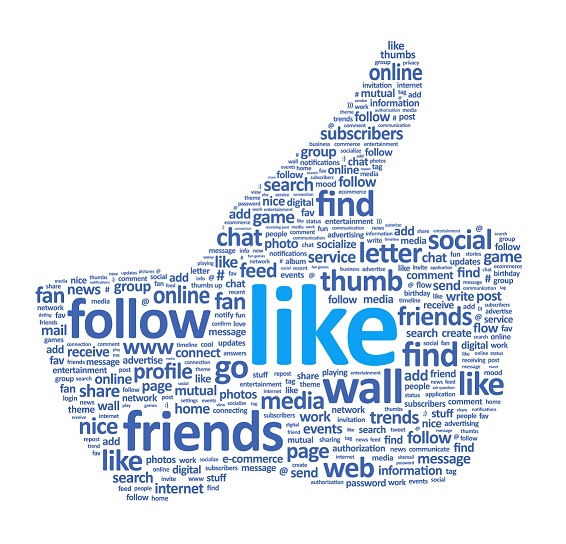 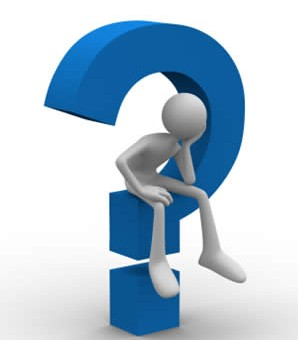